歸仁國中          手機攝影社   108學年度 成果發表
指導老師：
黃淑雲(mini)老師  
盧彥廷老師
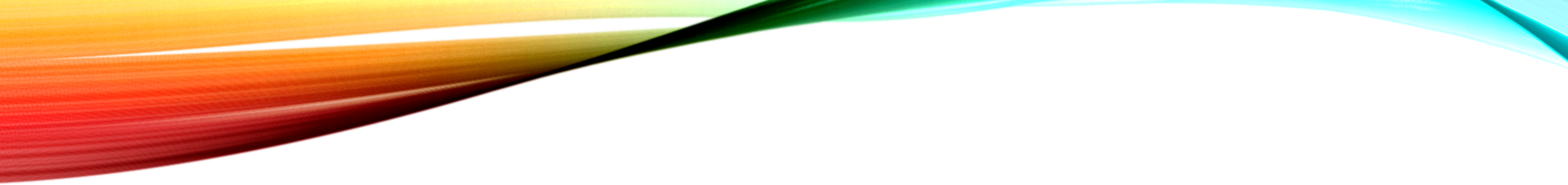 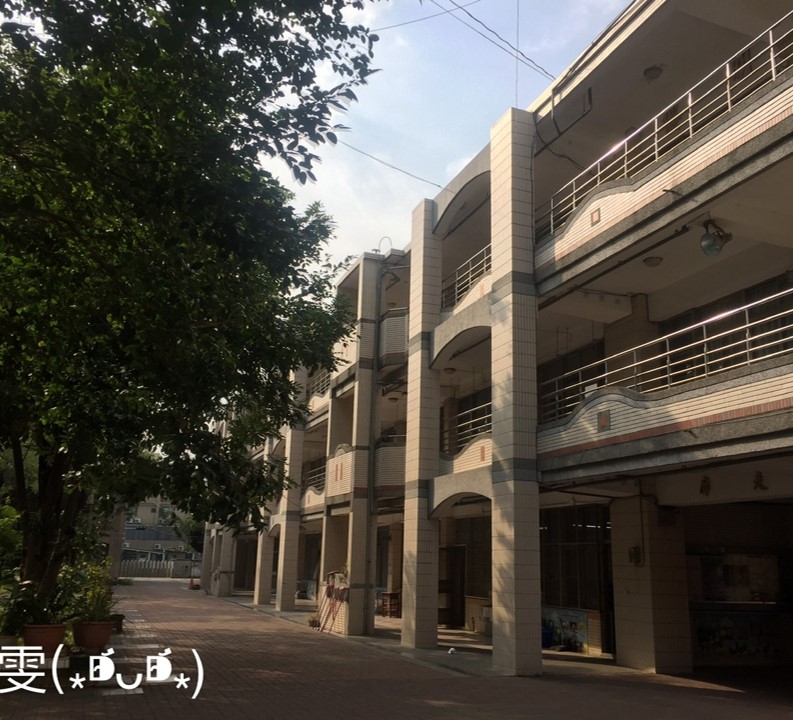 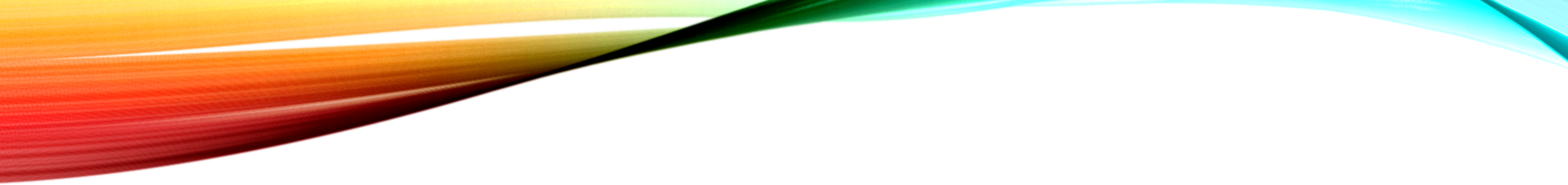 一年級篇
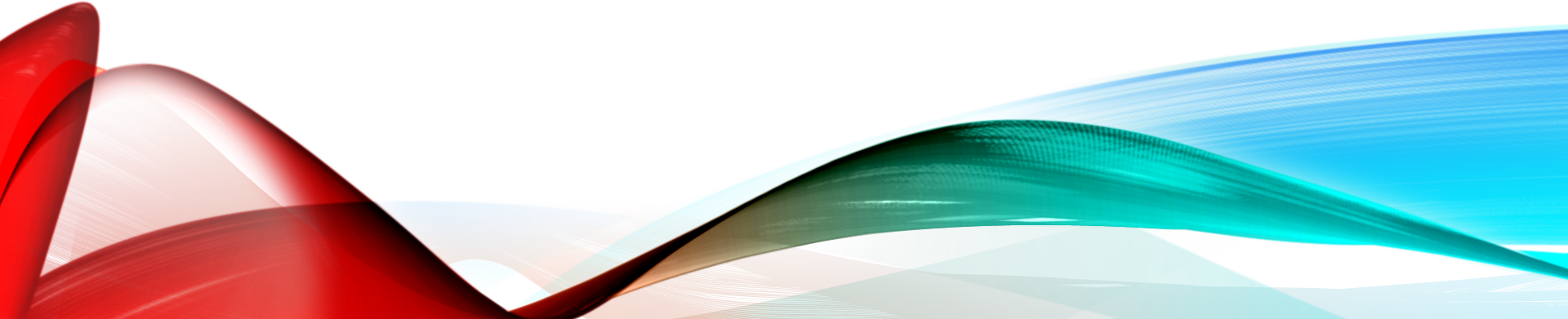 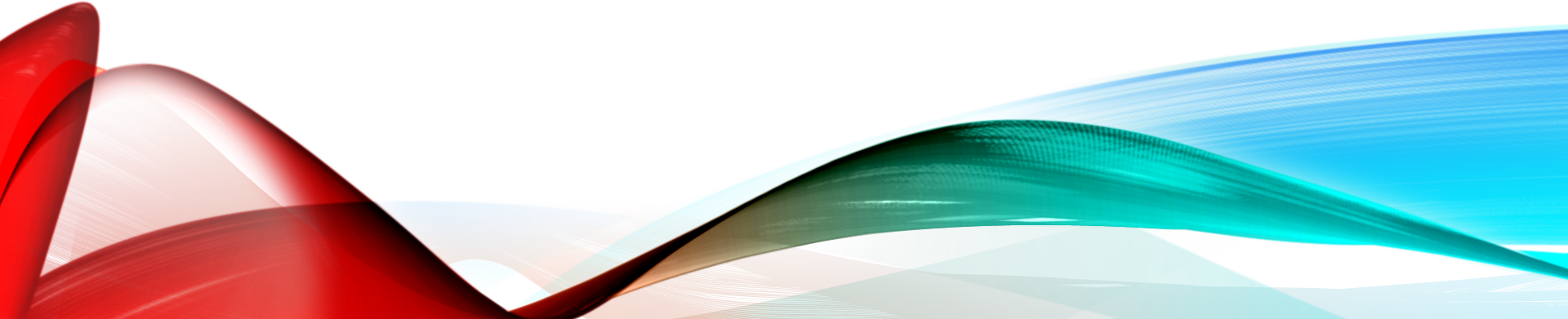 作品集錦
外拍實作
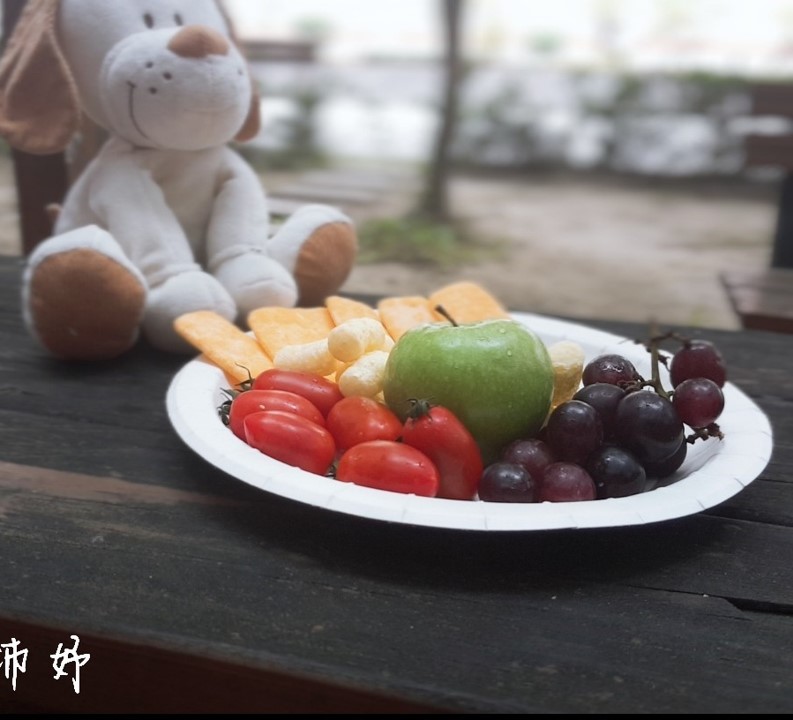 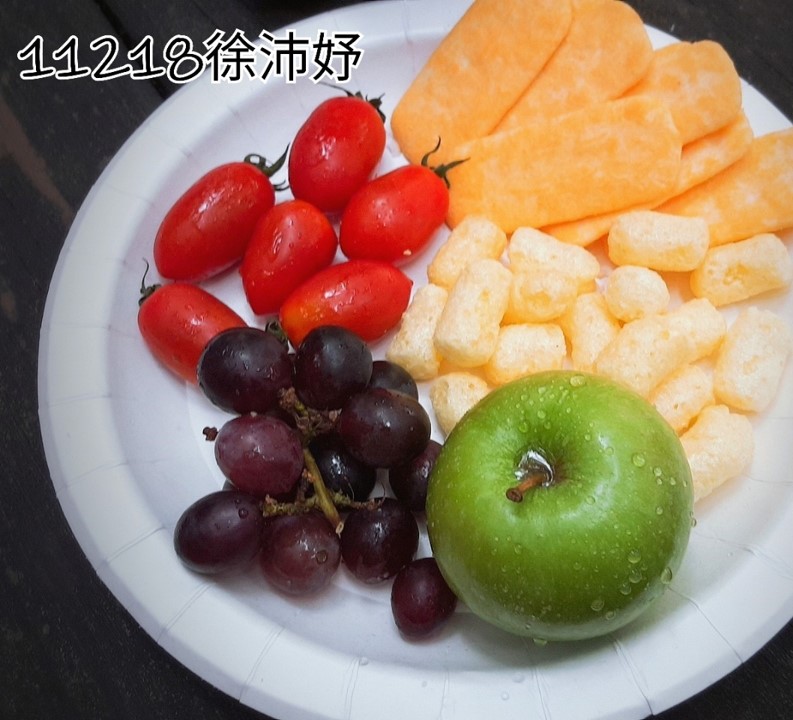 外拍實作
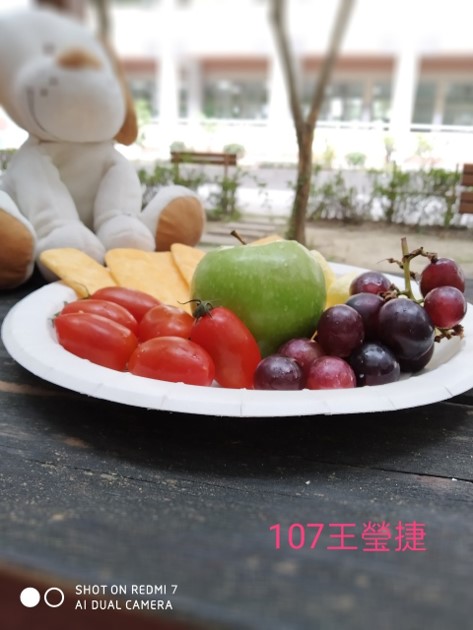 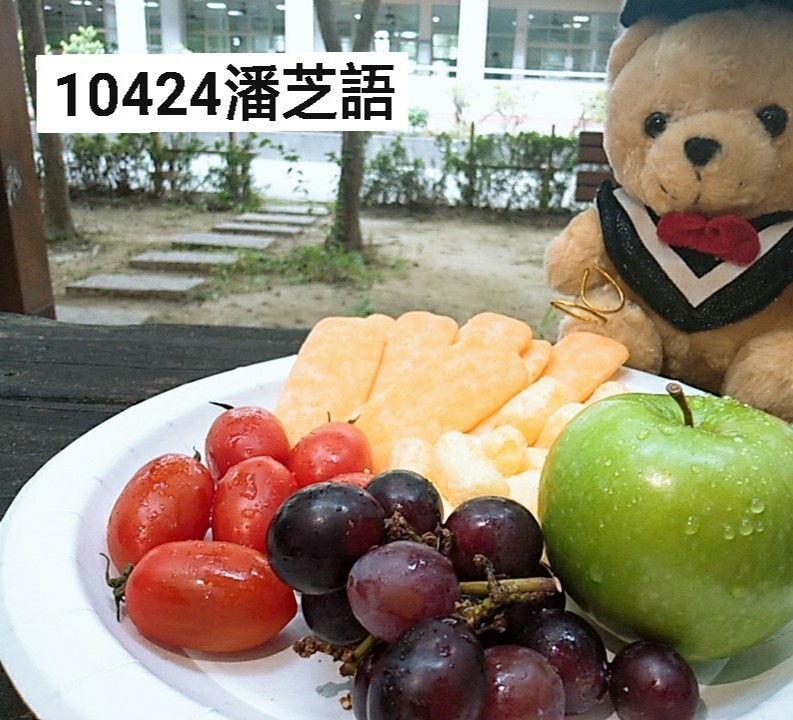 外拍實作
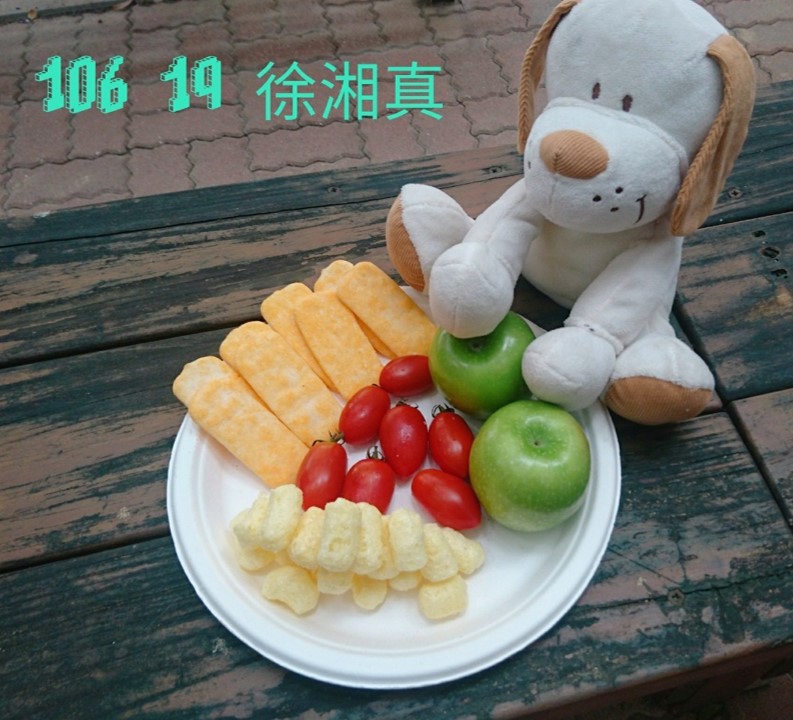 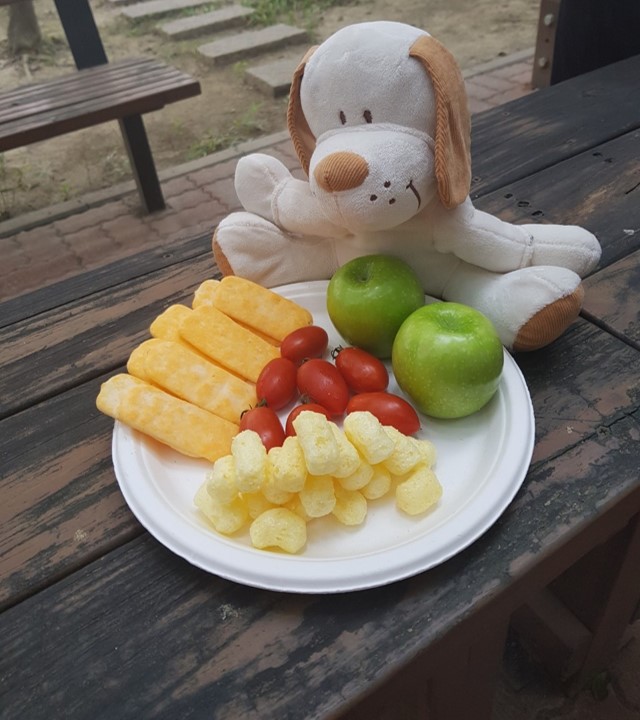 104潘芝語
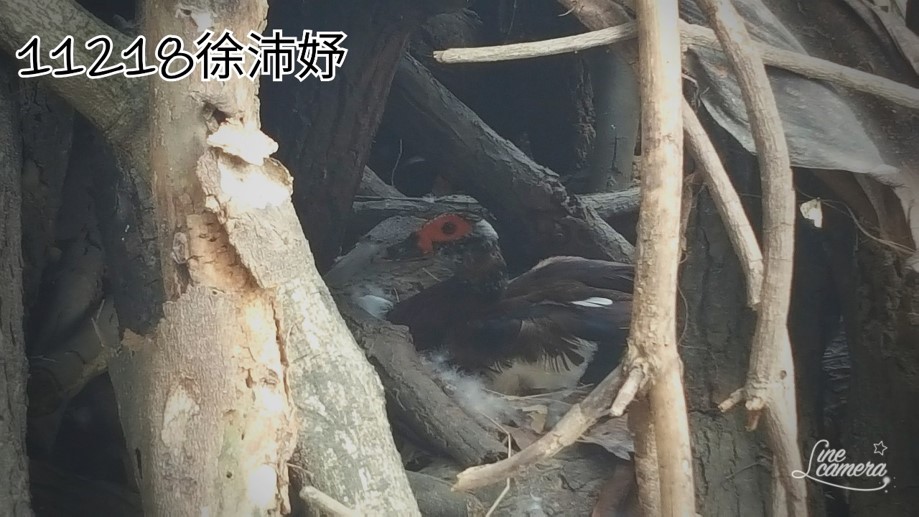 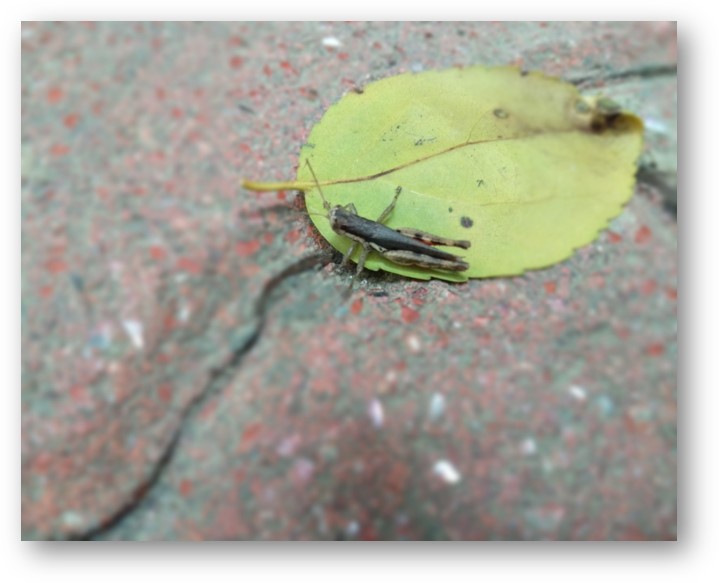 106林宥任
外拍實作
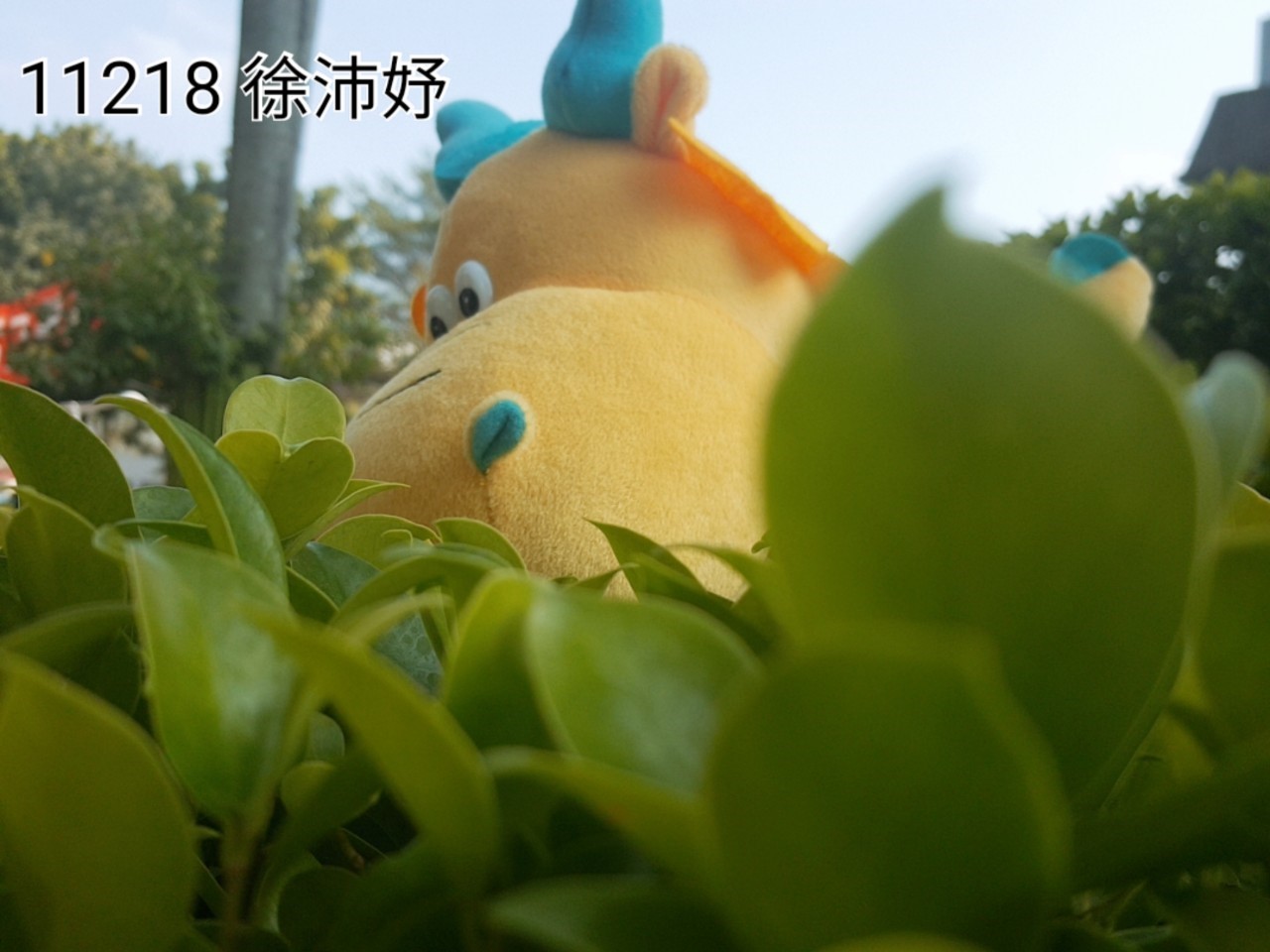 外拍實作
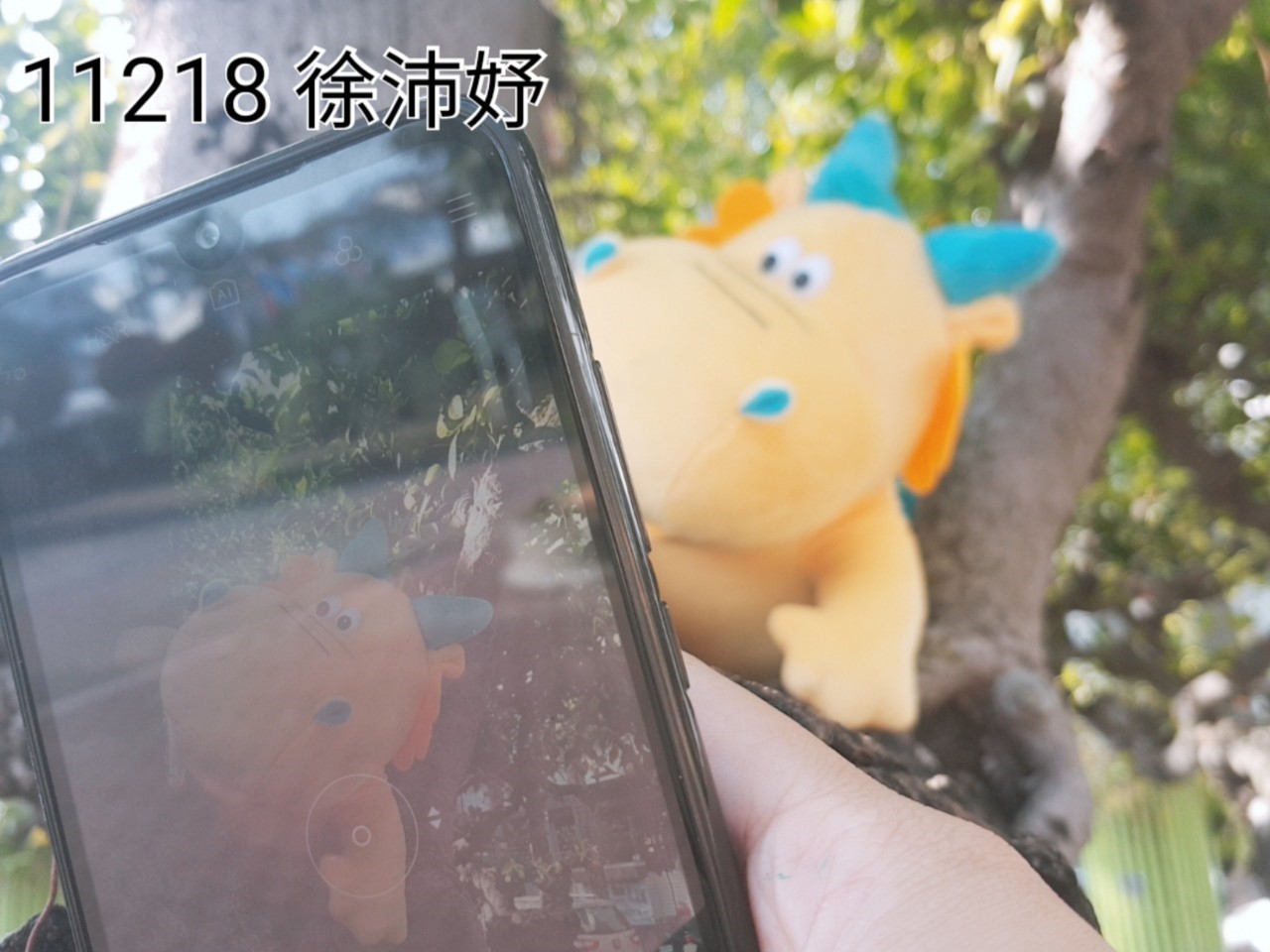 外拍實作
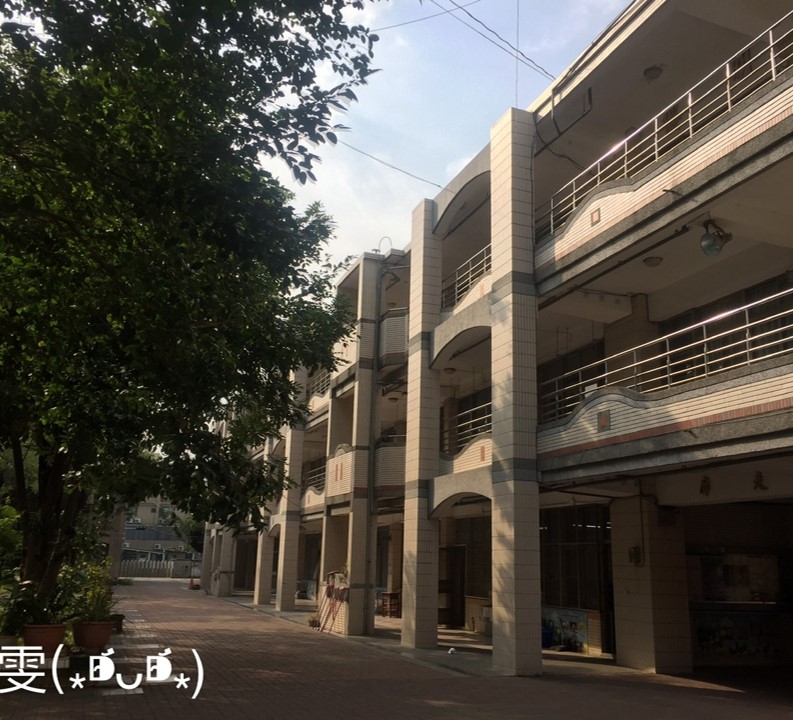 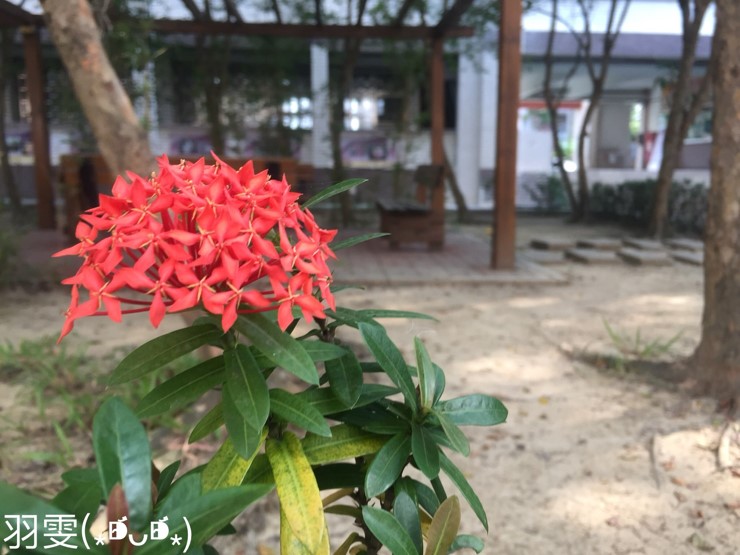 101 羽雯
101 羽雯
人像練習
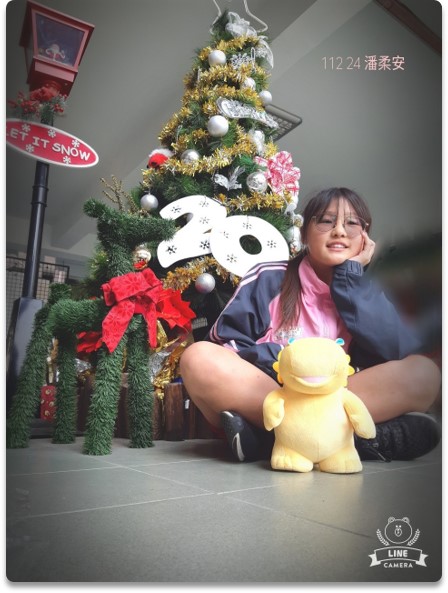 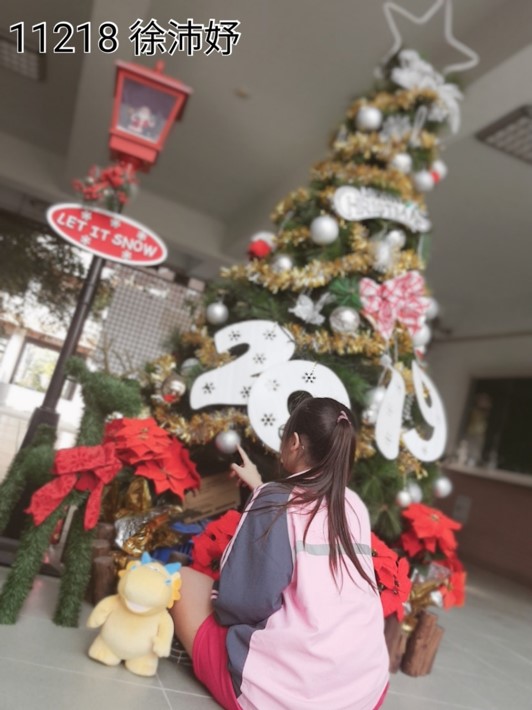 112徐沛妤
人像練習
109 羅雨靖
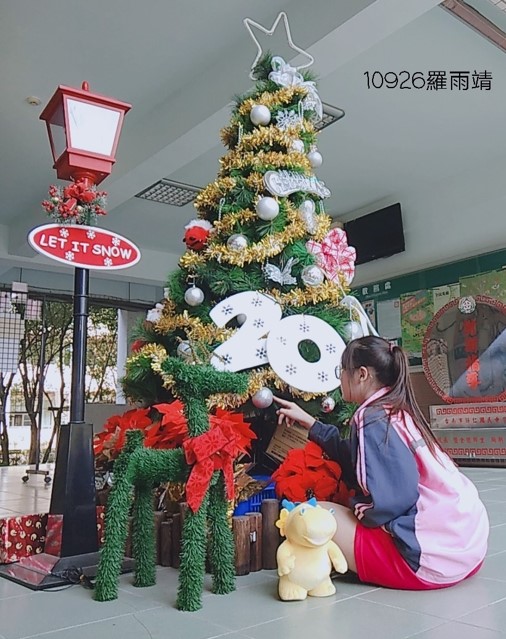 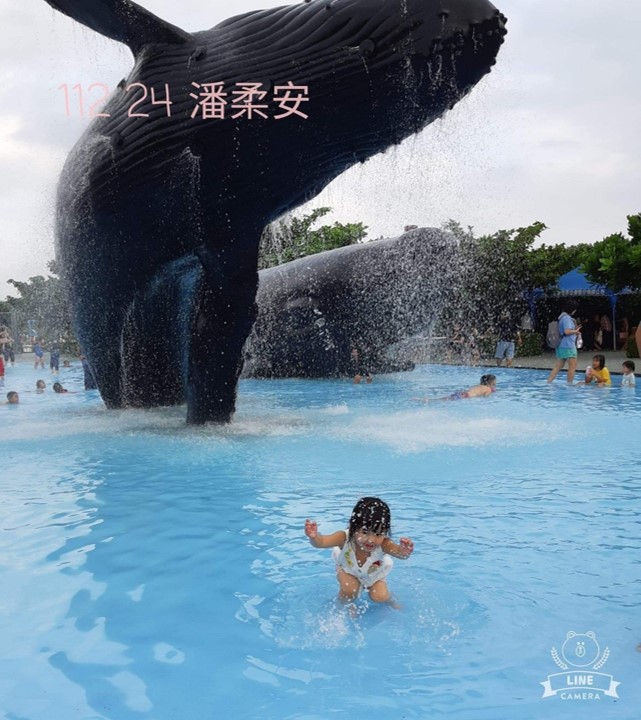 人像練習
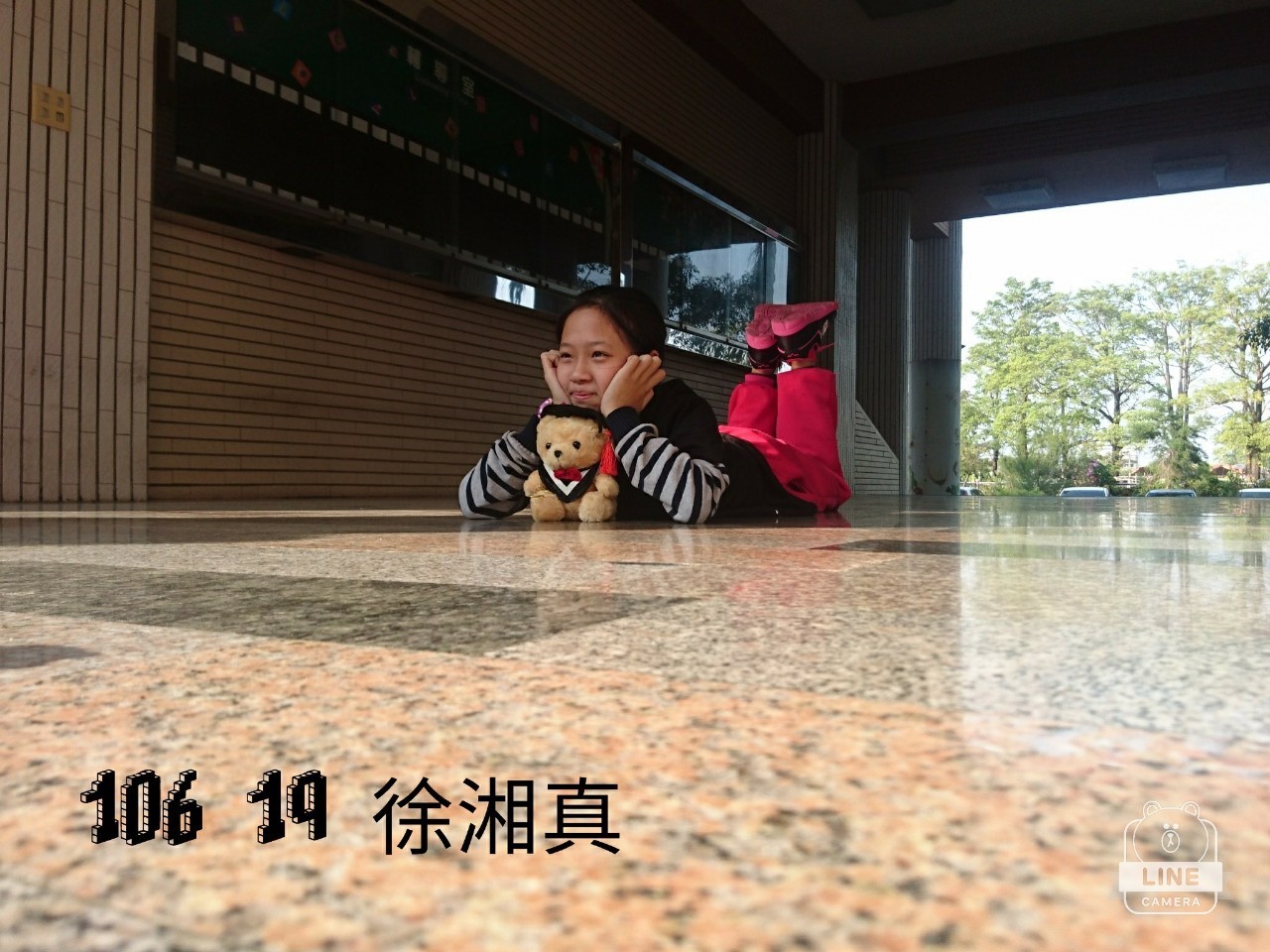 人像練習
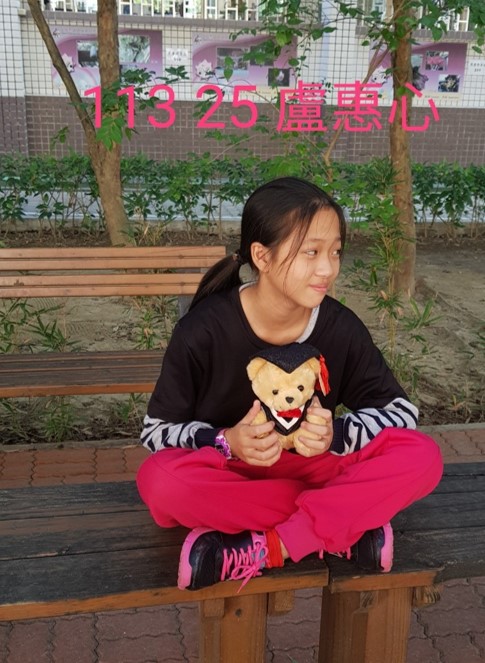 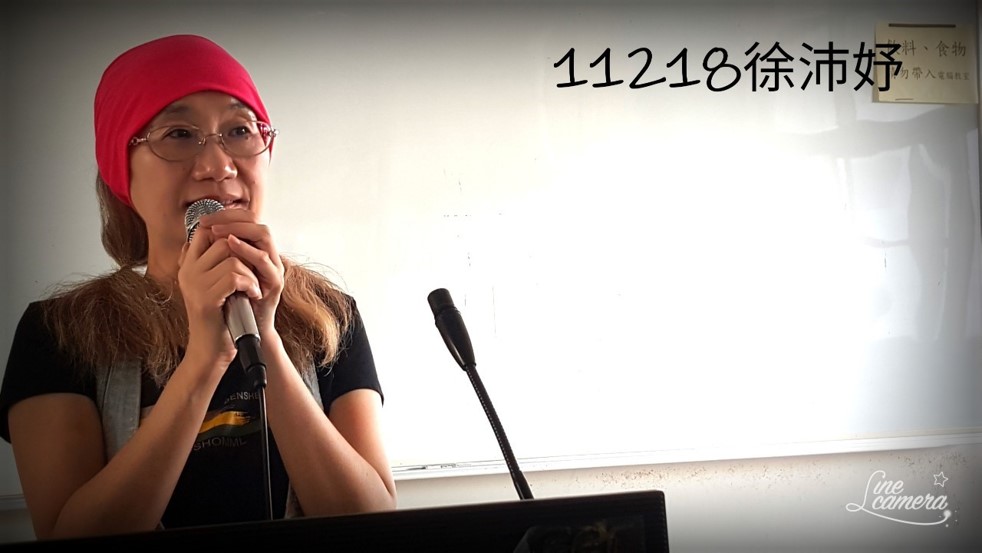 全景練習
101 羽雯
風景實拍
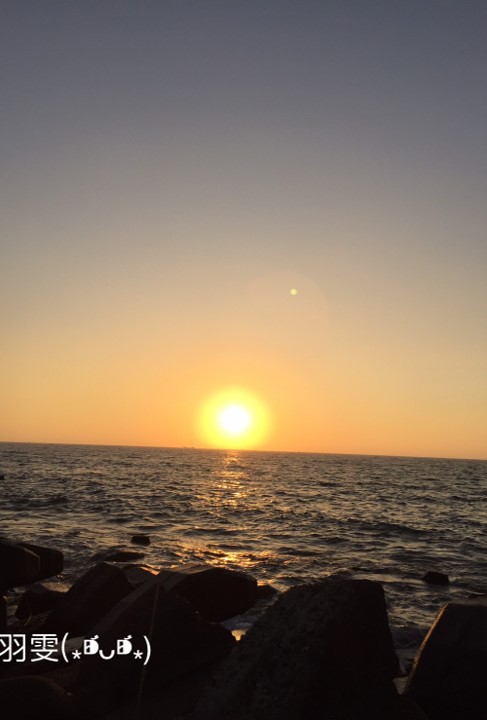 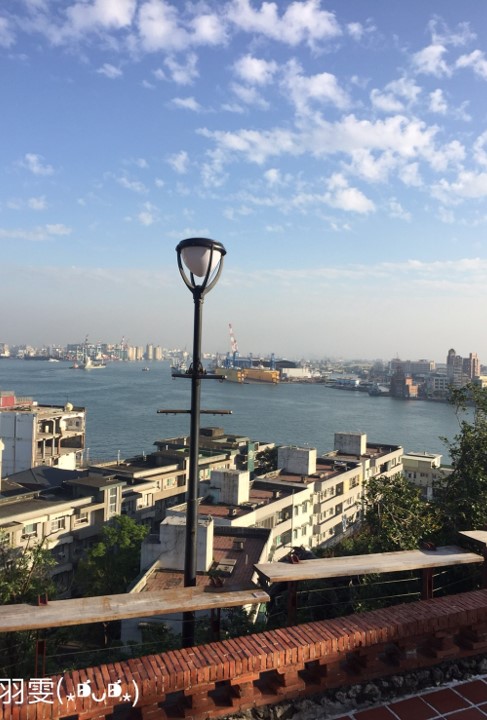 101 羽雯
101 羽雯
101 羽雯
風景實拍
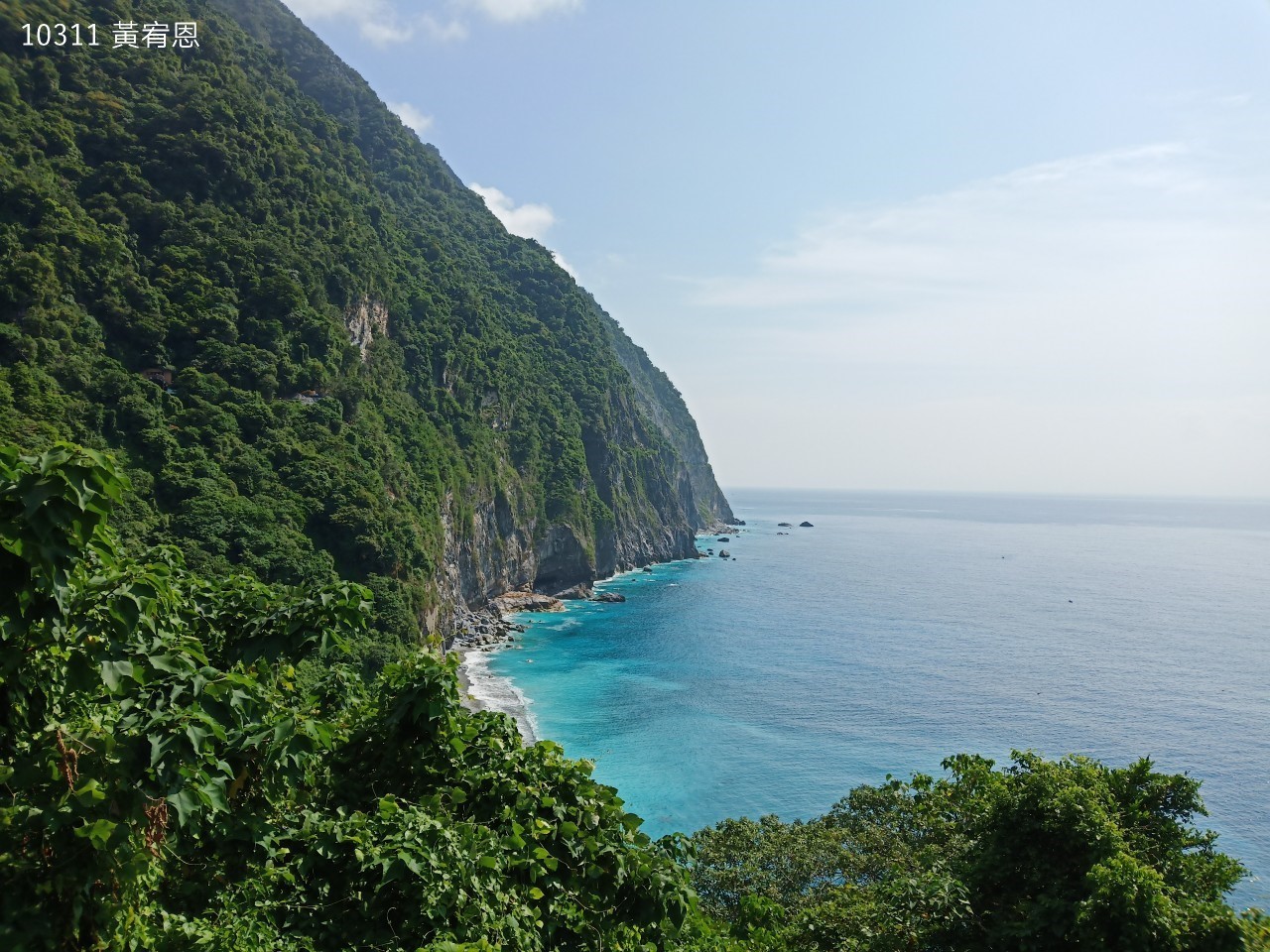 103 黃宥恩
113 林秉澤
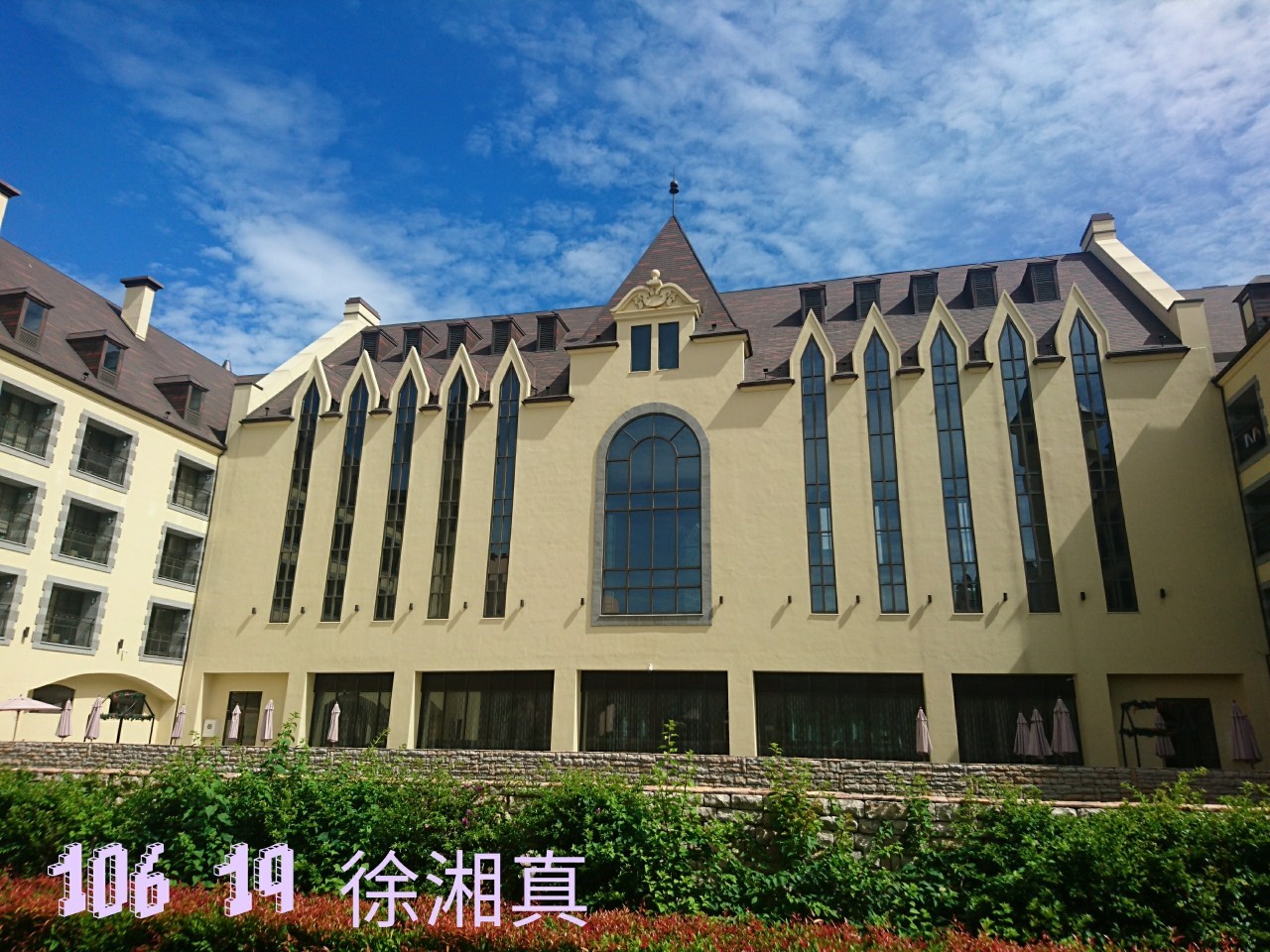 風景實拍
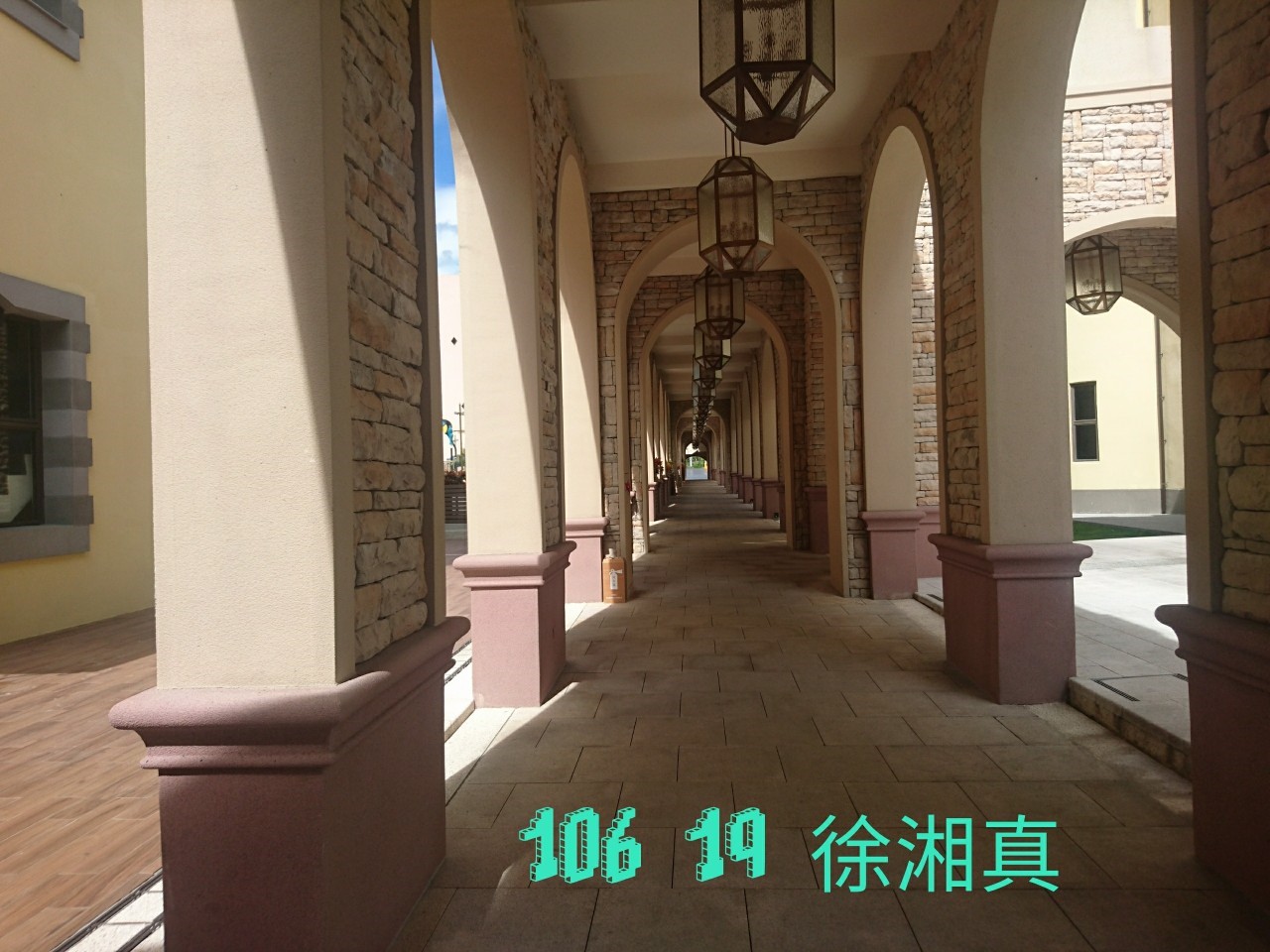 一 年 級優良作品集
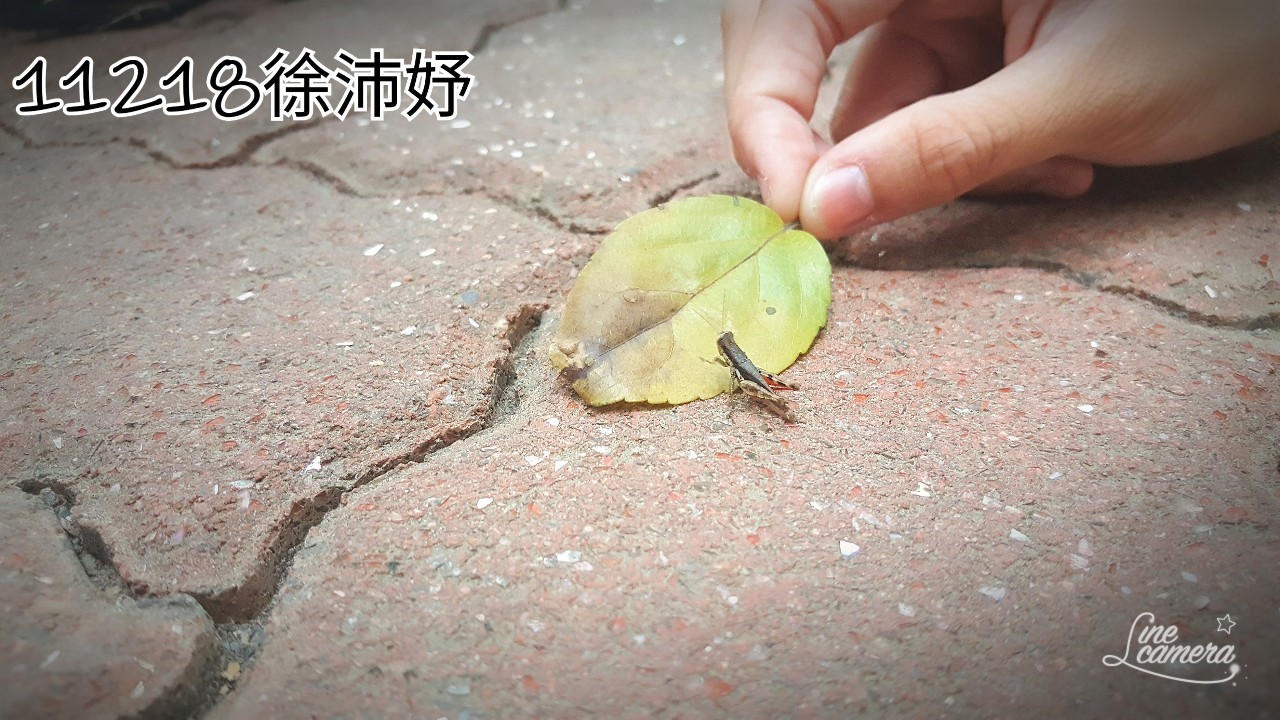 啟程－112 徐沛妤
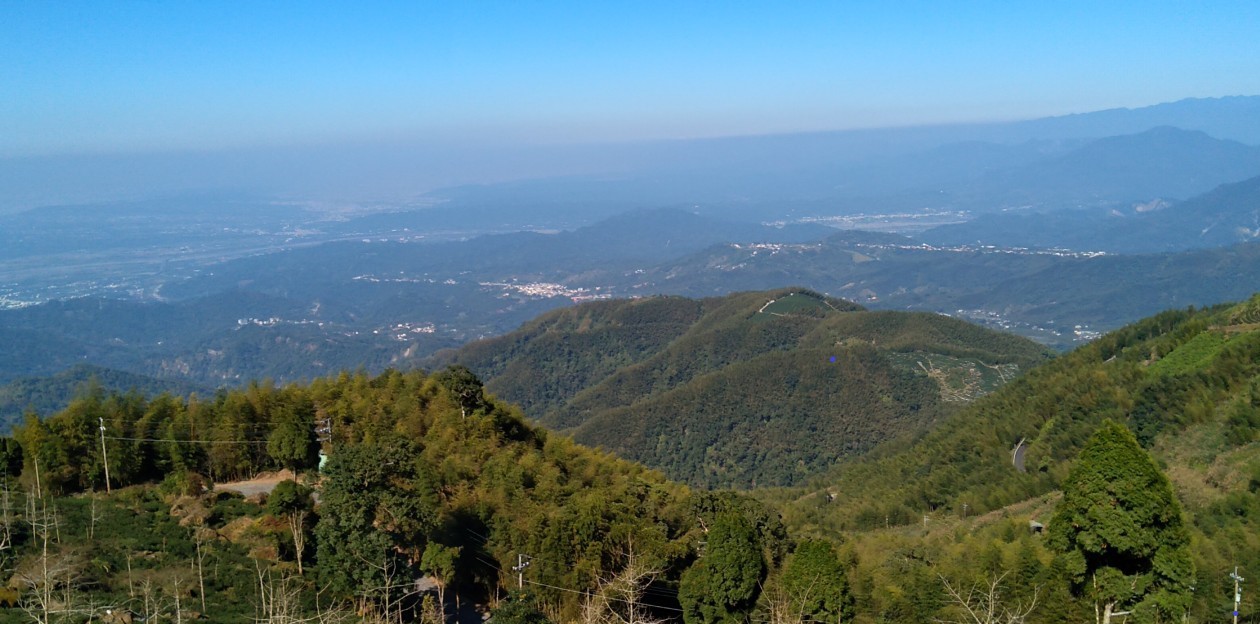 登高－103 黃宥恩
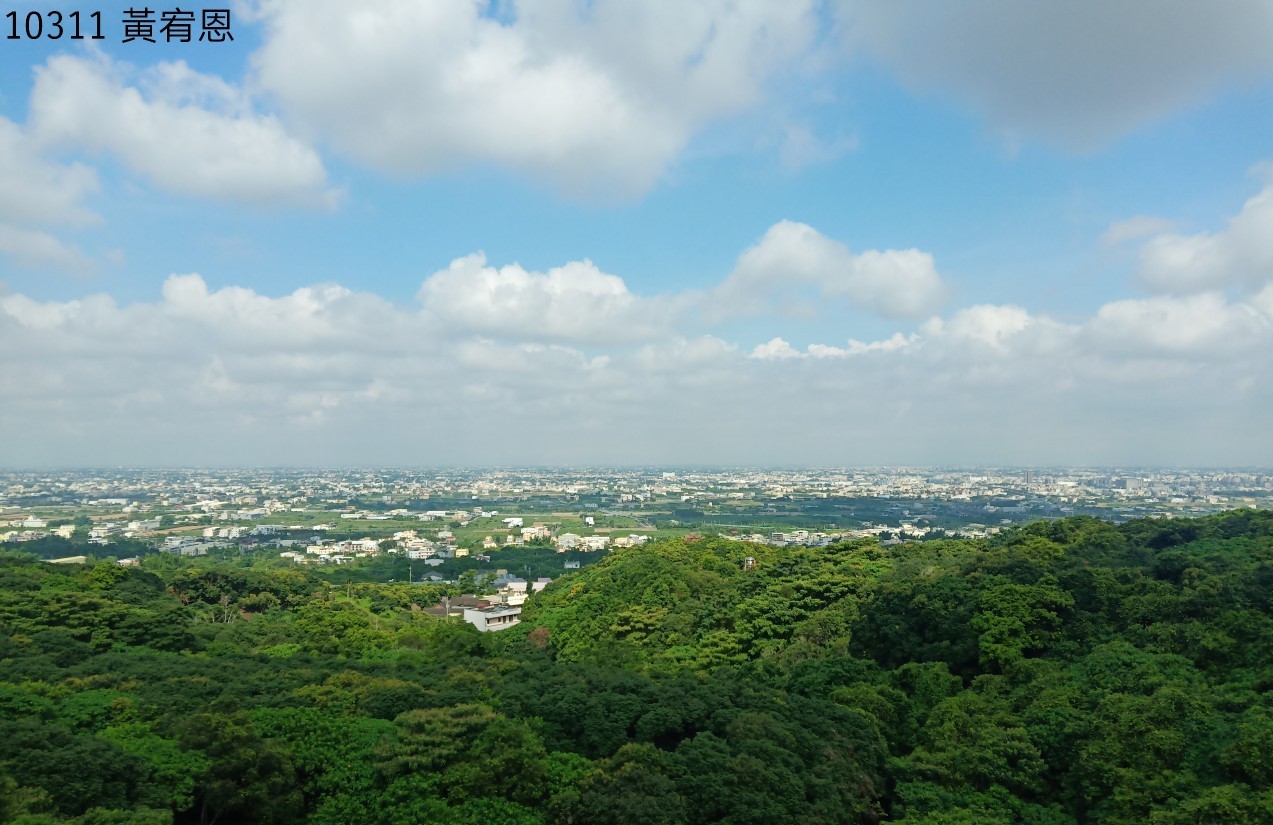 望遠－103 黃宥恩
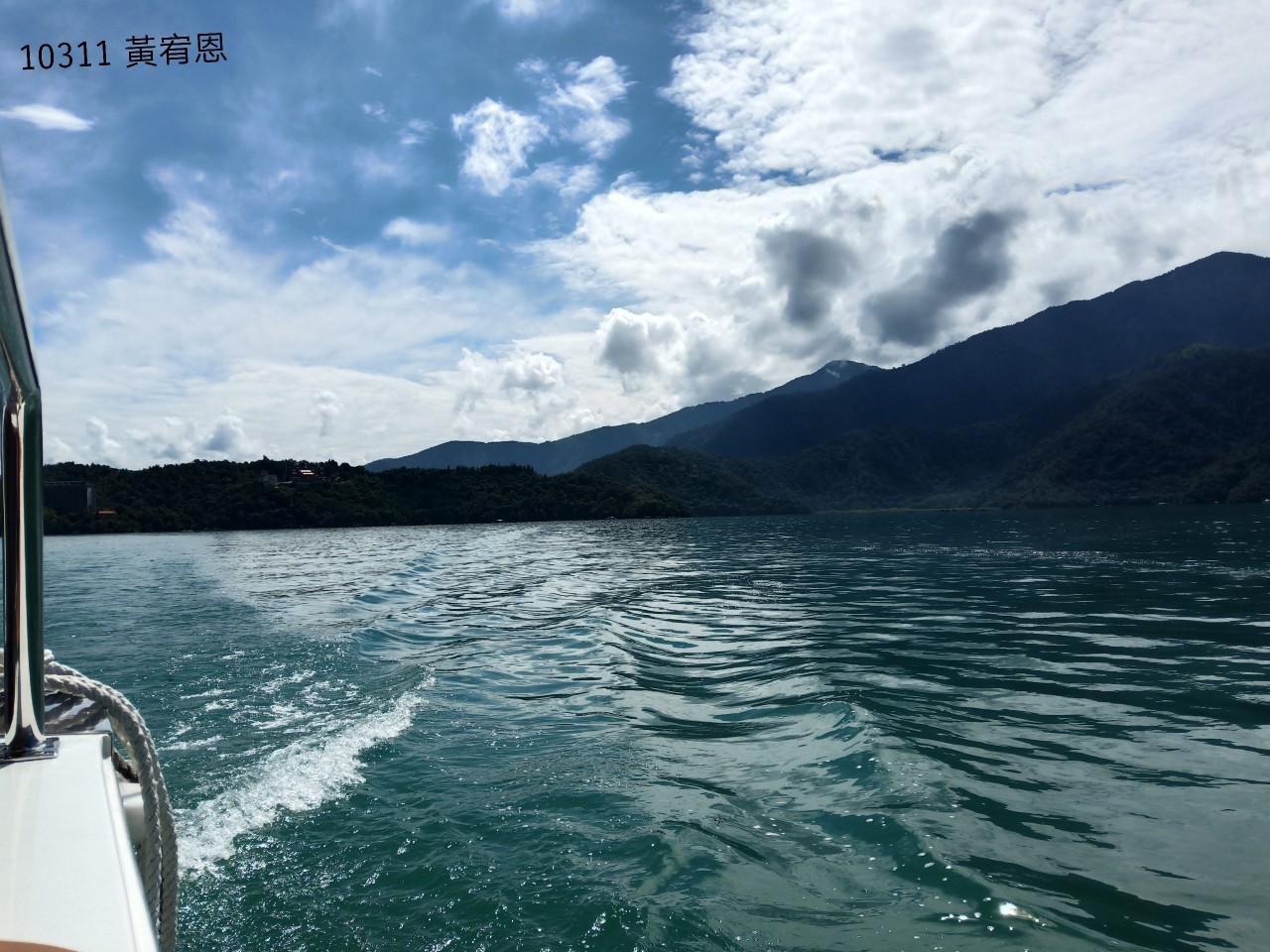 彼岸-黃宥恩103 黃宥恩
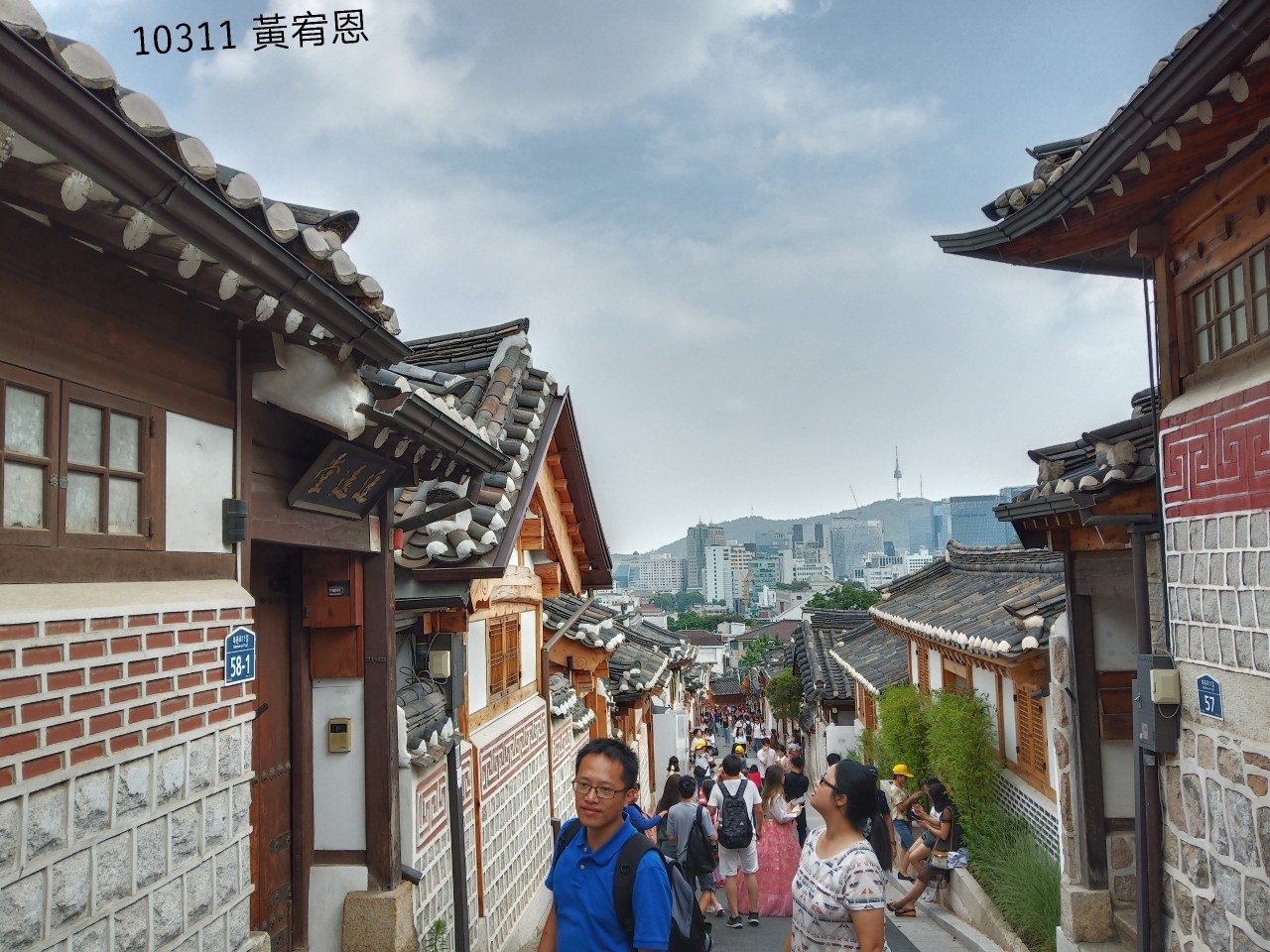 古往今來－103 黃宥恩
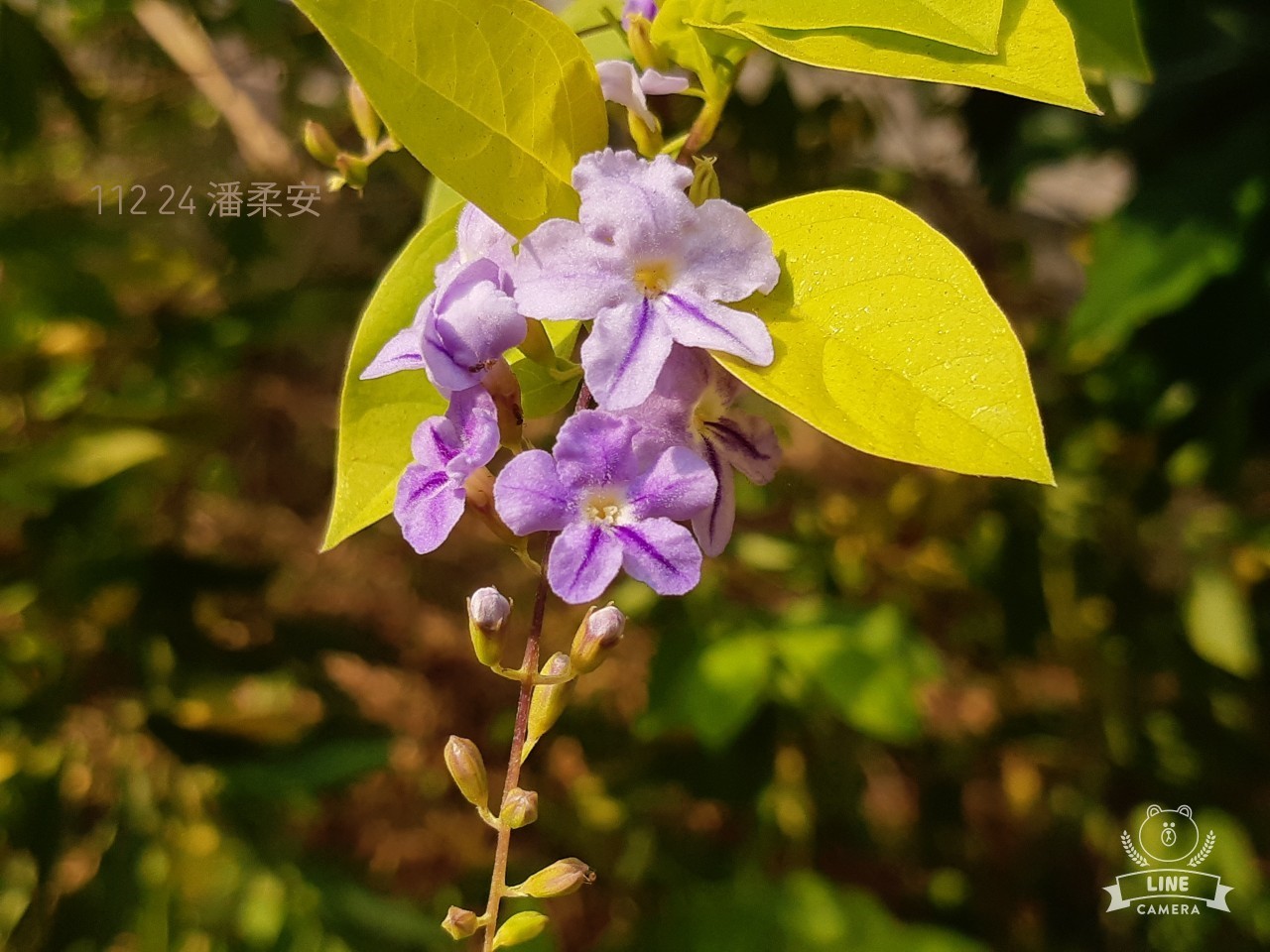 花－112 潘柔安
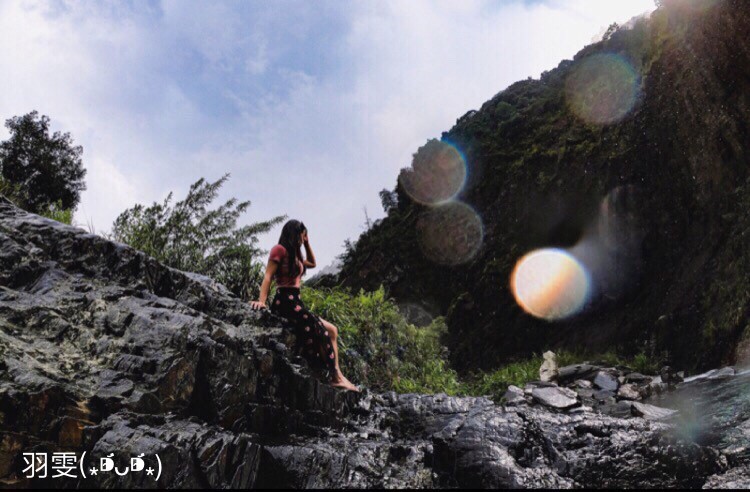 溪畔美女－101 羽雯
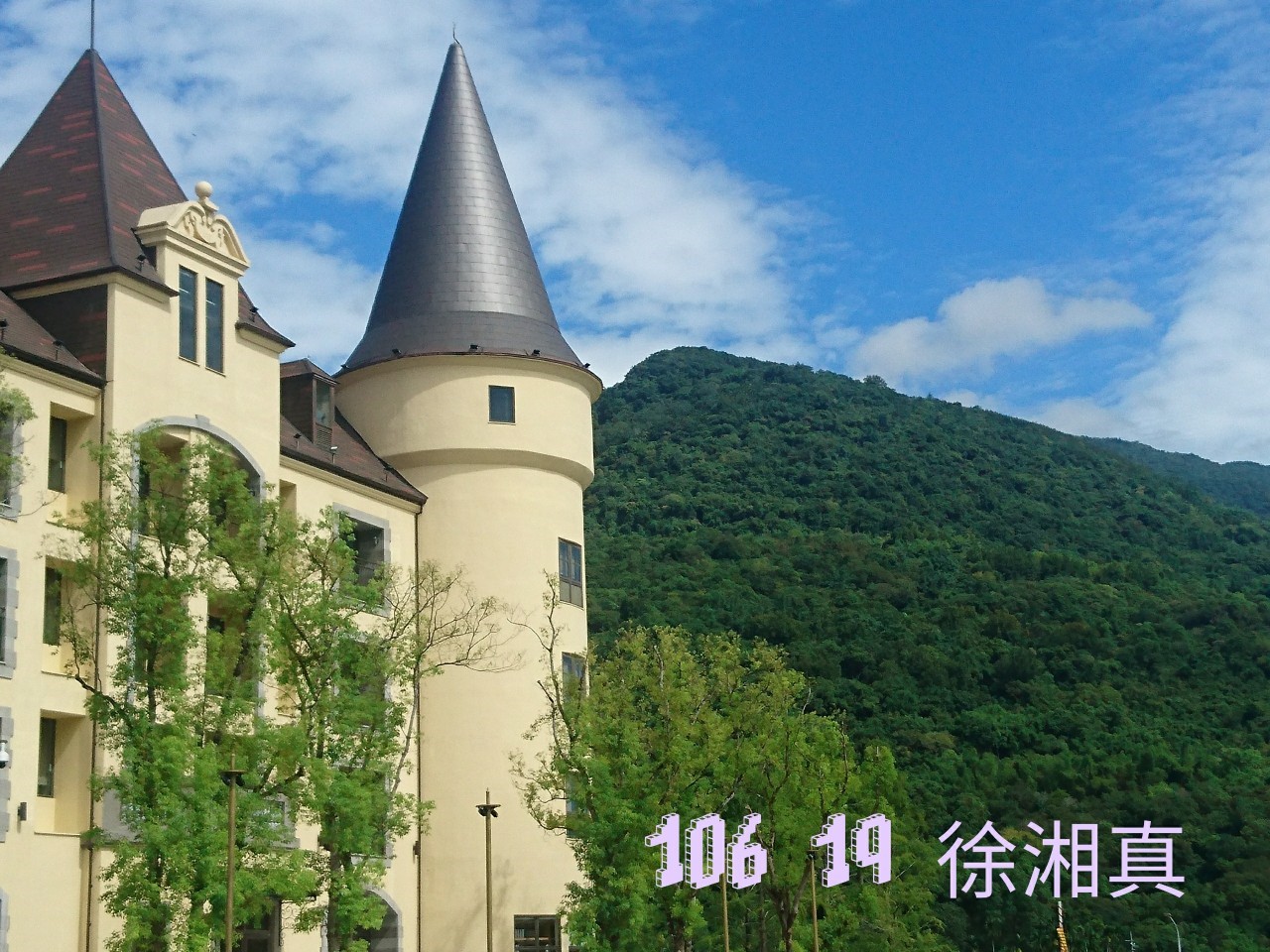 古堡風光－106 徐湘真
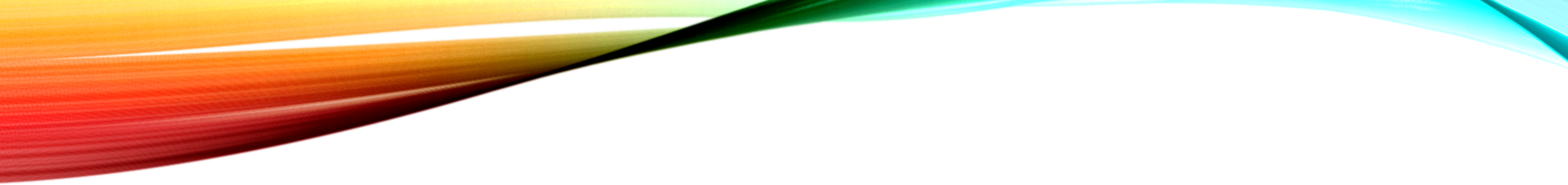 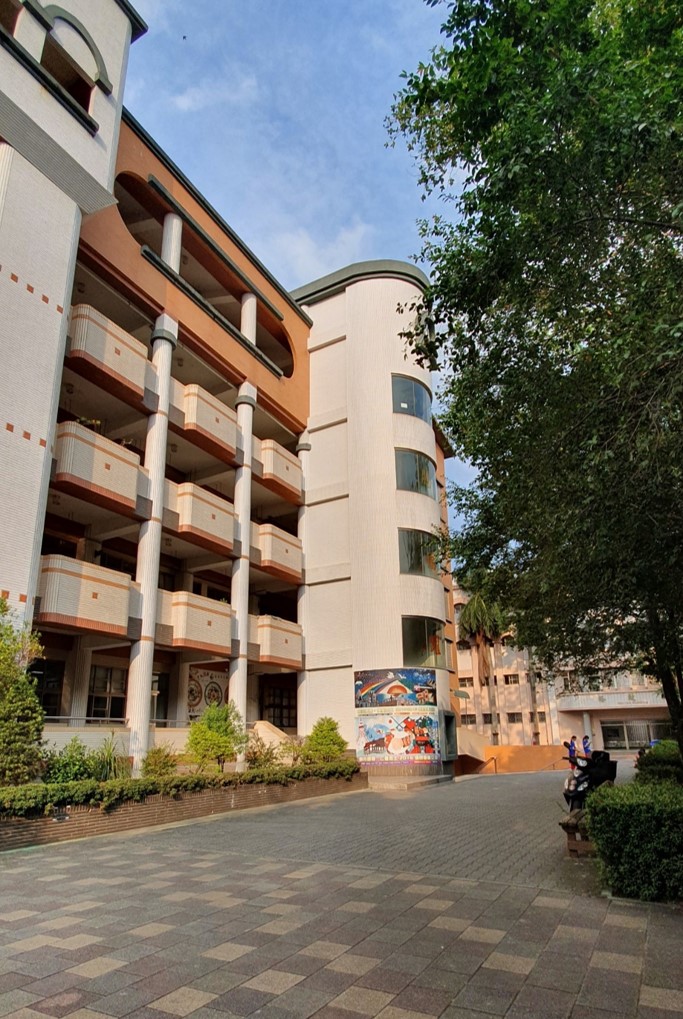 二年級篇
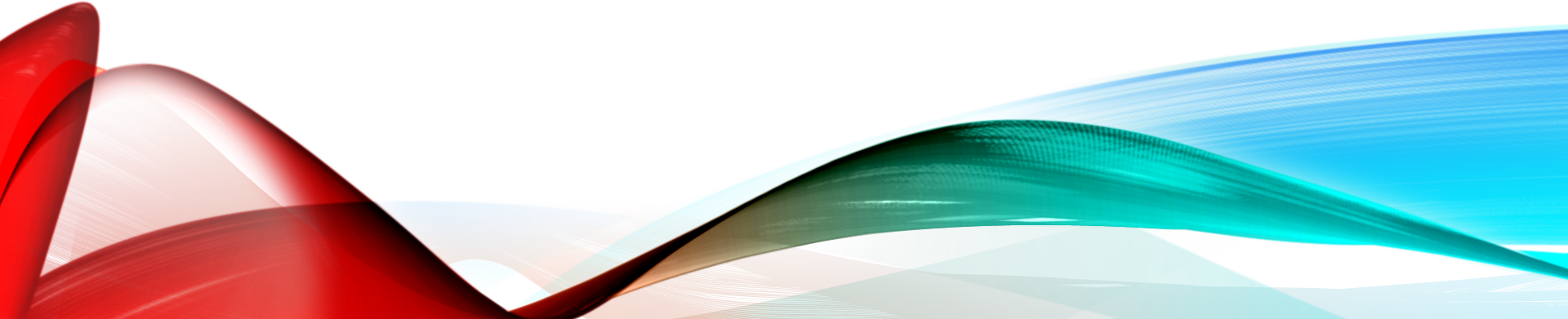 作品集錦
外拍實作
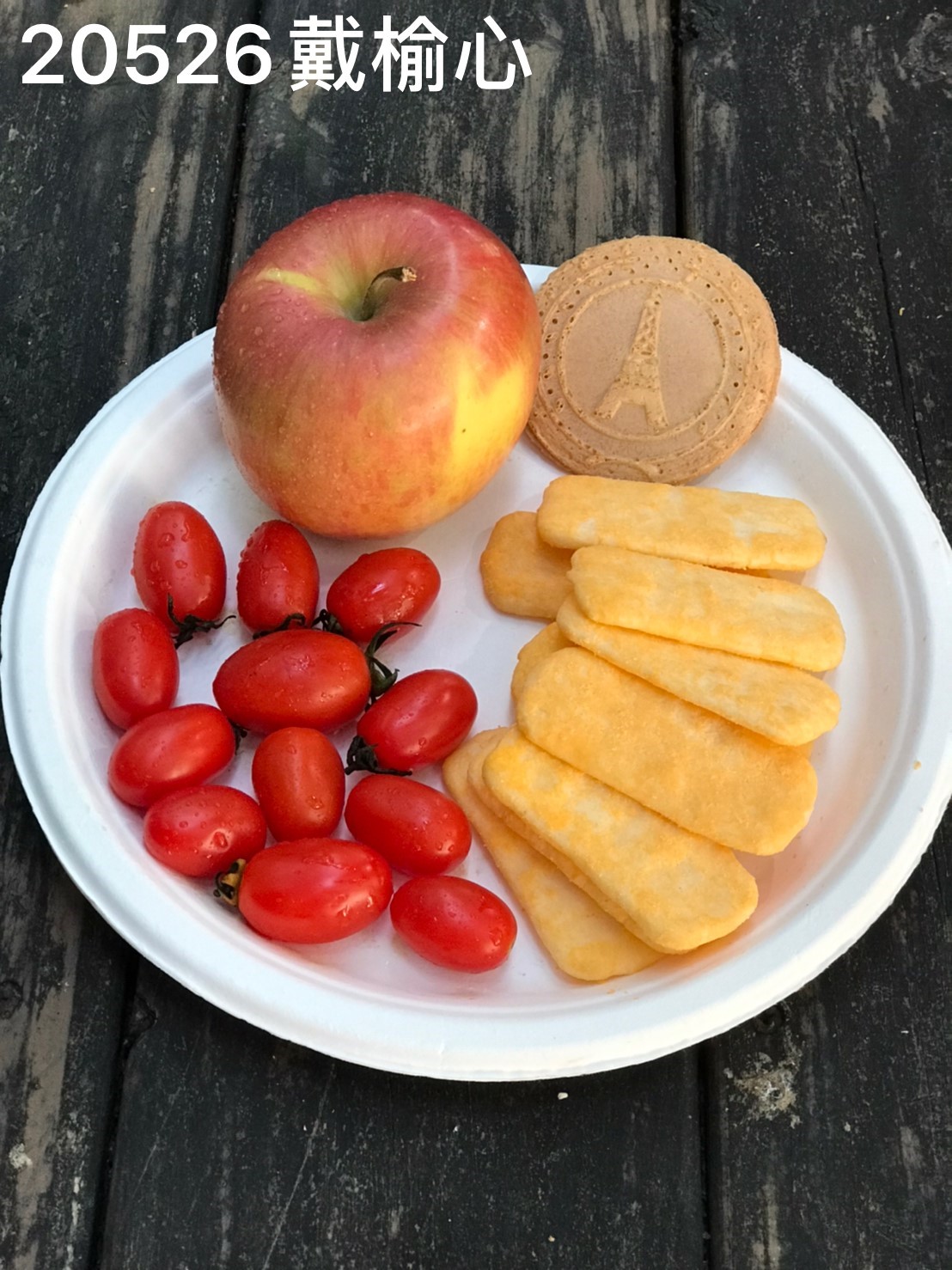 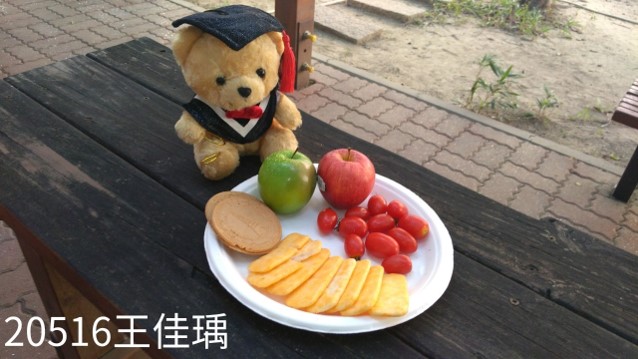 外拍實作
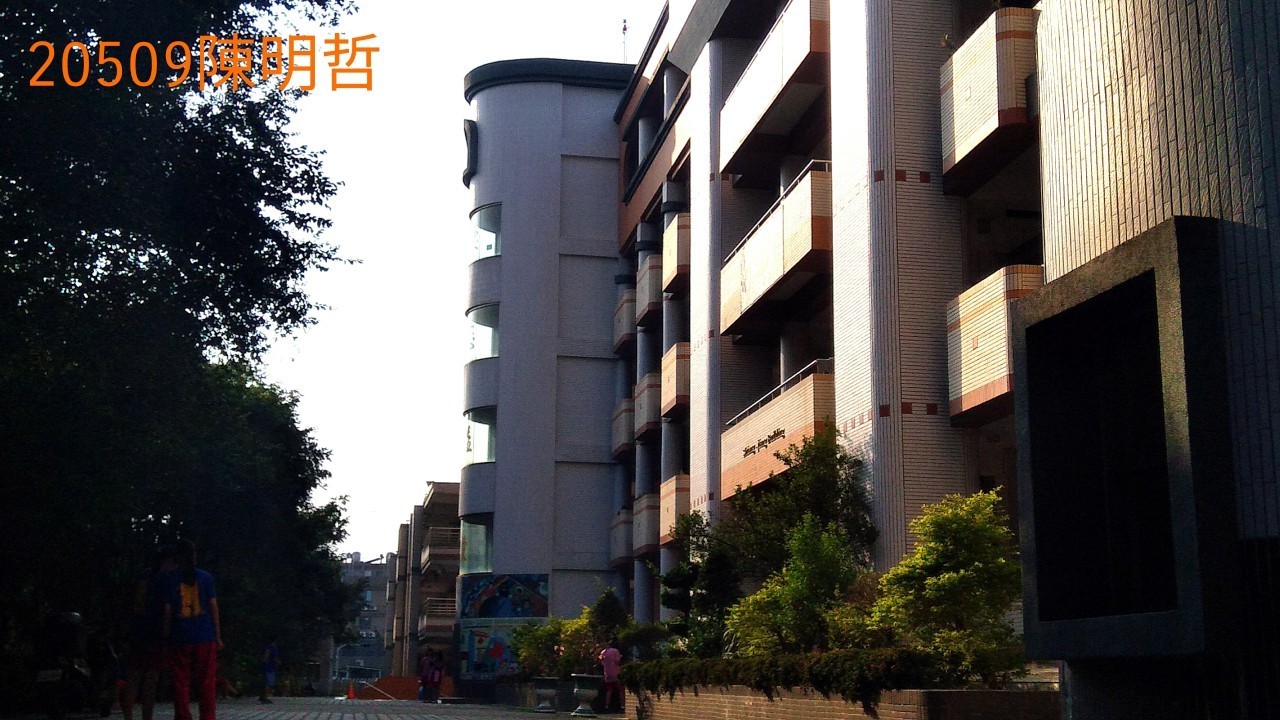 外拍實作
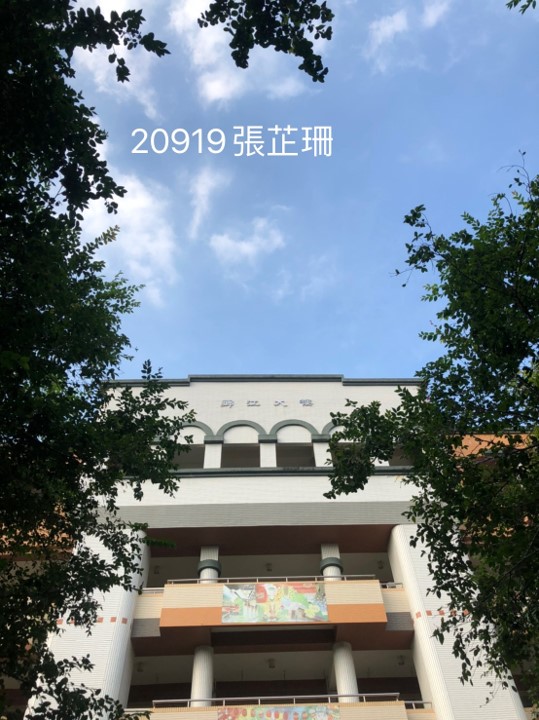 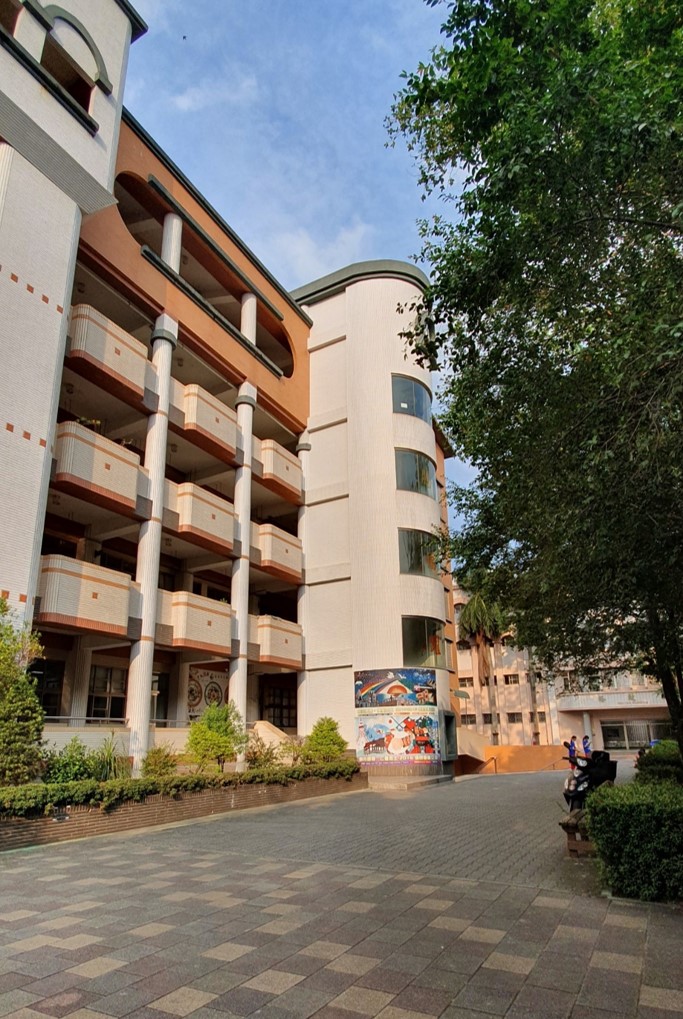 外拍實作
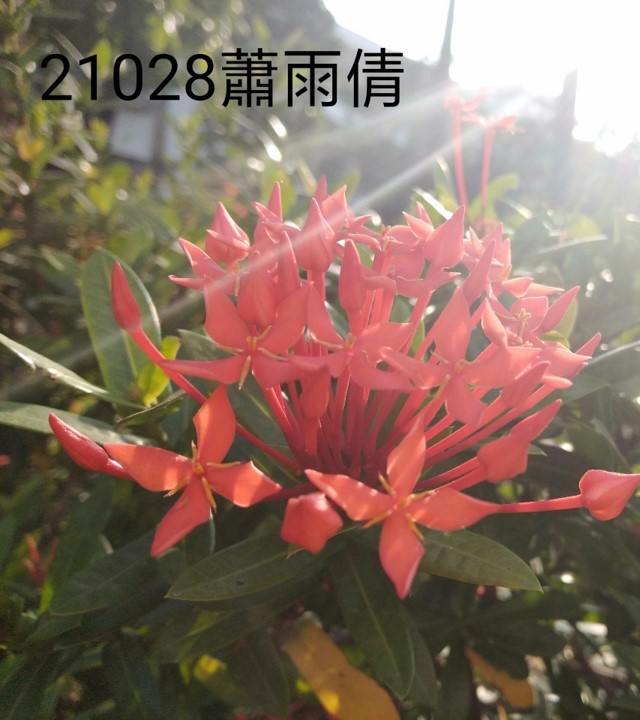 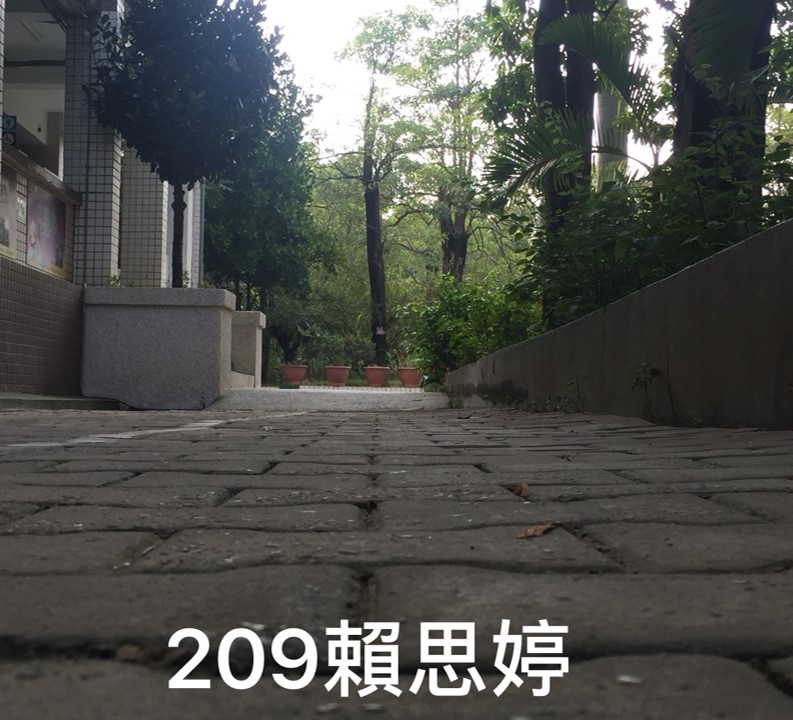 外拍實作
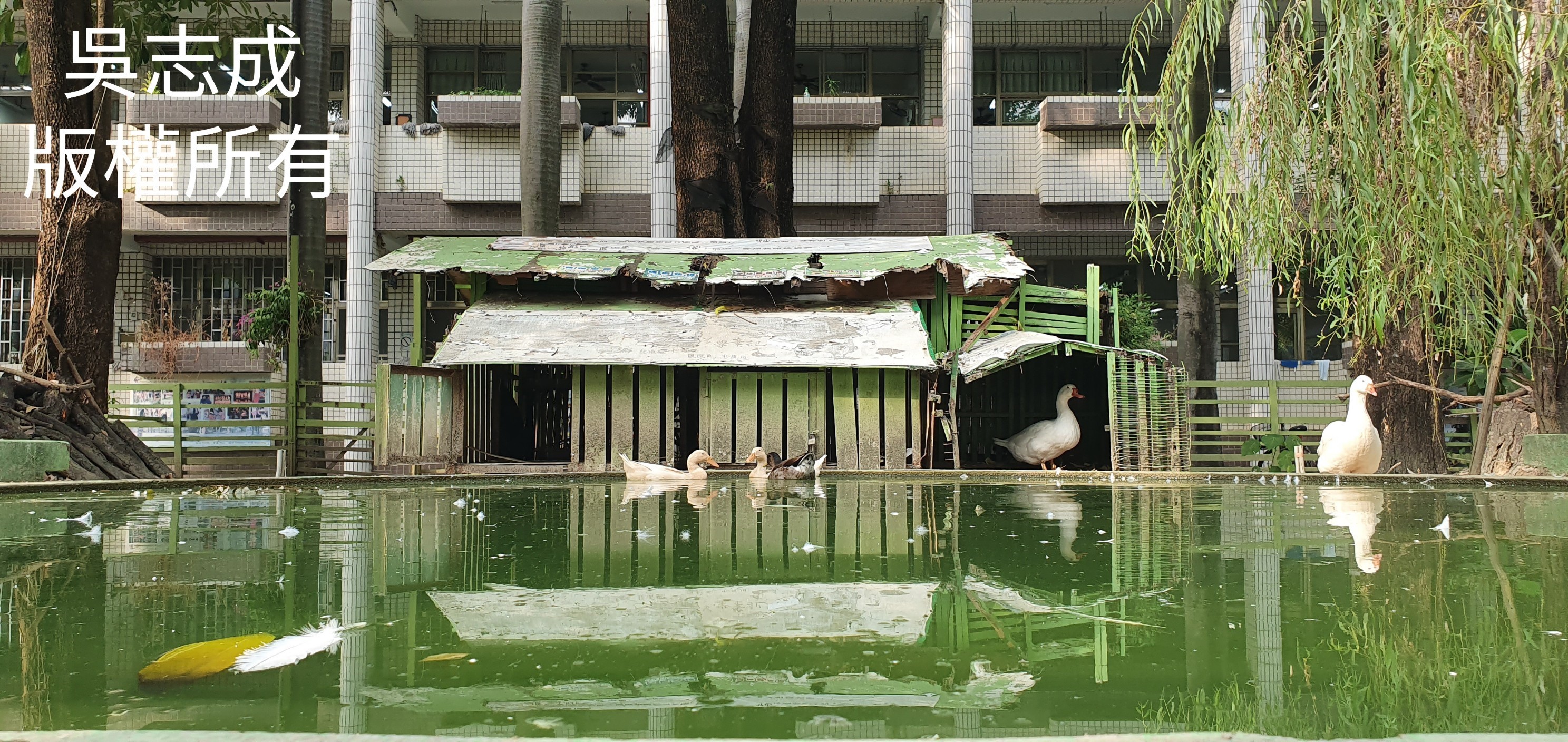 外拍實作
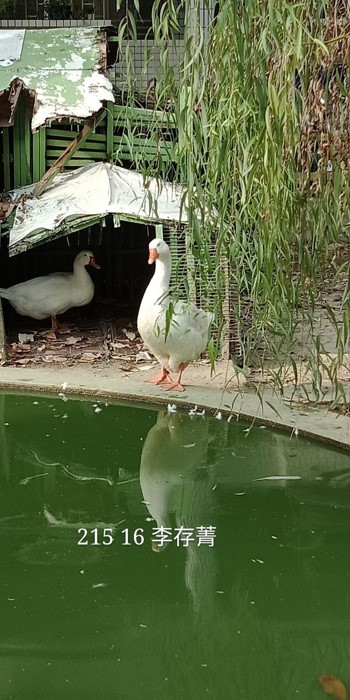 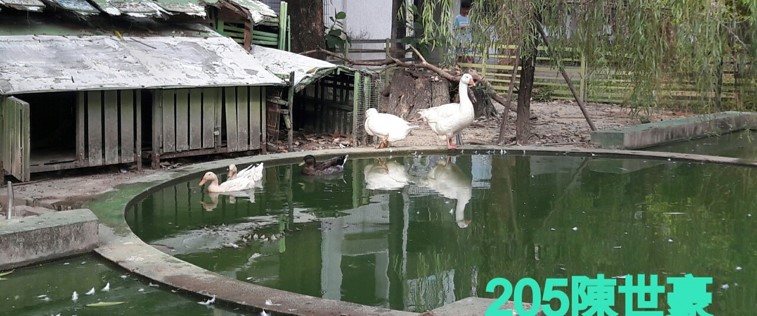 外拍實作
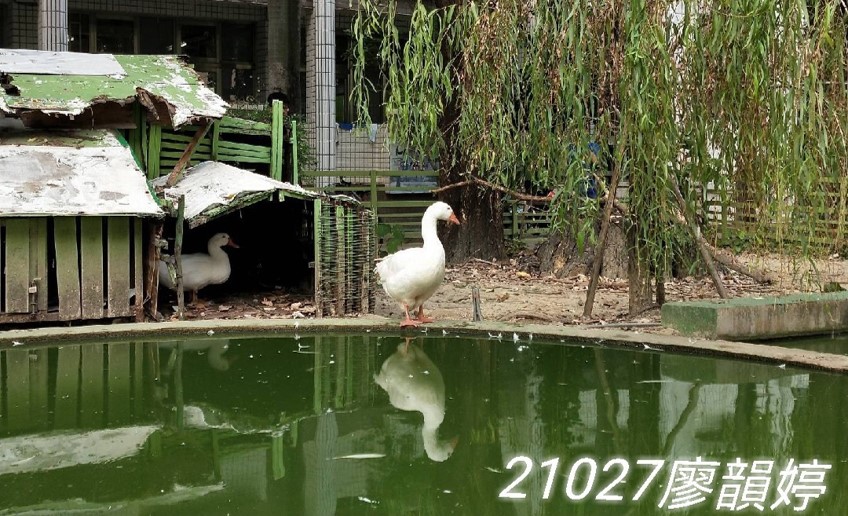 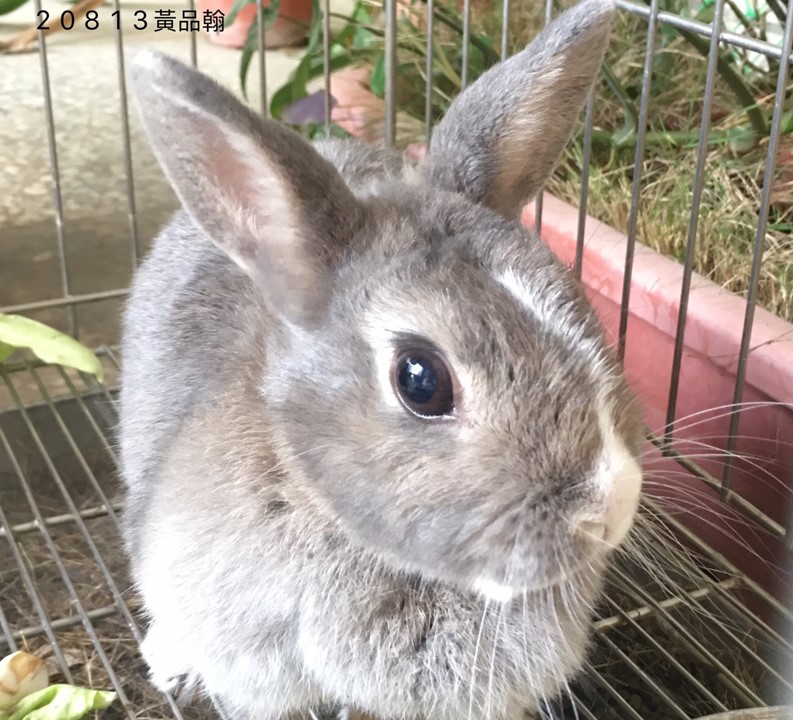 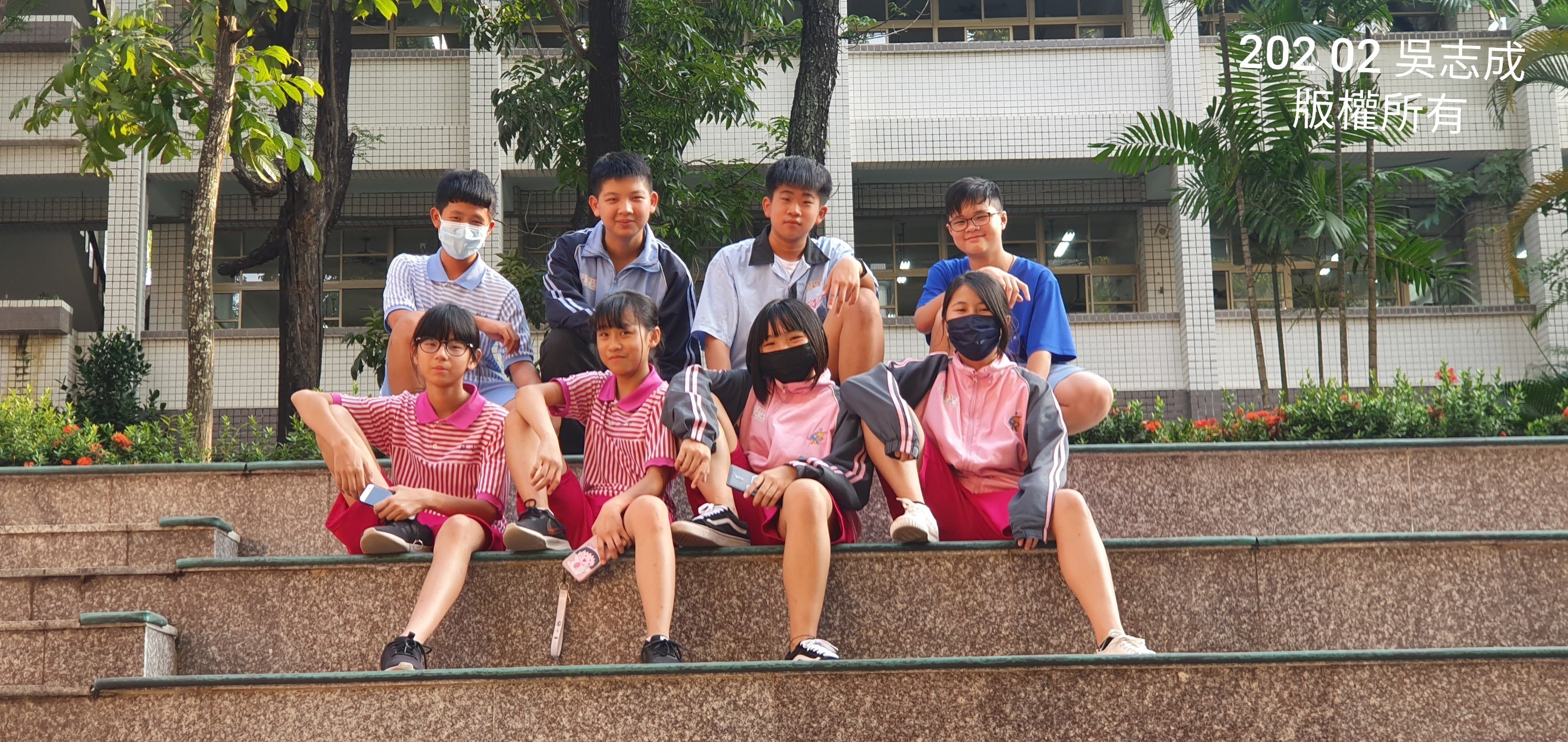 人像練習
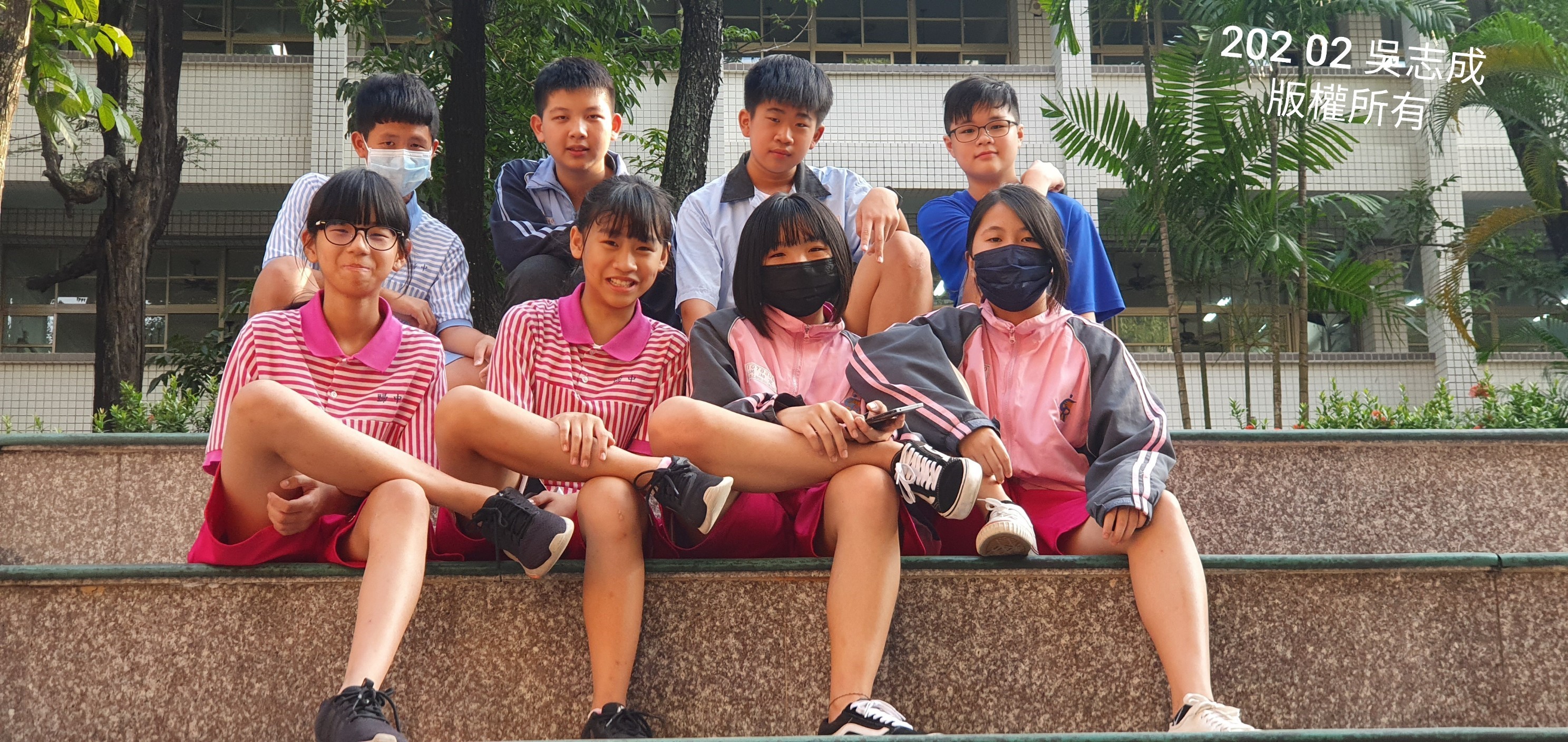 人像練習
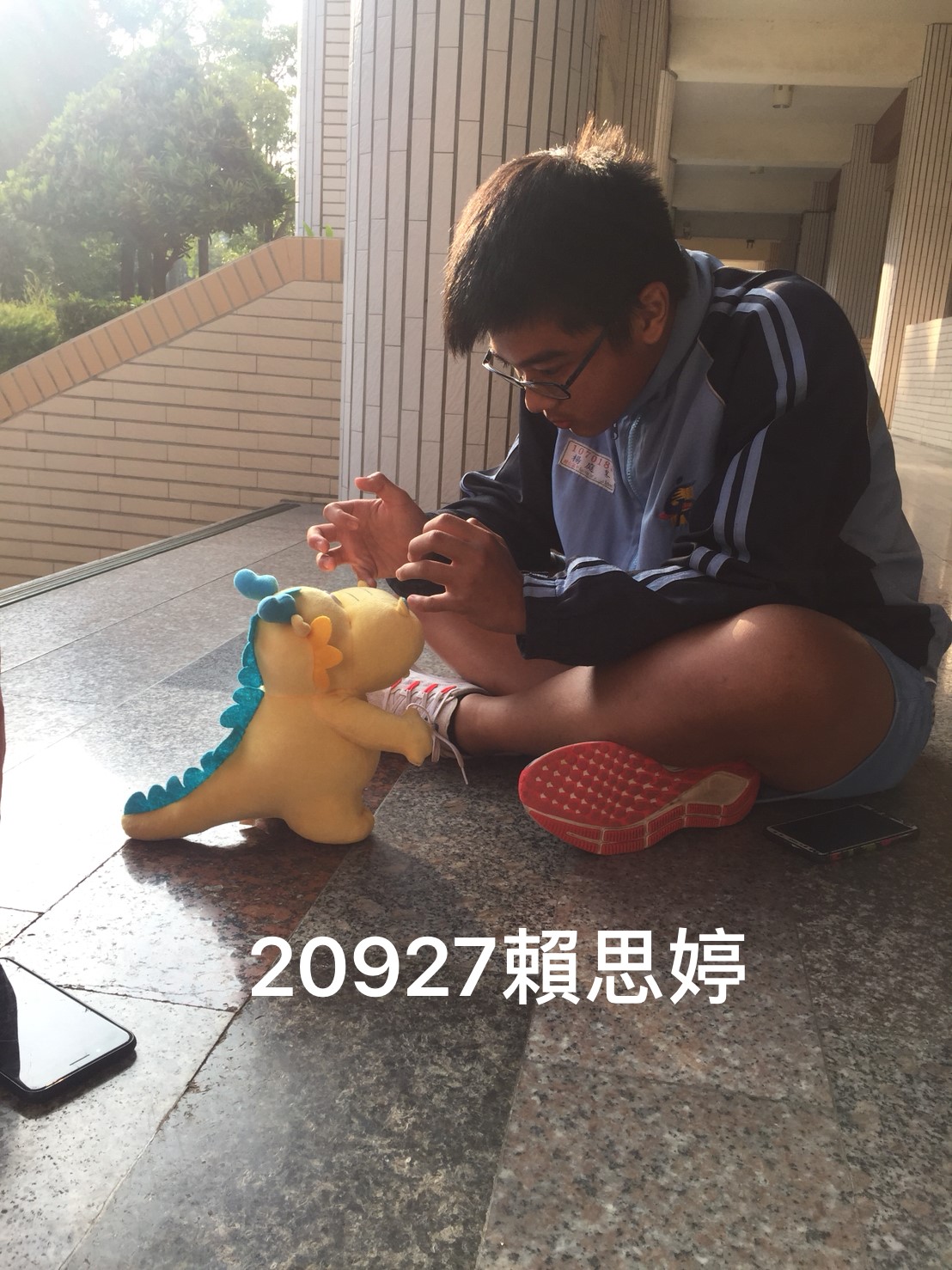 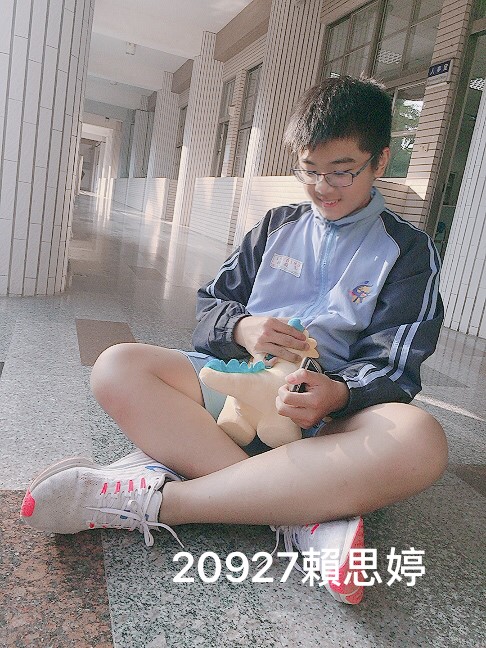 人像練習
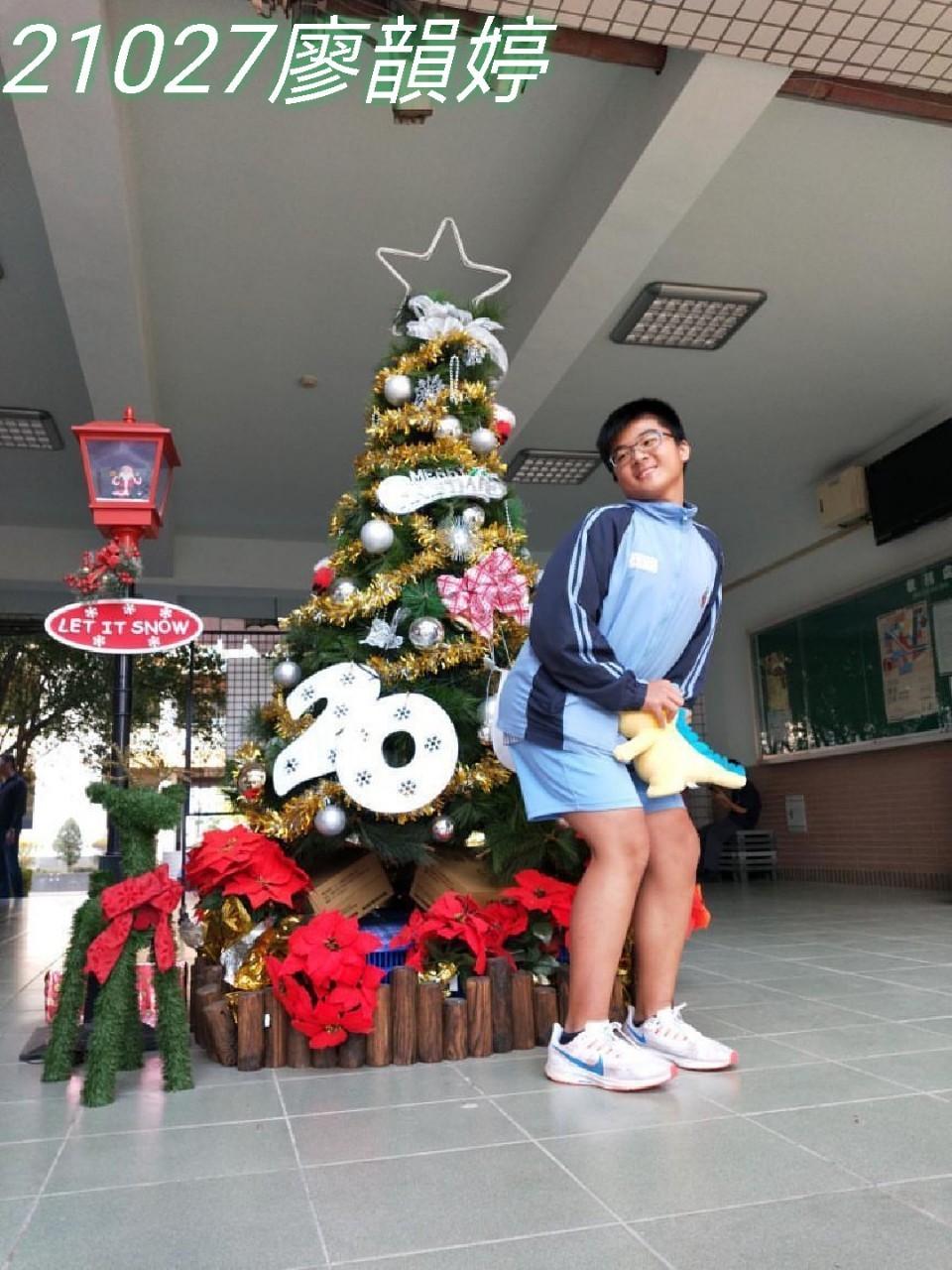 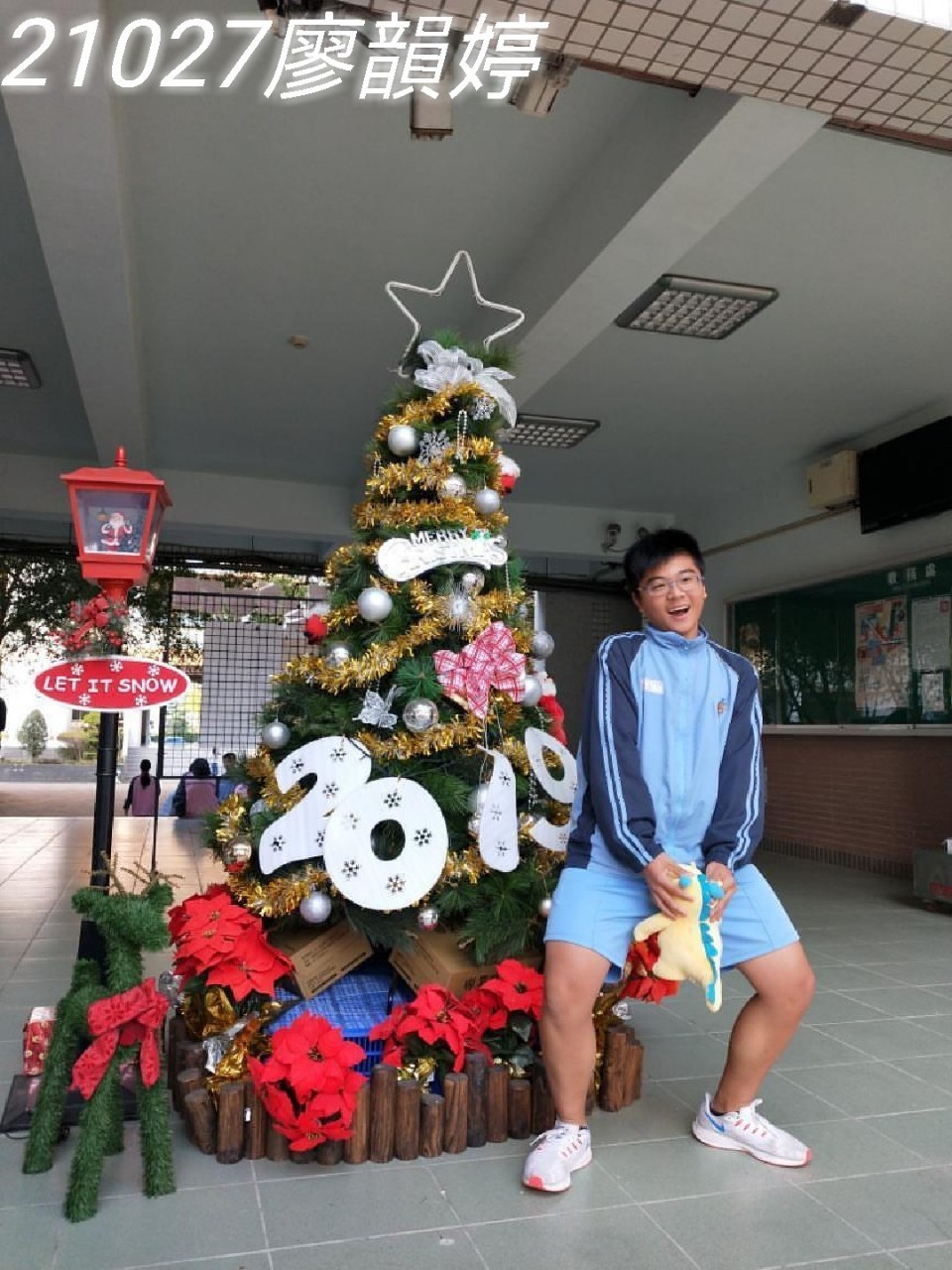 人像練習
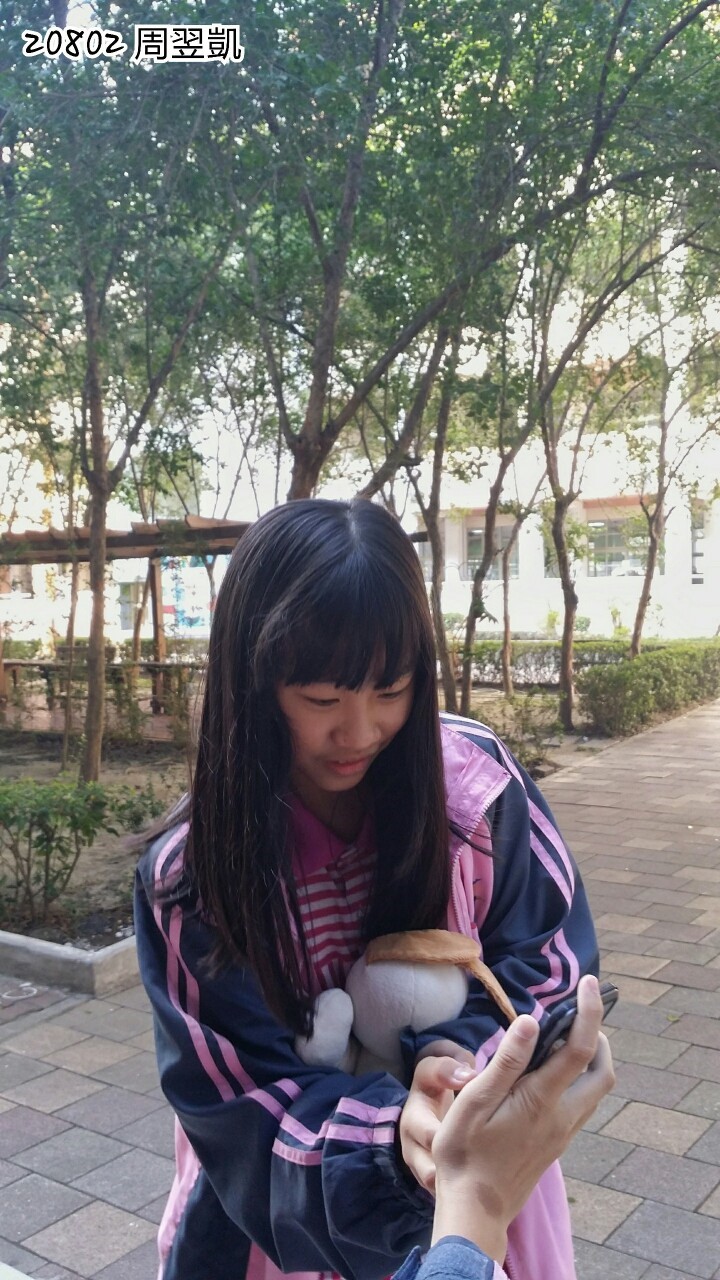 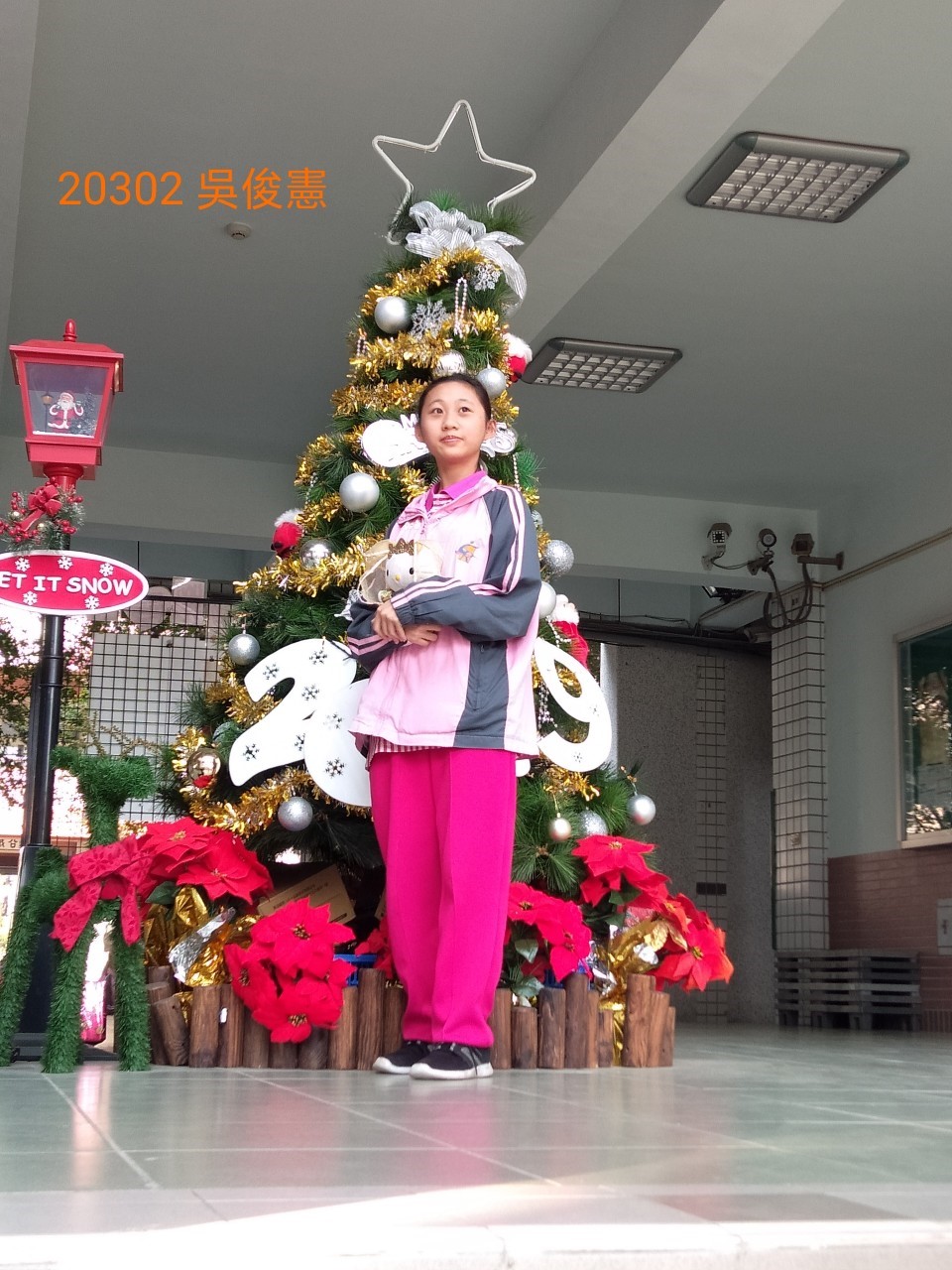 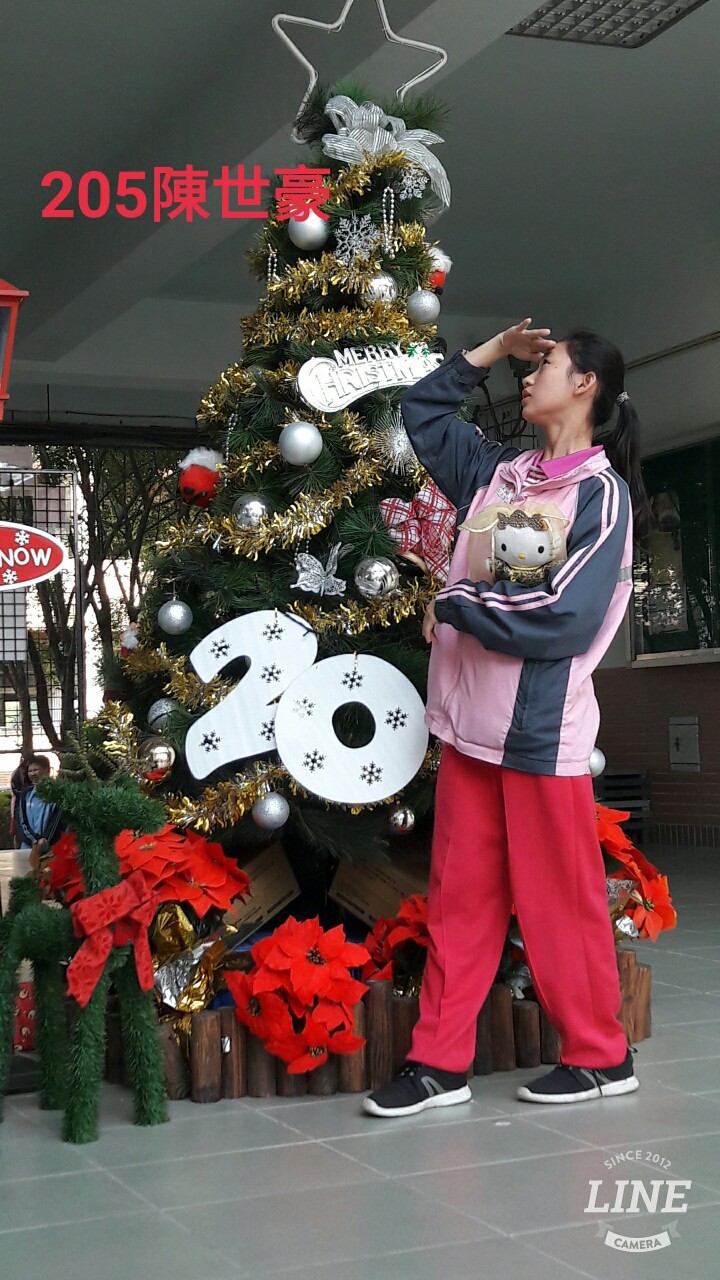 風景實拍
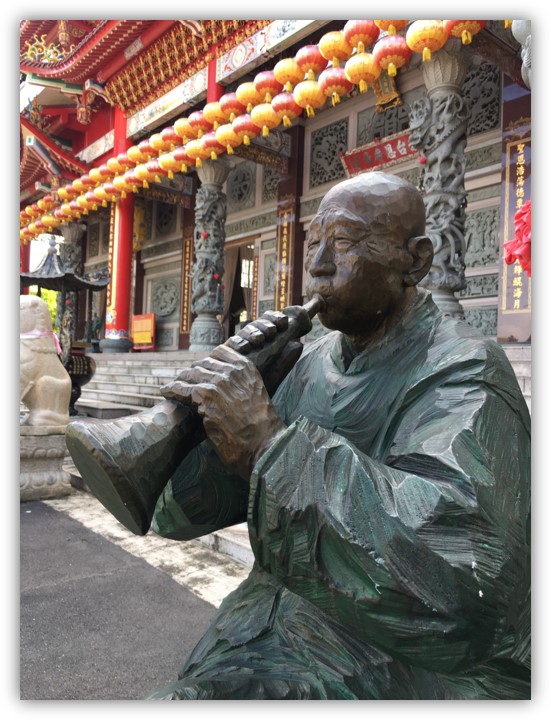 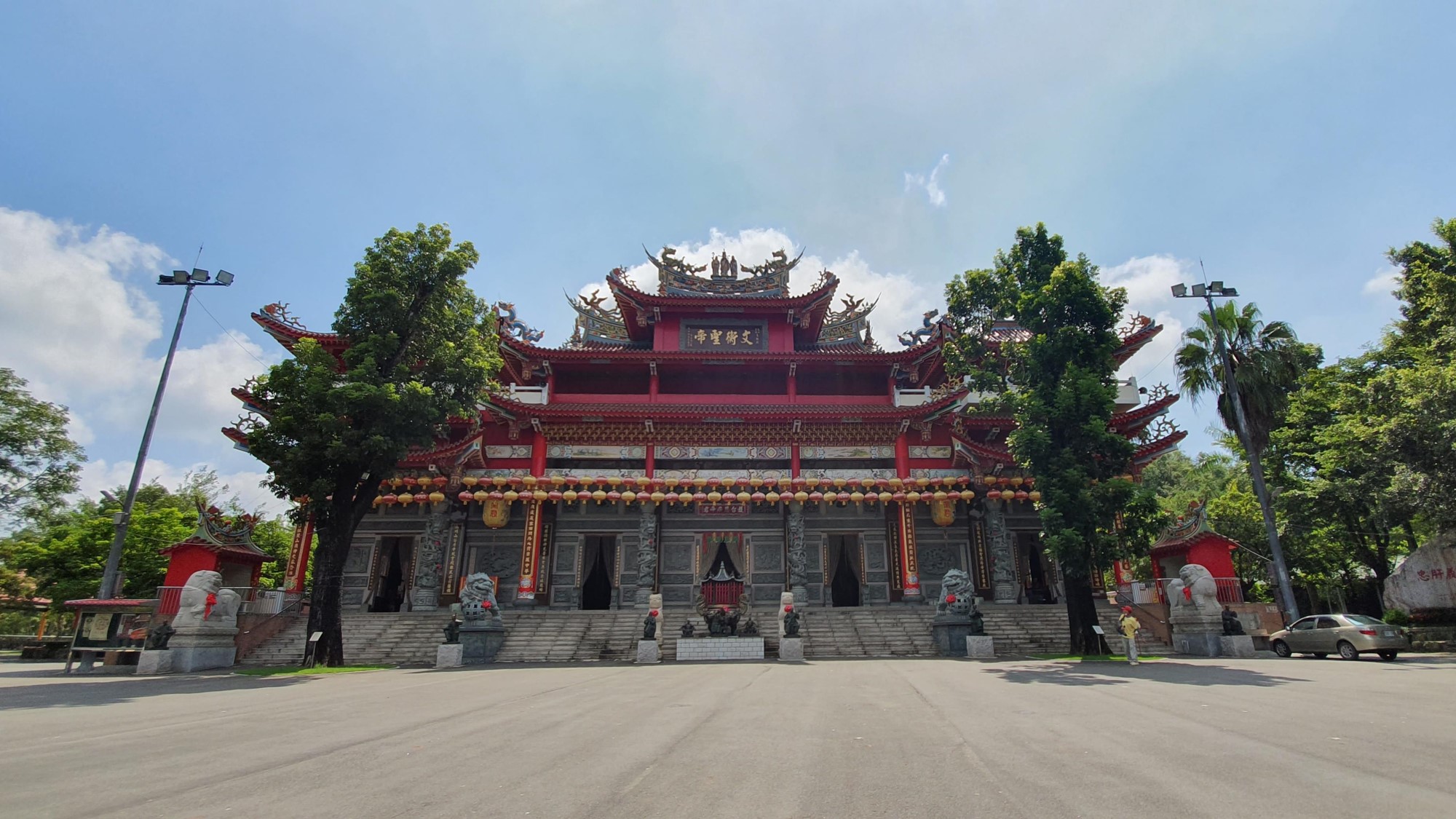 主  題  故  事
製作同學：
吳志成　吳奕佳　林鳳慈　陳芷葳
洪湘宜　黃品翰　周翌凱　陳明哲
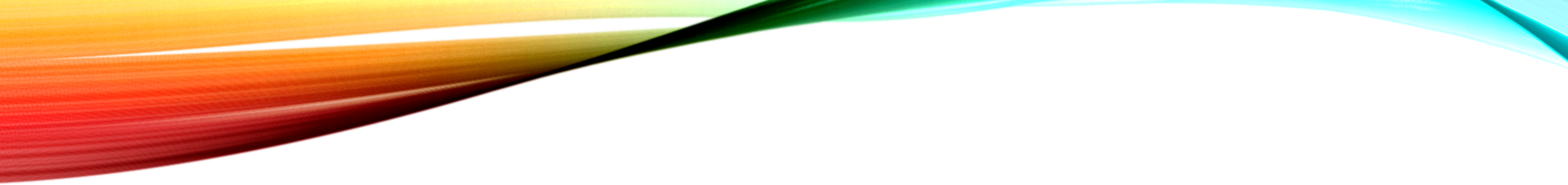 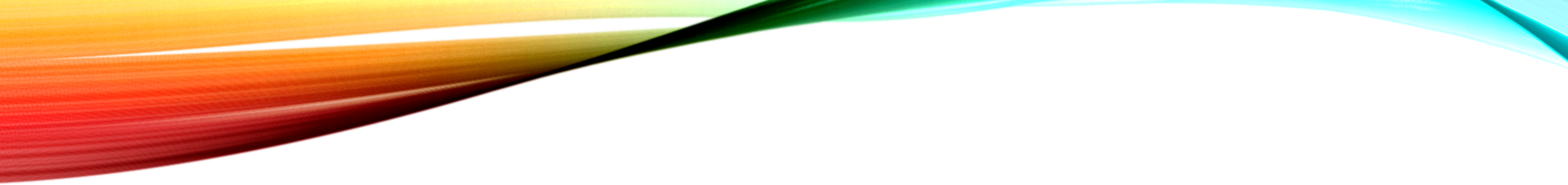 朋友篇－１
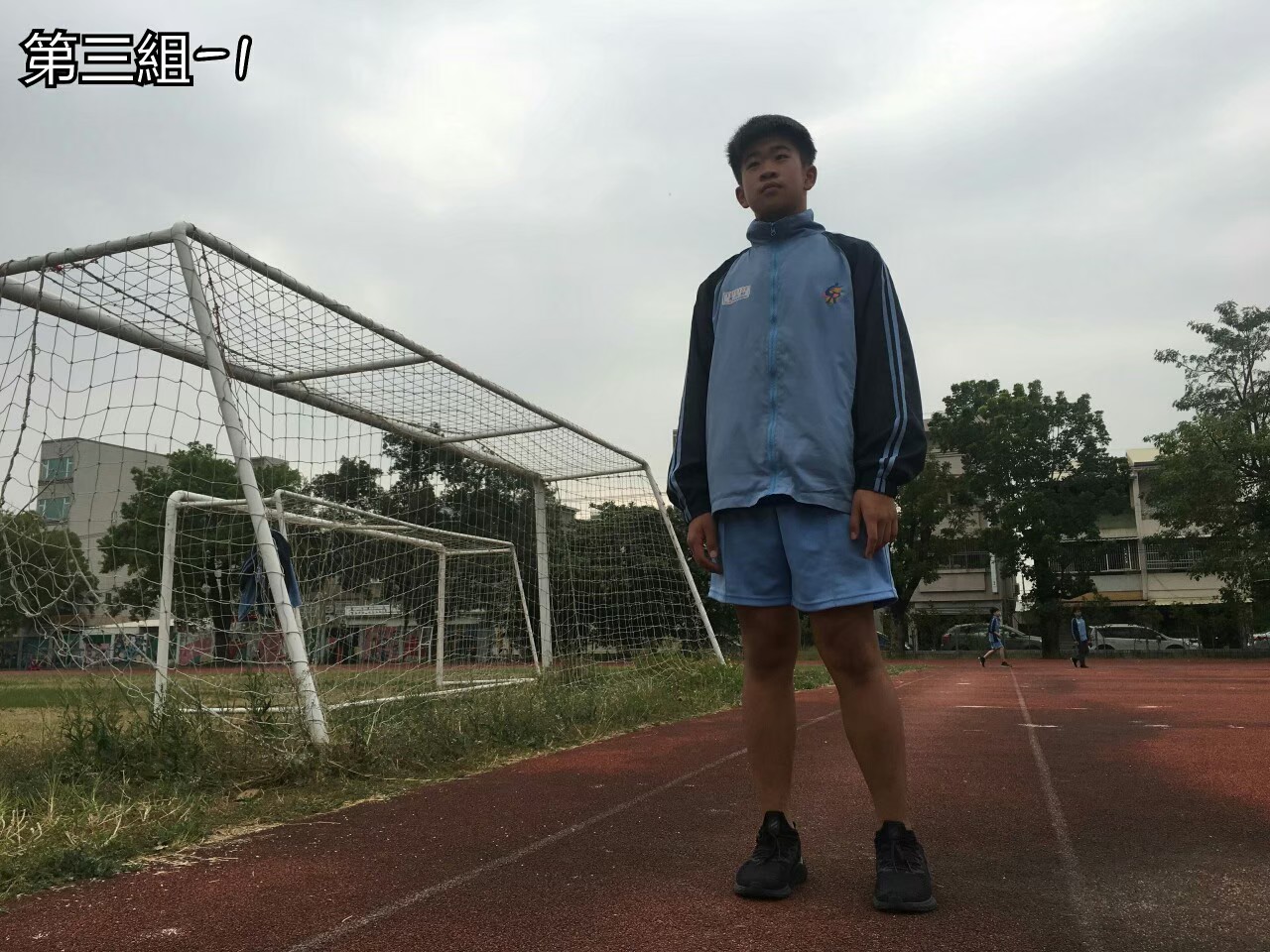 我的死黨是個跳遠高手
想要刷新紀錄的他


正蓄勢待發
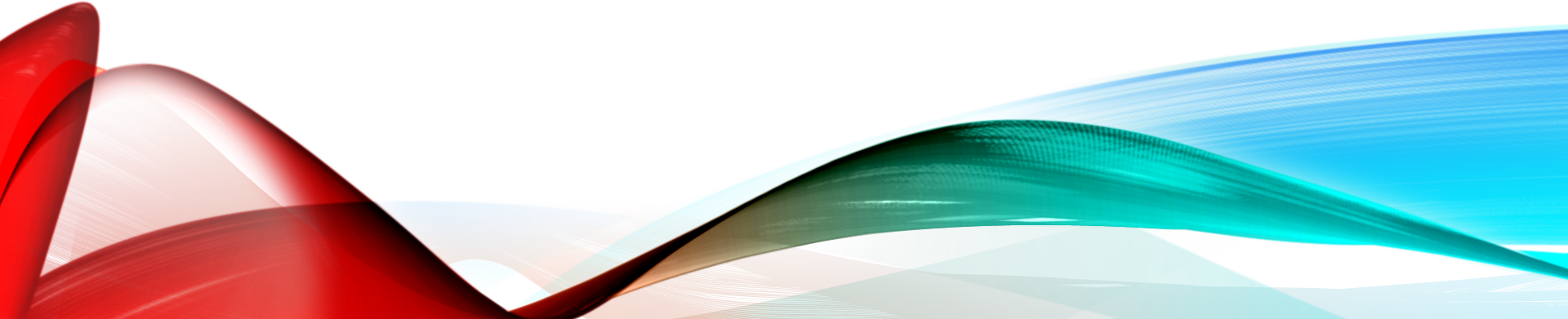 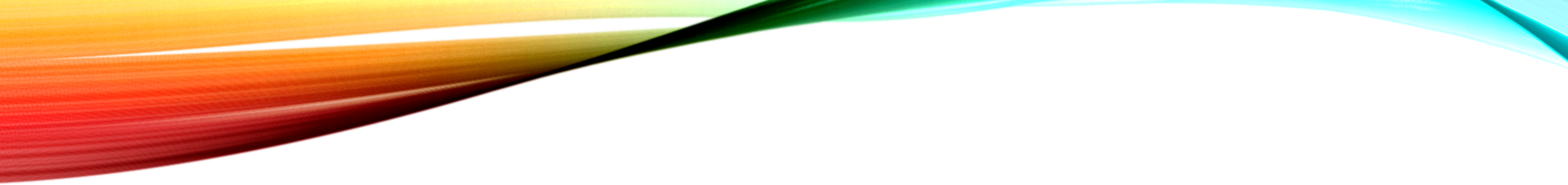 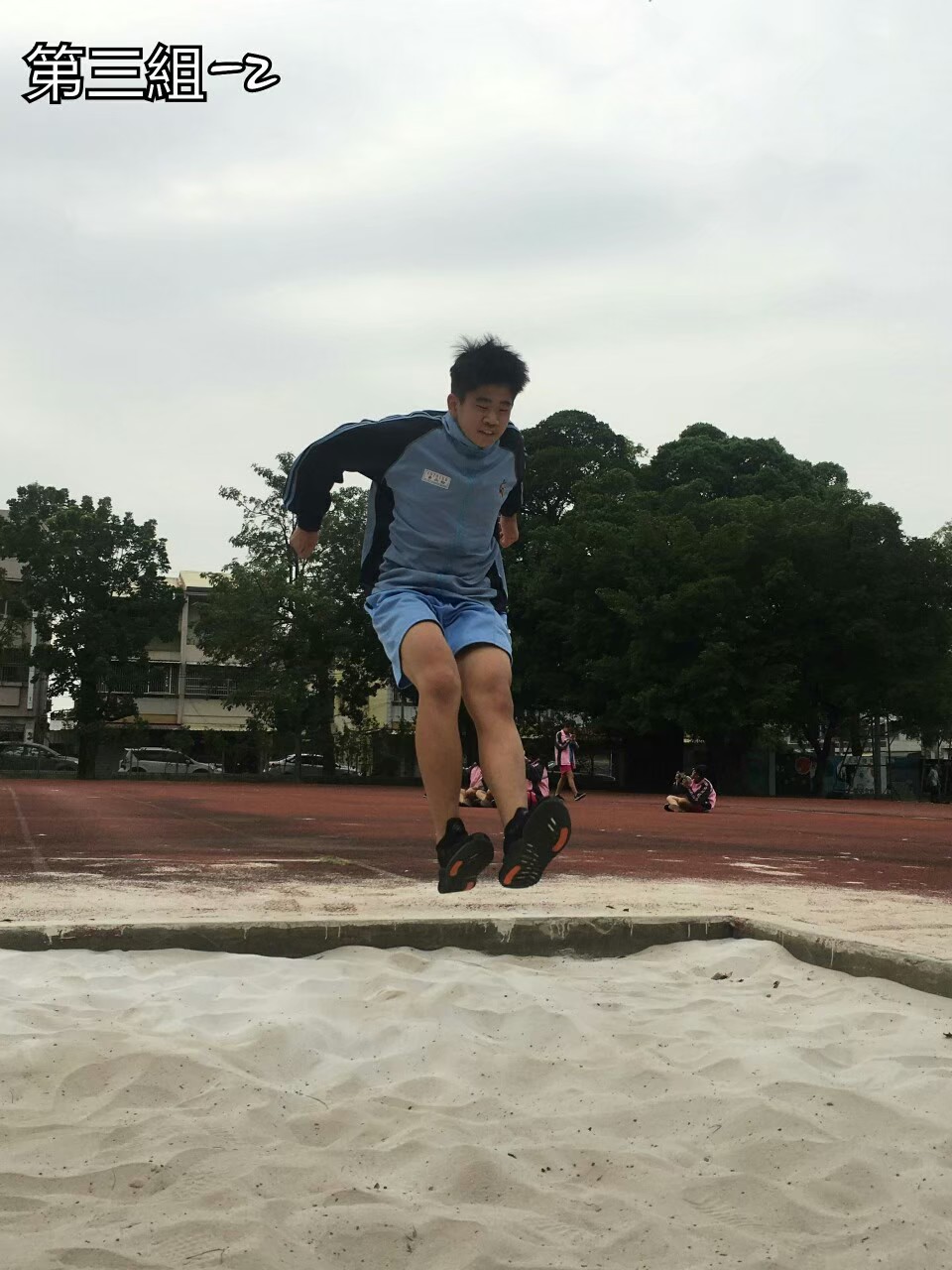 朋友篇－2
哇！！
奮力一跳


真是帥呆了！
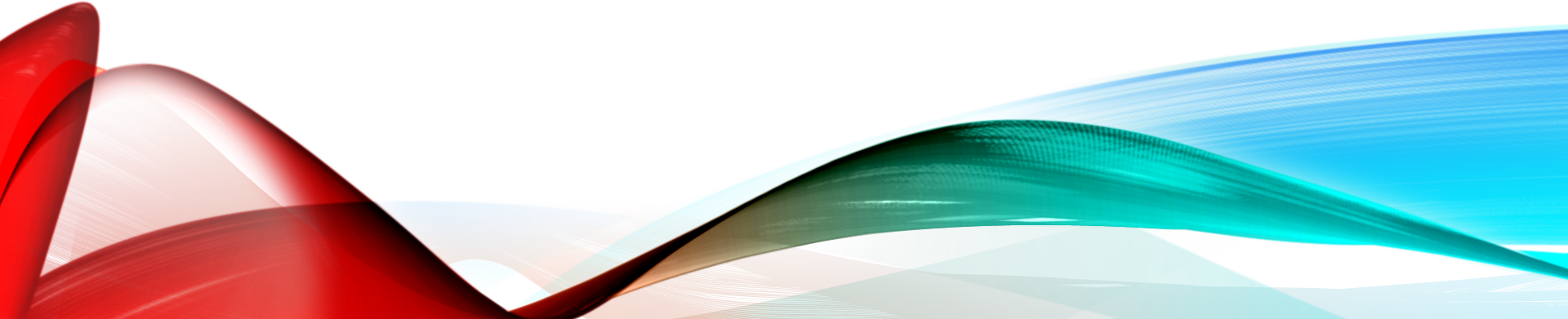 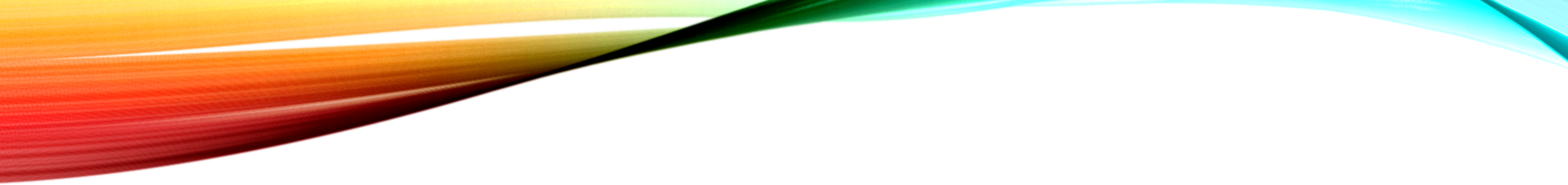 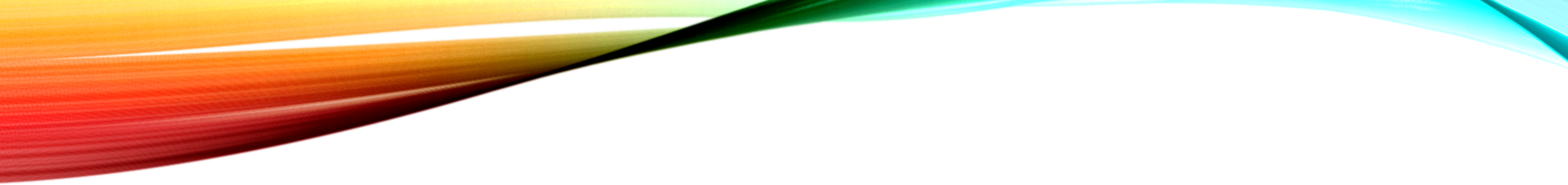 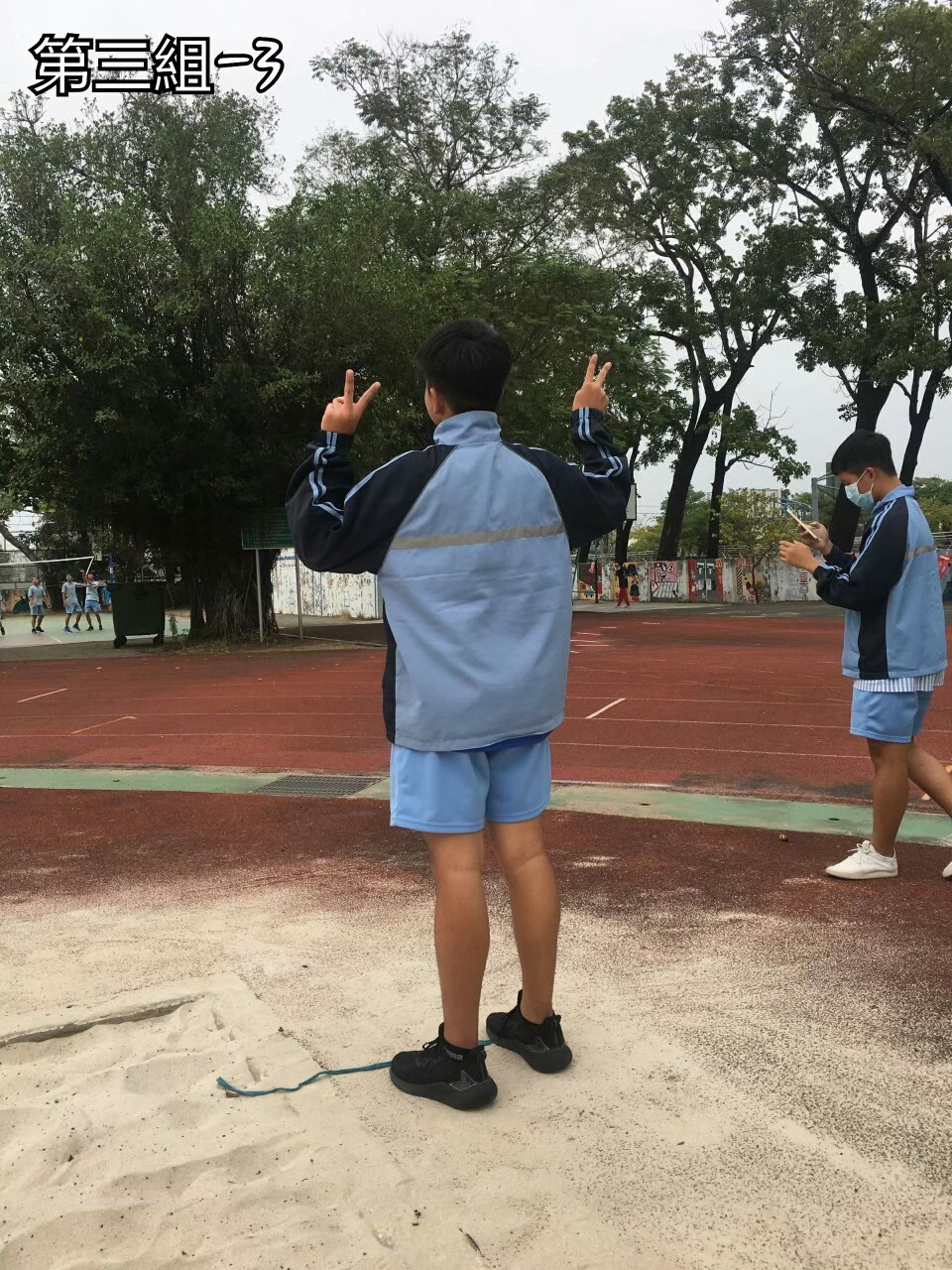 朋友篇－3
安全落地
而且真的刷新紀錄了


YA!
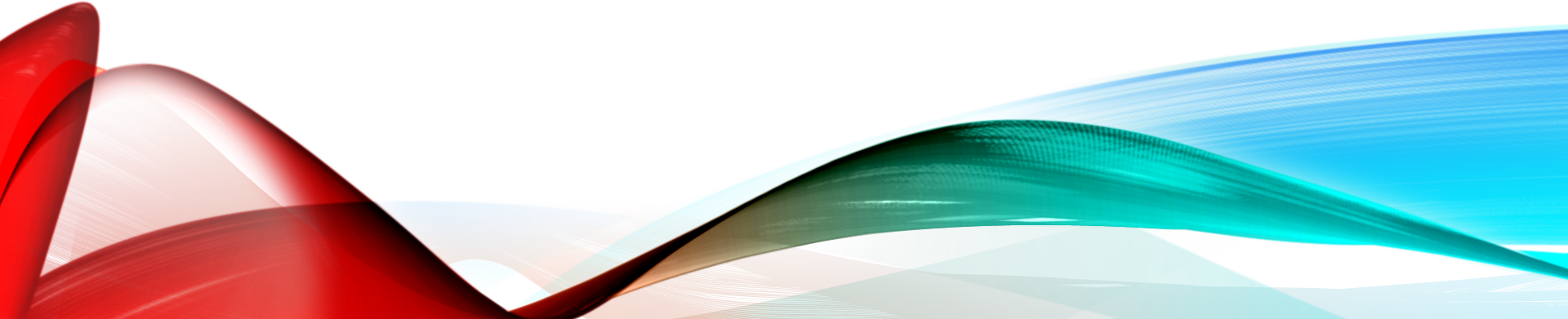 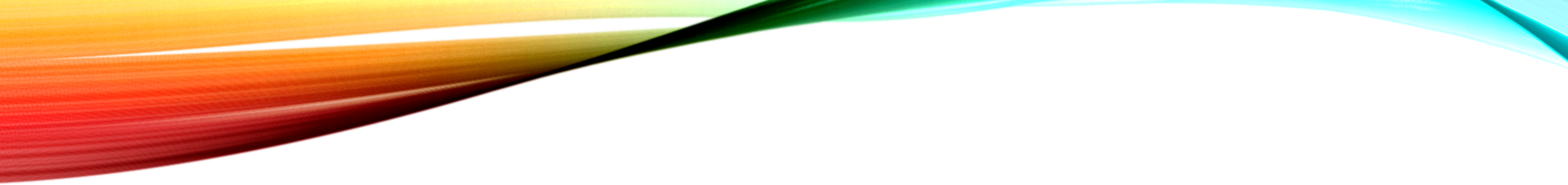 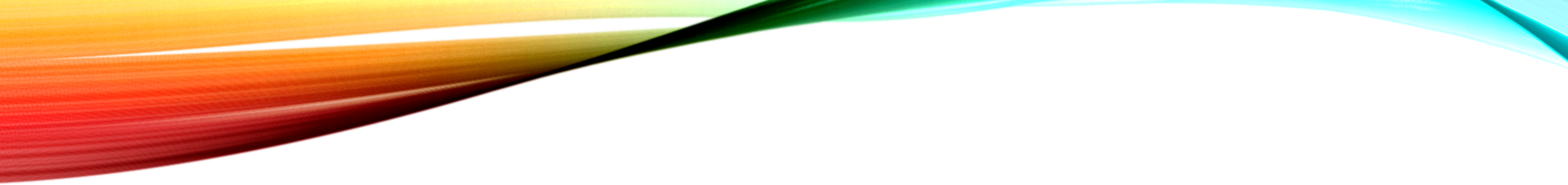 朋友篇－4
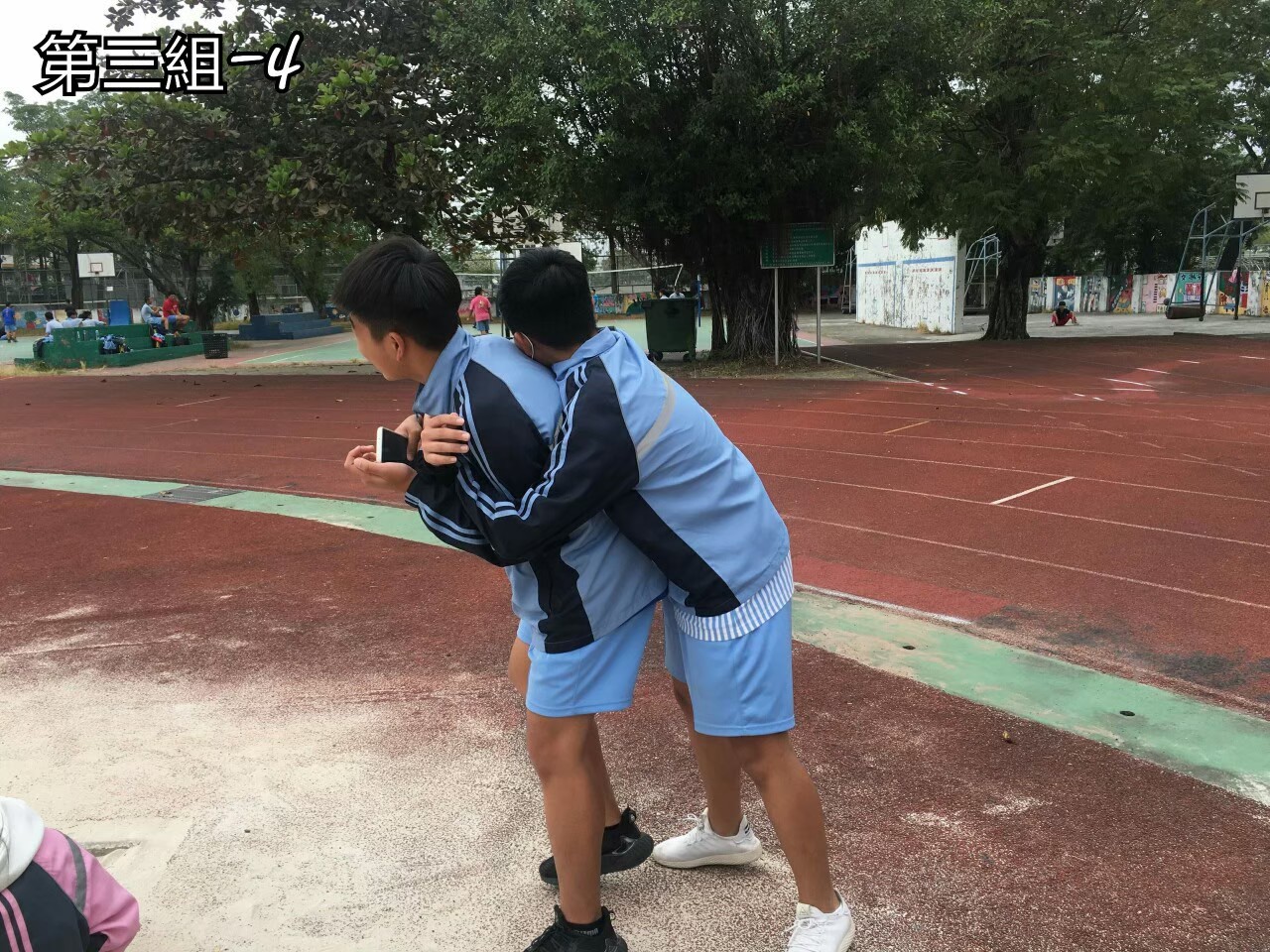 太開心了

忍不住高興趕緊


抱緊處理~
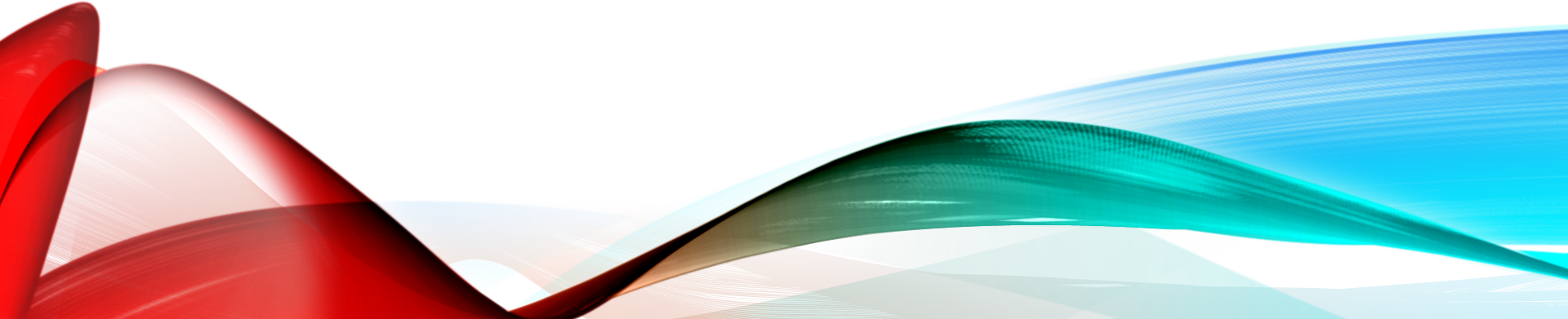 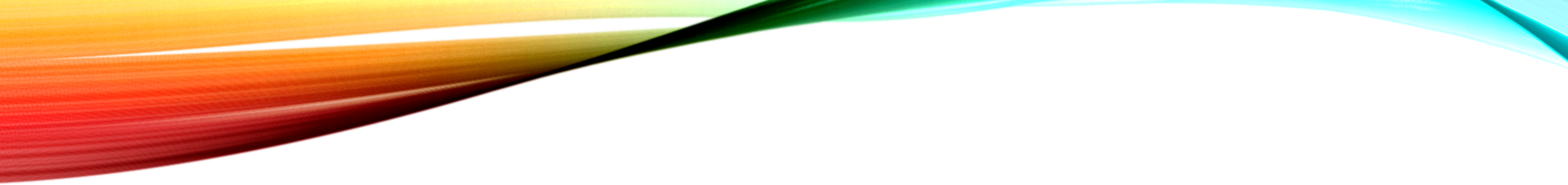 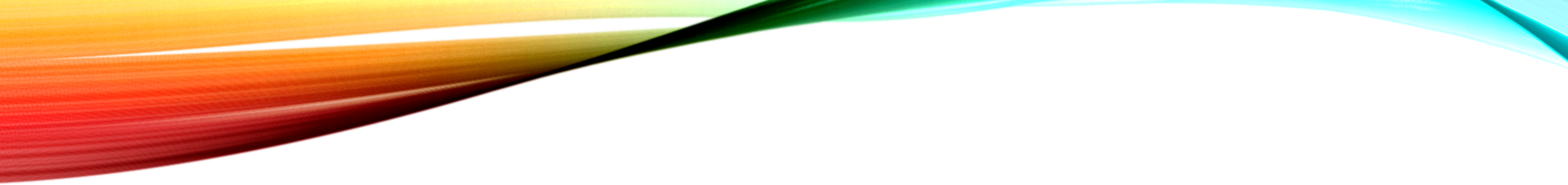 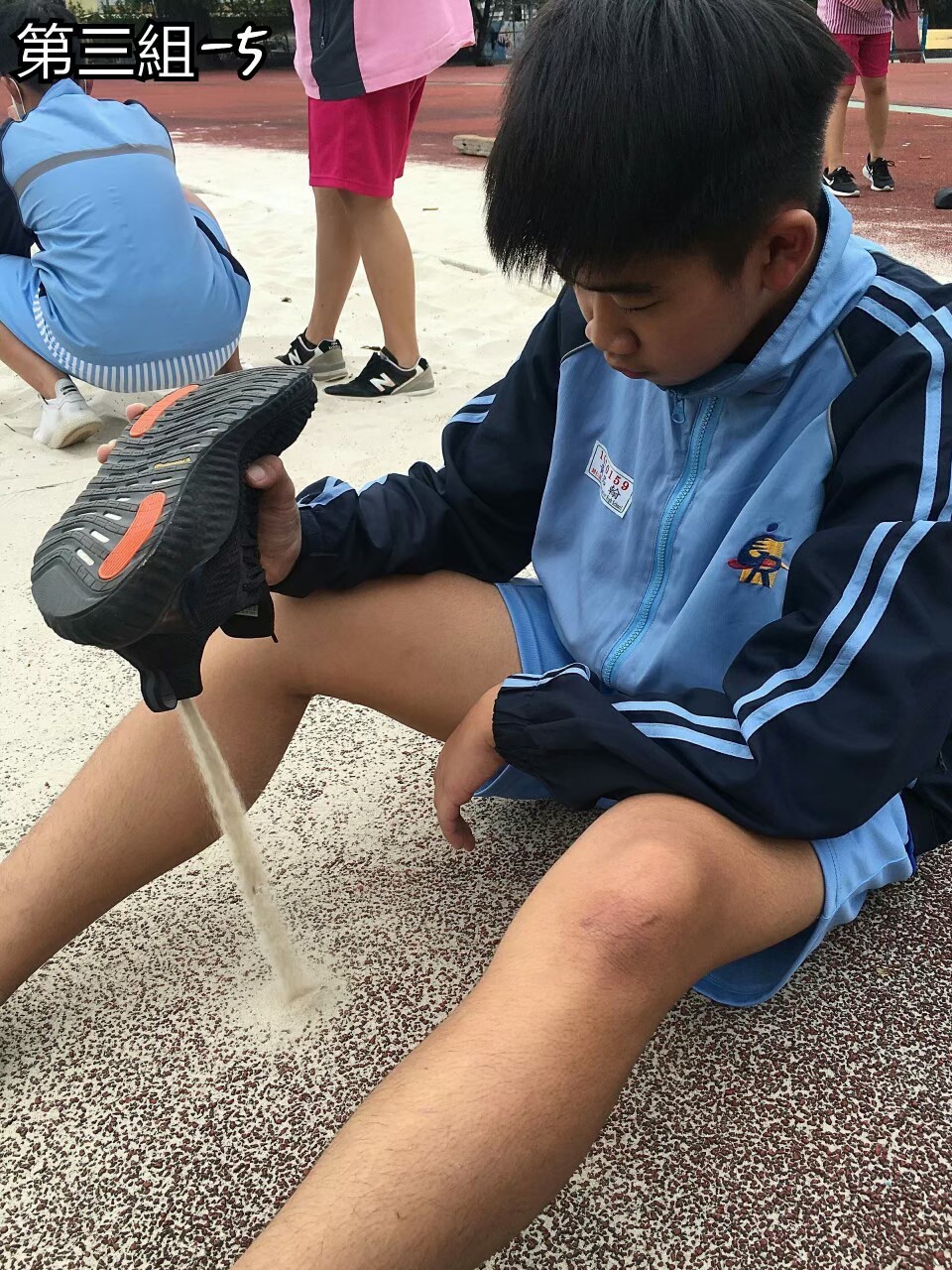 朋友篇－5
完成了挑戰之後

清理鞋子



然後一起回去上課吧！
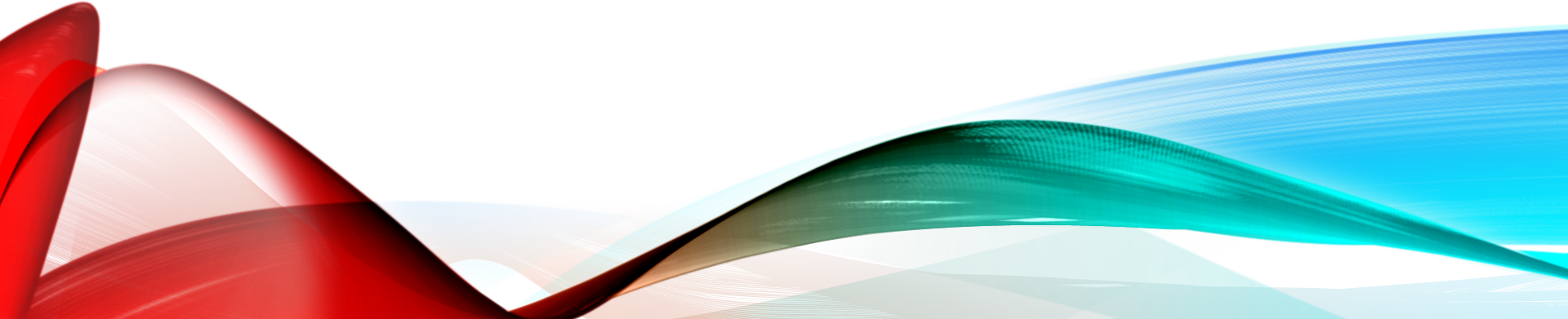 二 年 級優良作品集
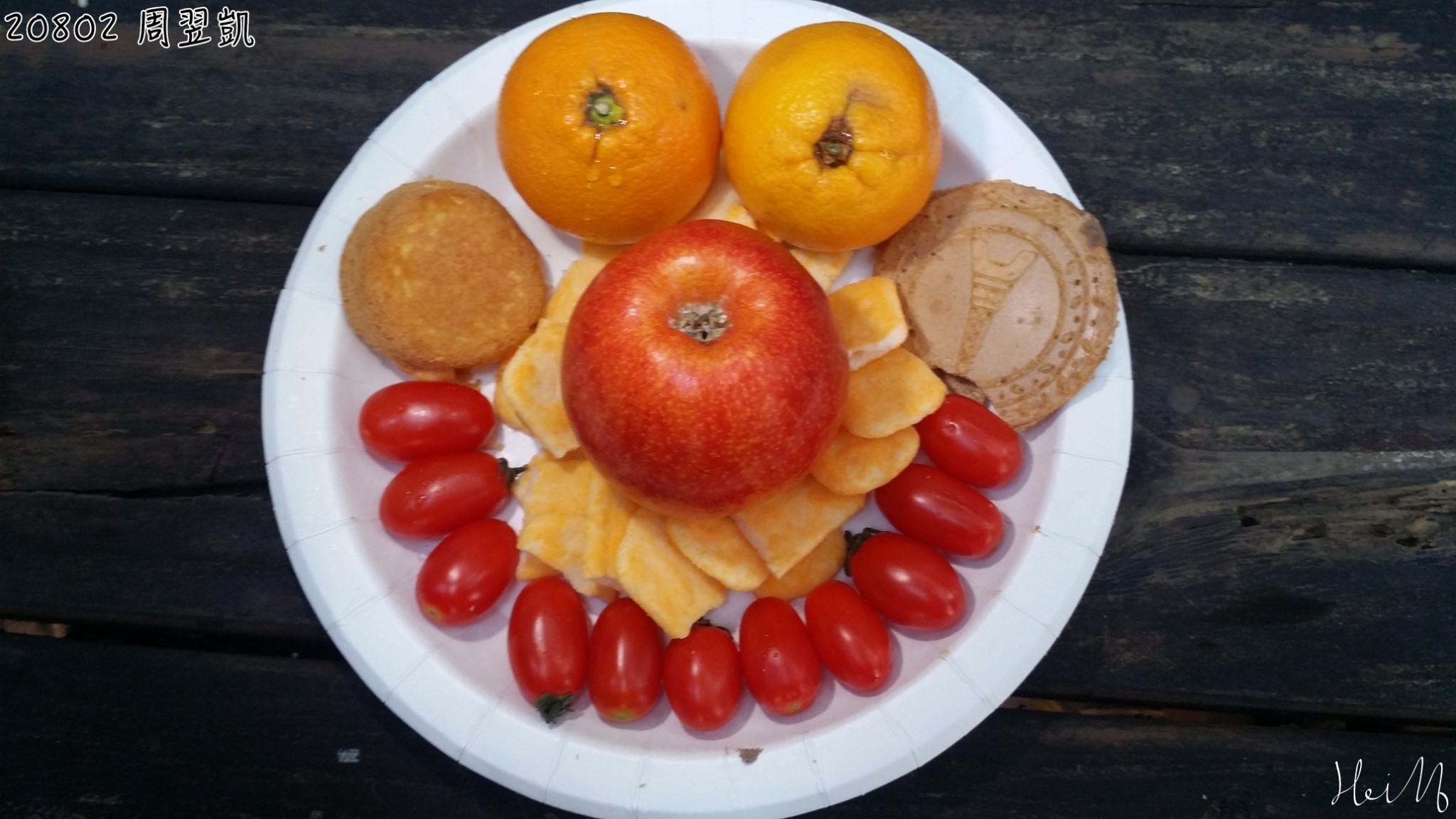 小丑－208周翌凱
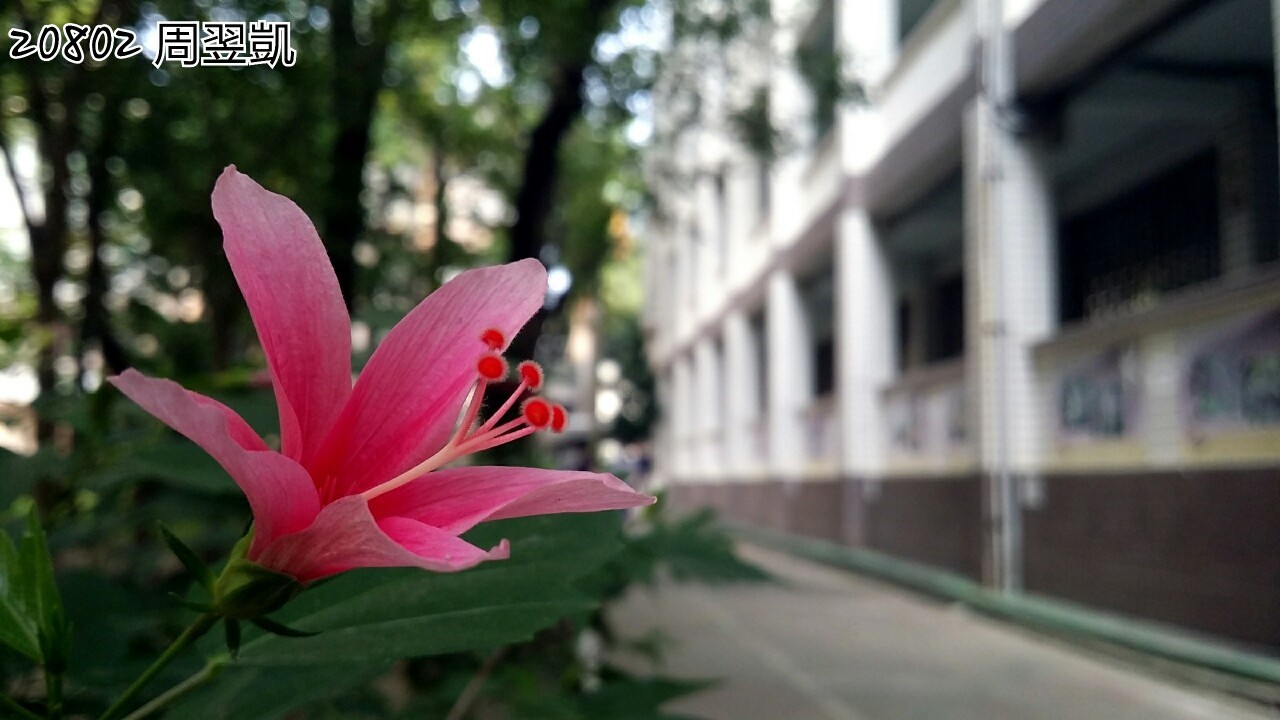 綻放－208 周翌凱
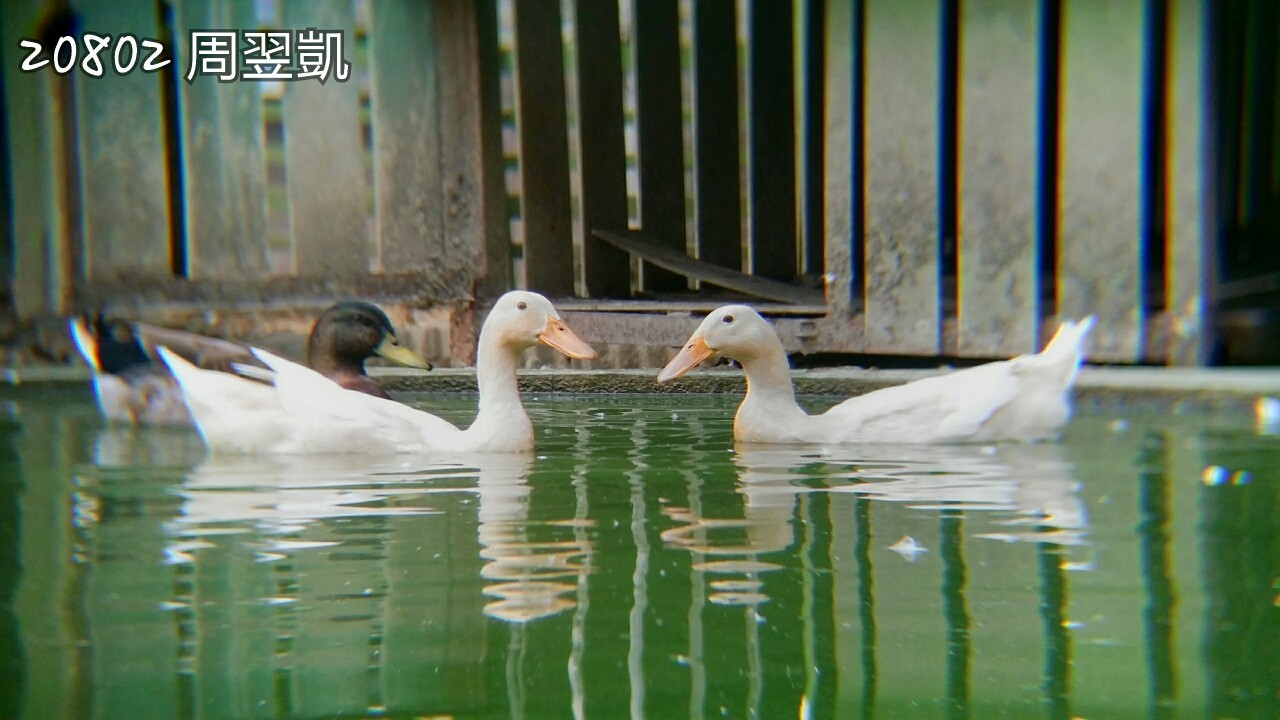 命運的邂逅－208 周翌凱
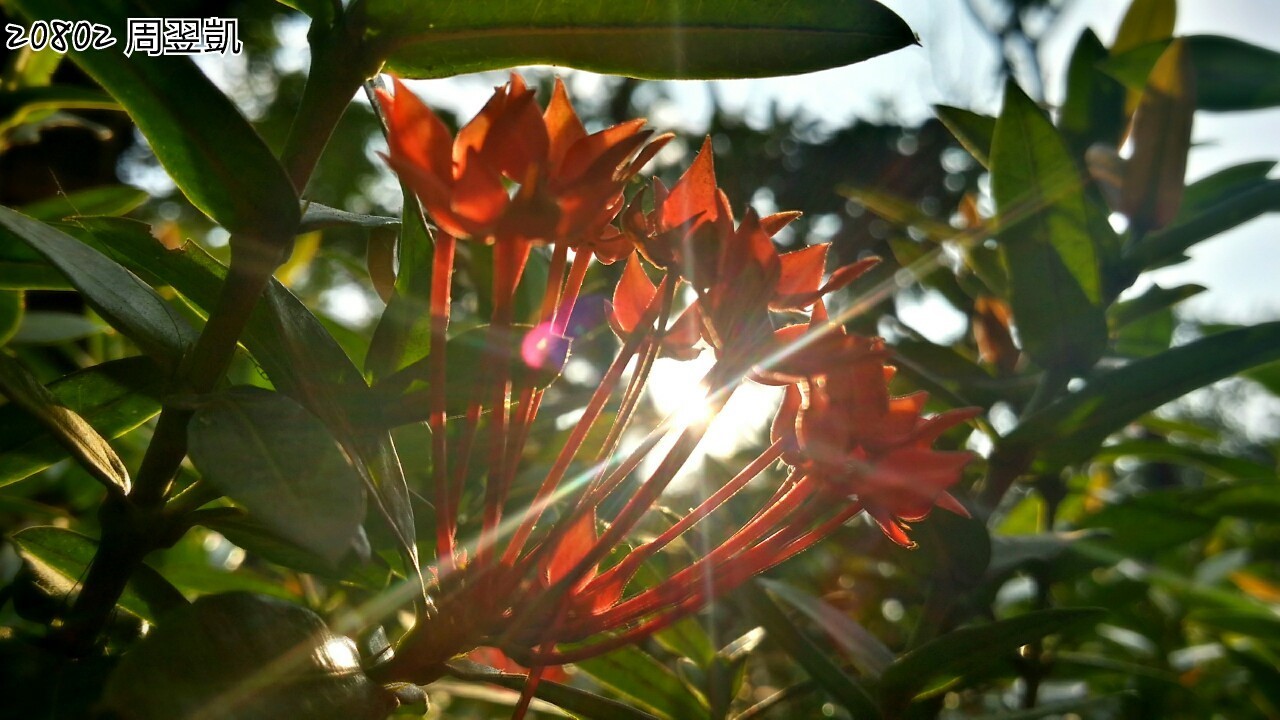 葉縫中的陽光－208 周翌凱
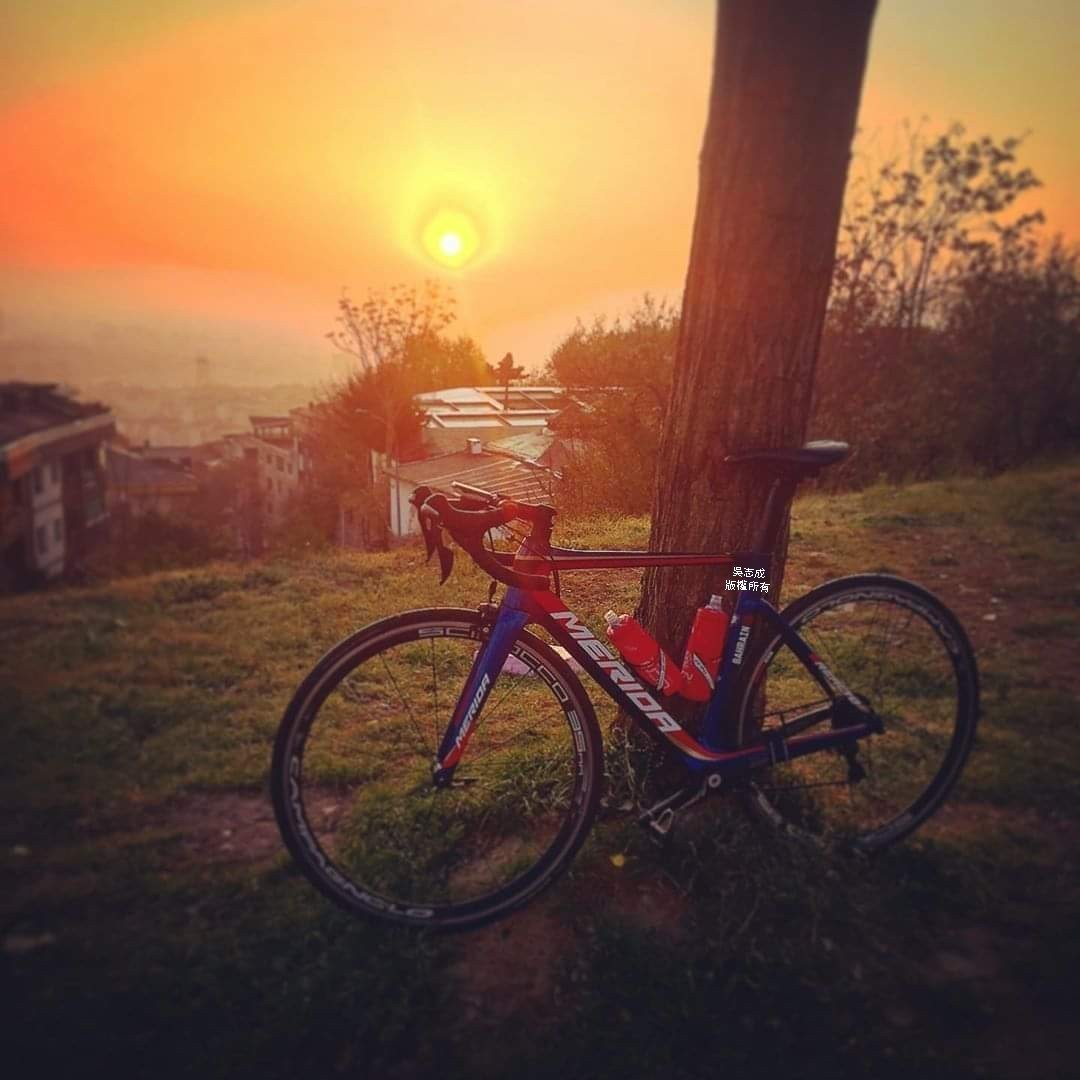 老樹與瘦馬－202 吳志成
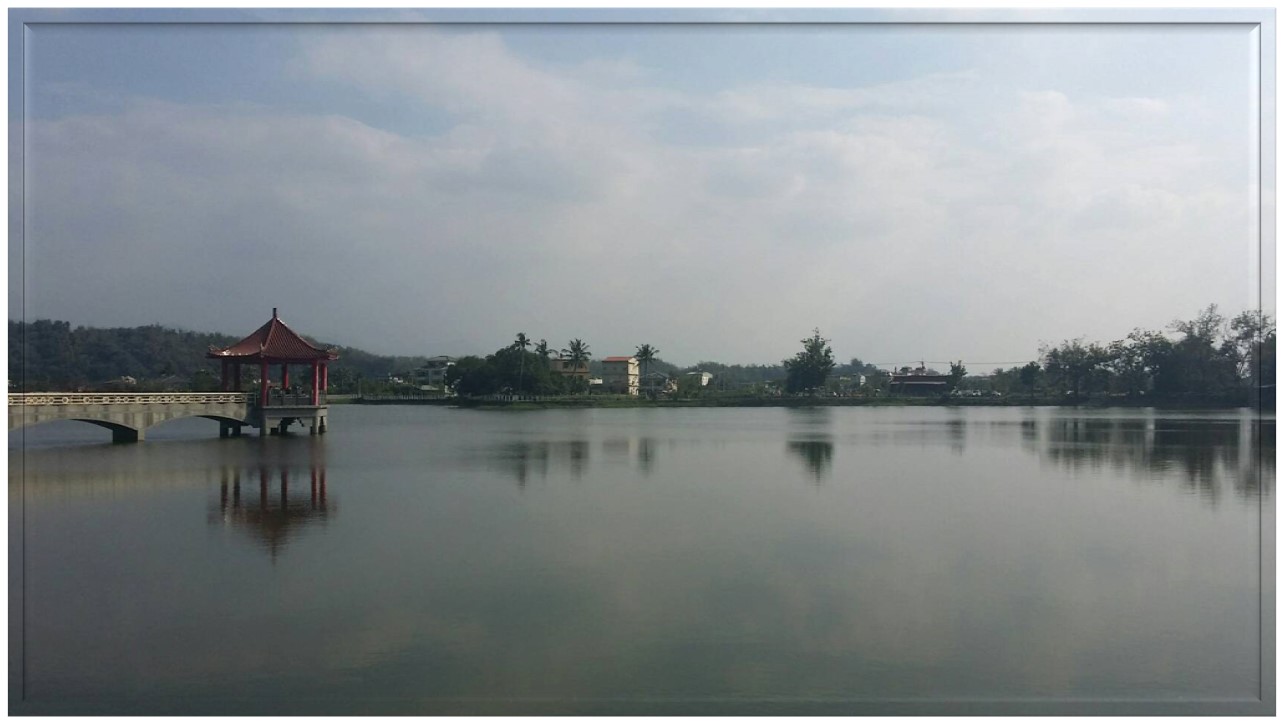 水蓮天碧二年級周翌凱
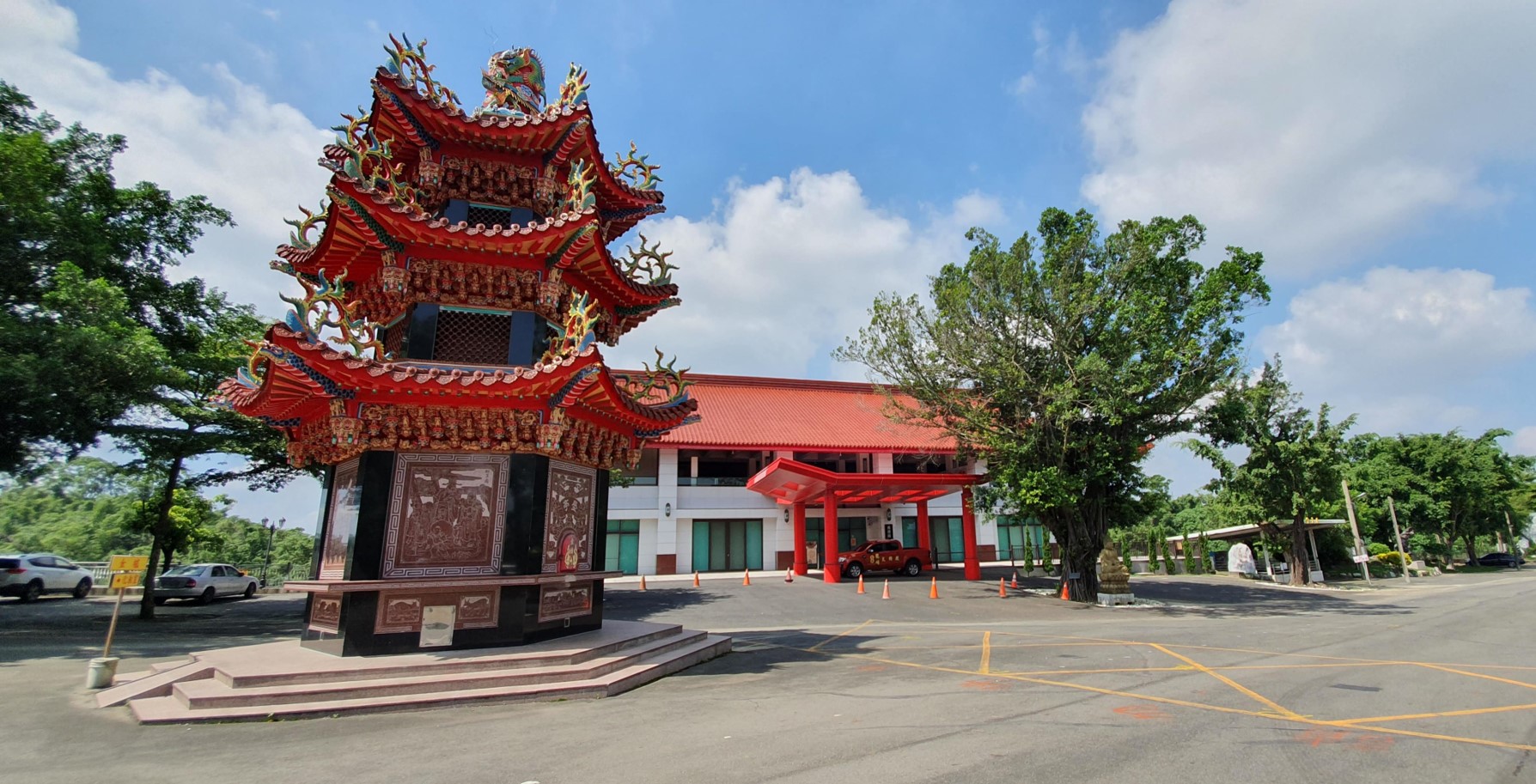 廟地巡禮　二年級吳志成
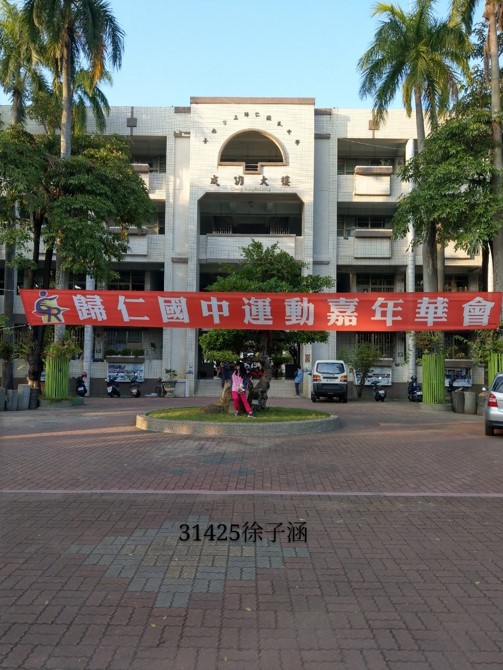 三年級篇作品集錦
外拍實作
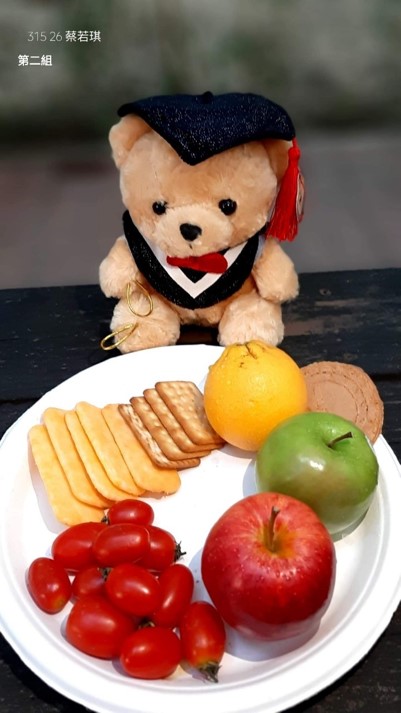 外拍實作
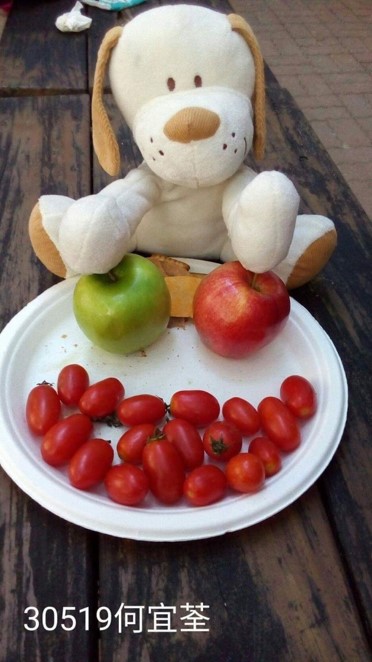 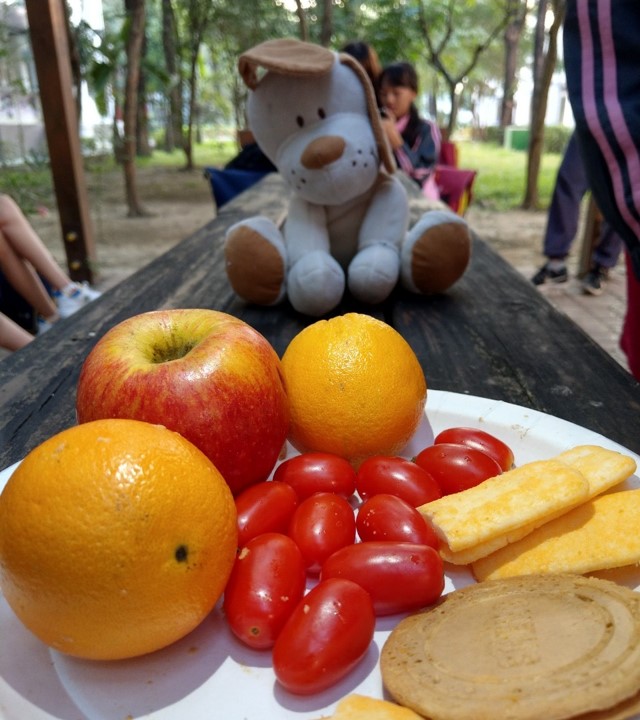 外拍實作
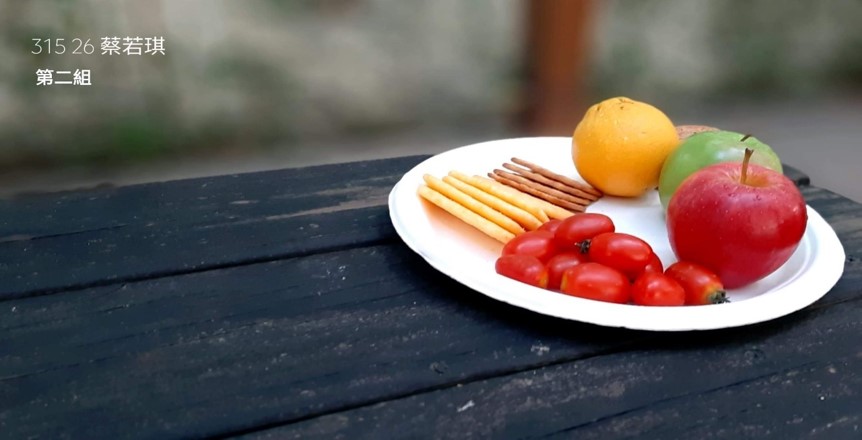 外拍實作
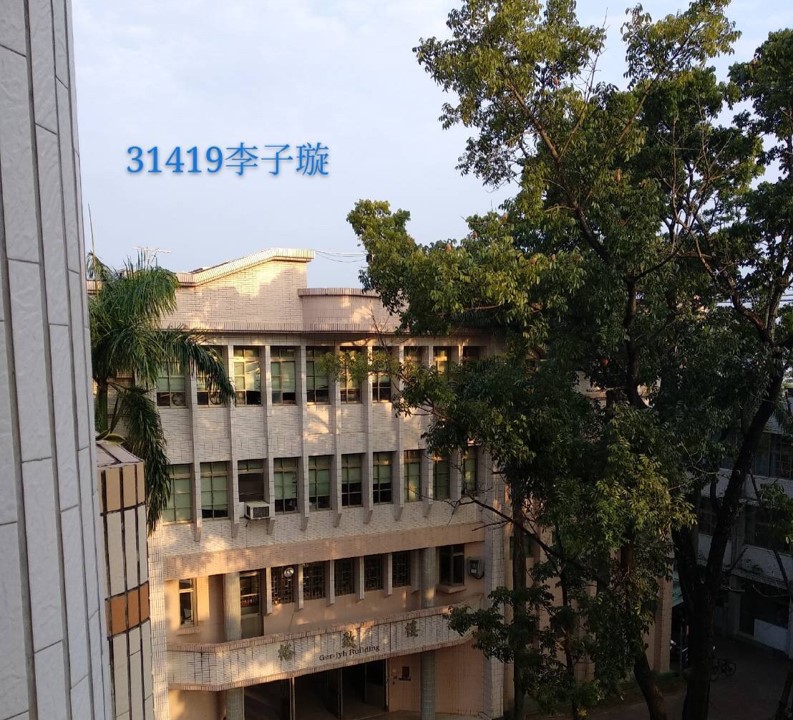 外拍實作
外拍實作
外拍實作
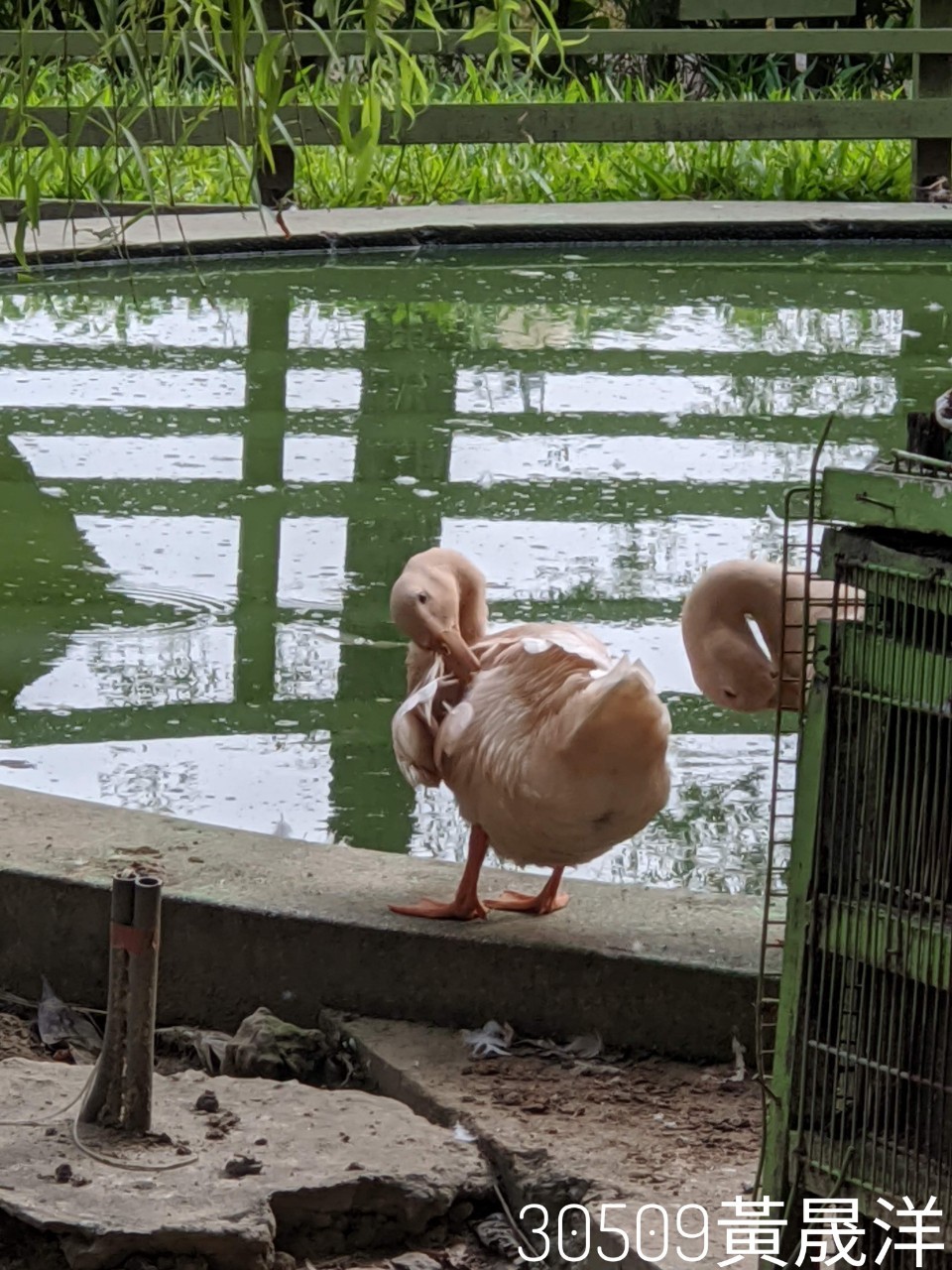 人像練習
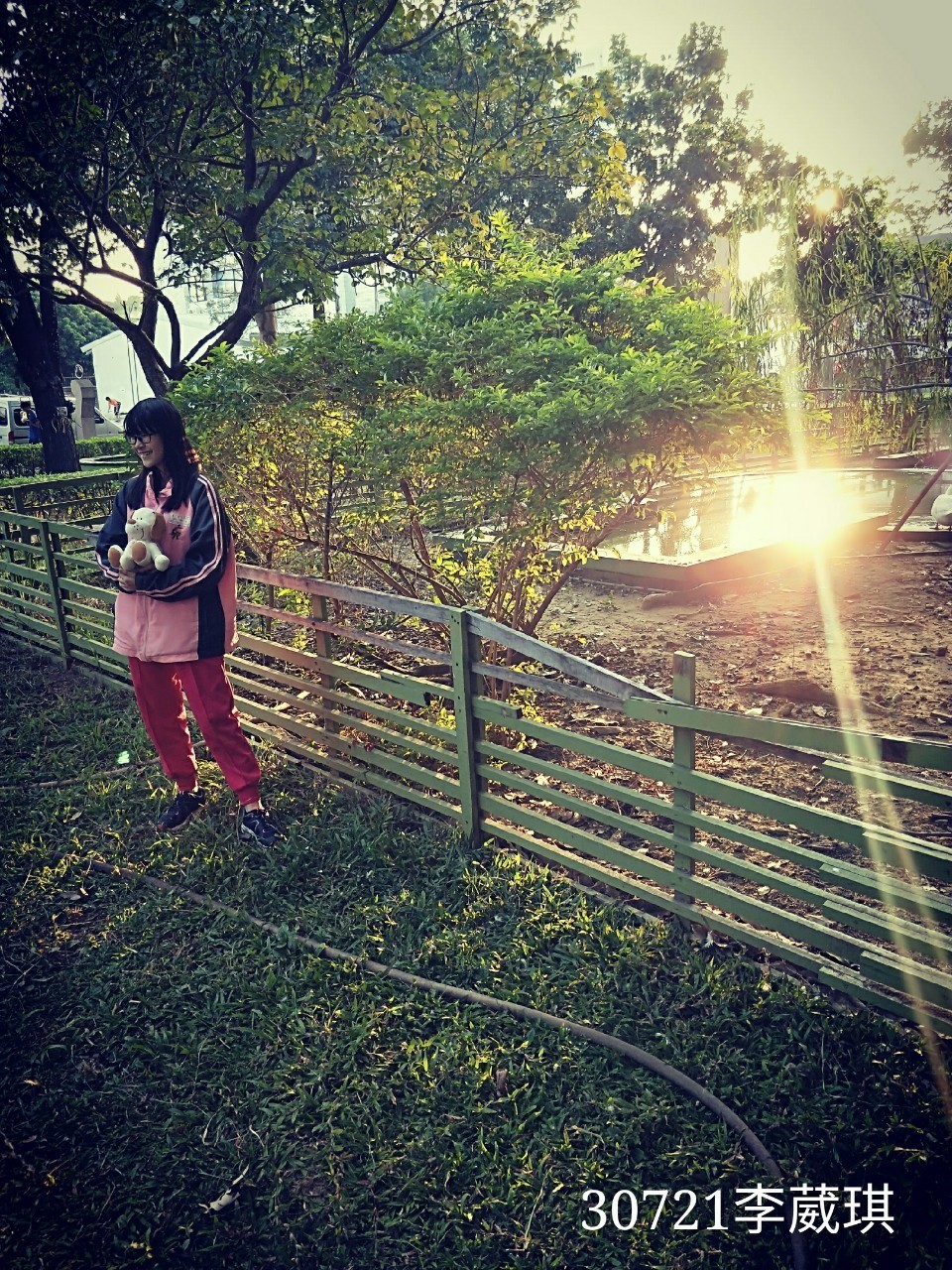 人像練習
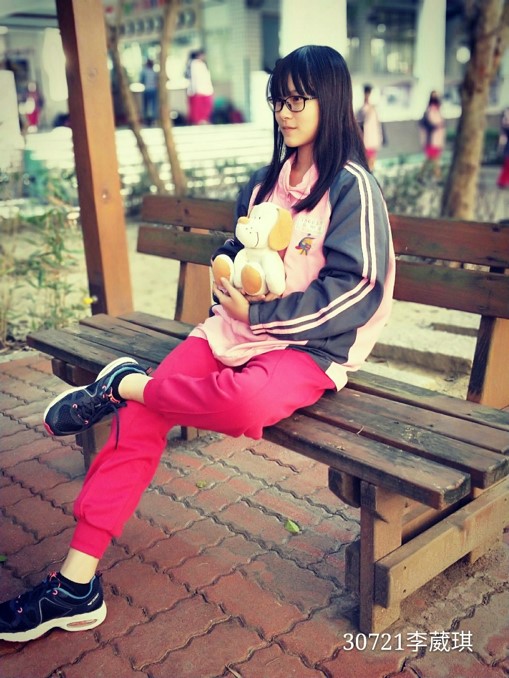 人像練習
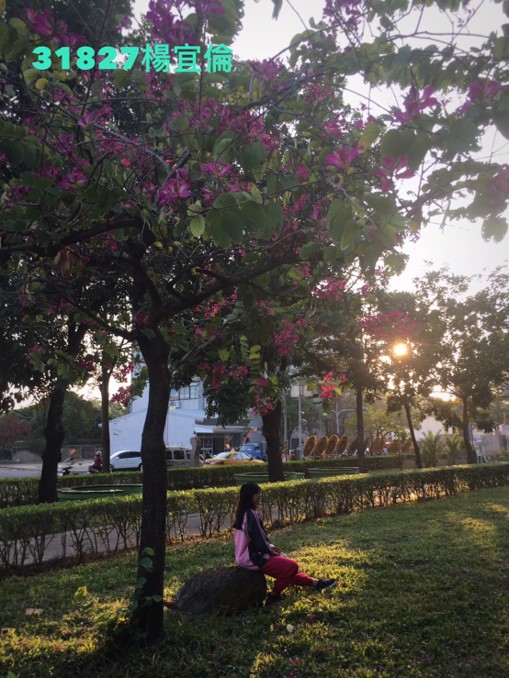 人像練習
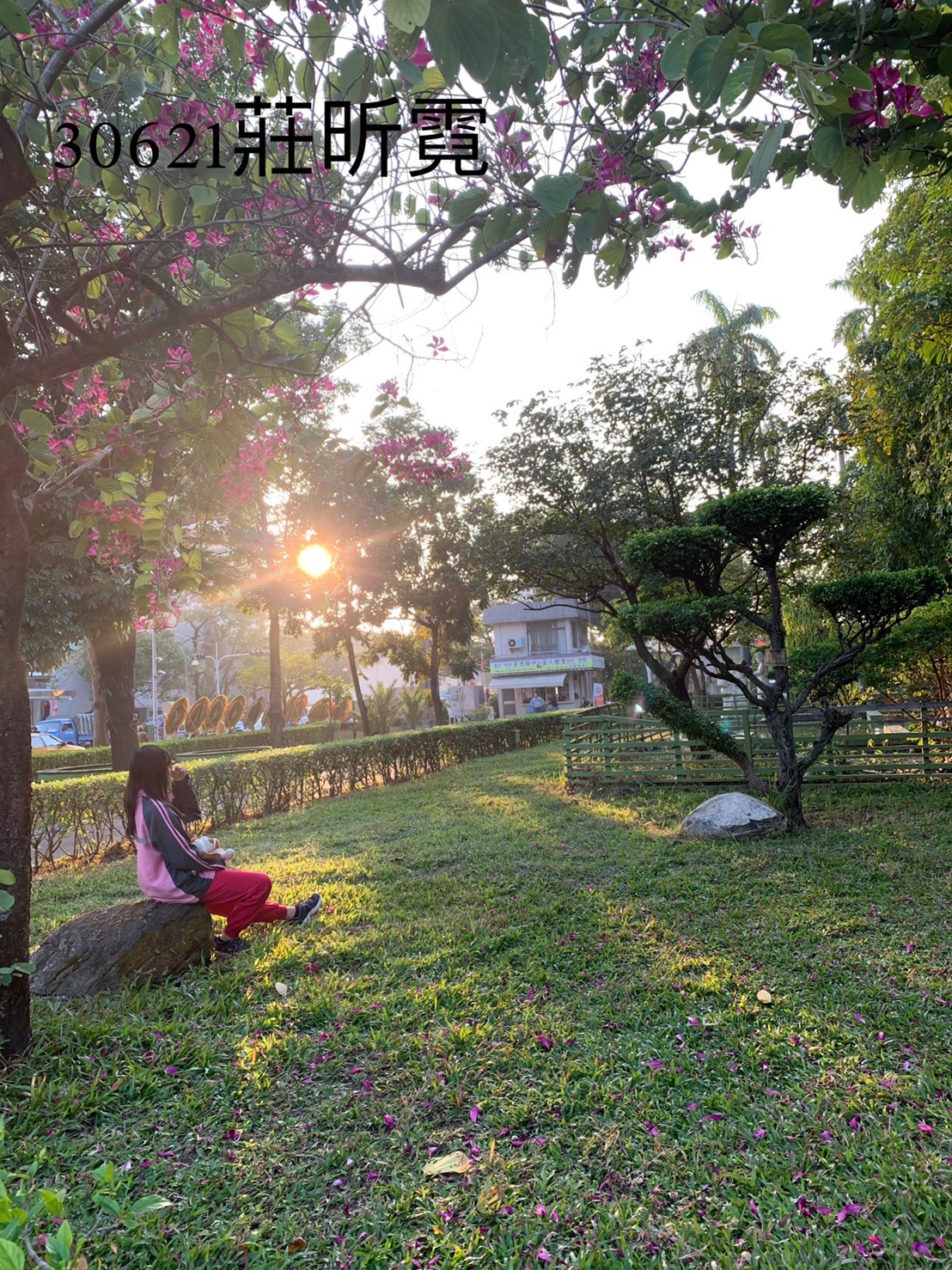 人像練習
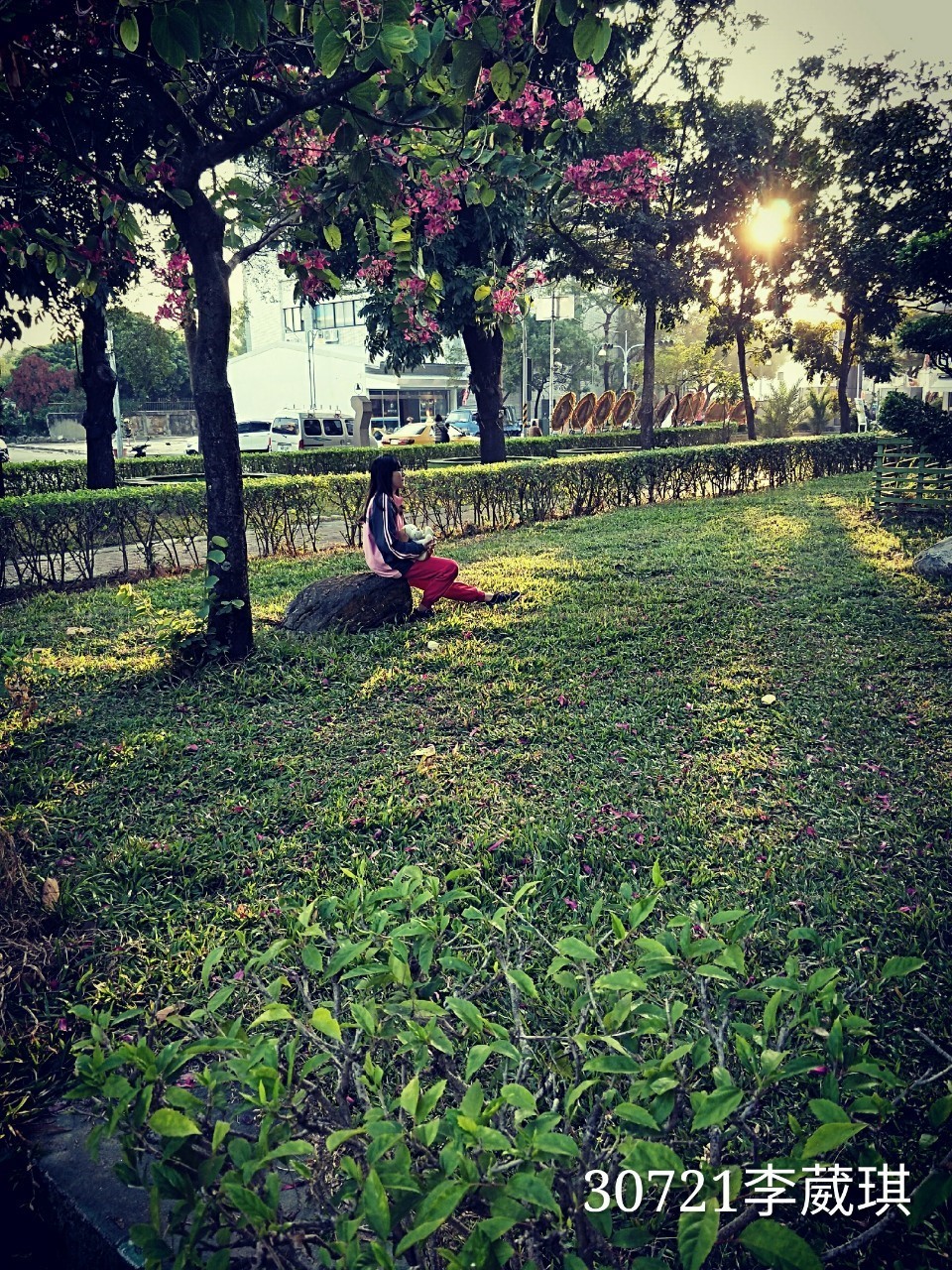 三 年 級優良作品集
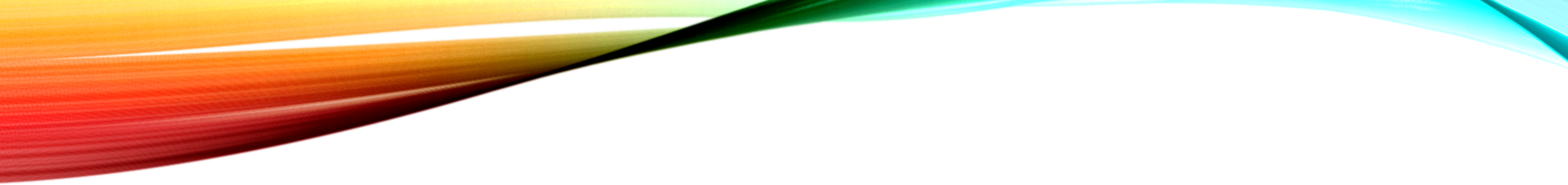 果の樂章

305蔡瑀潔
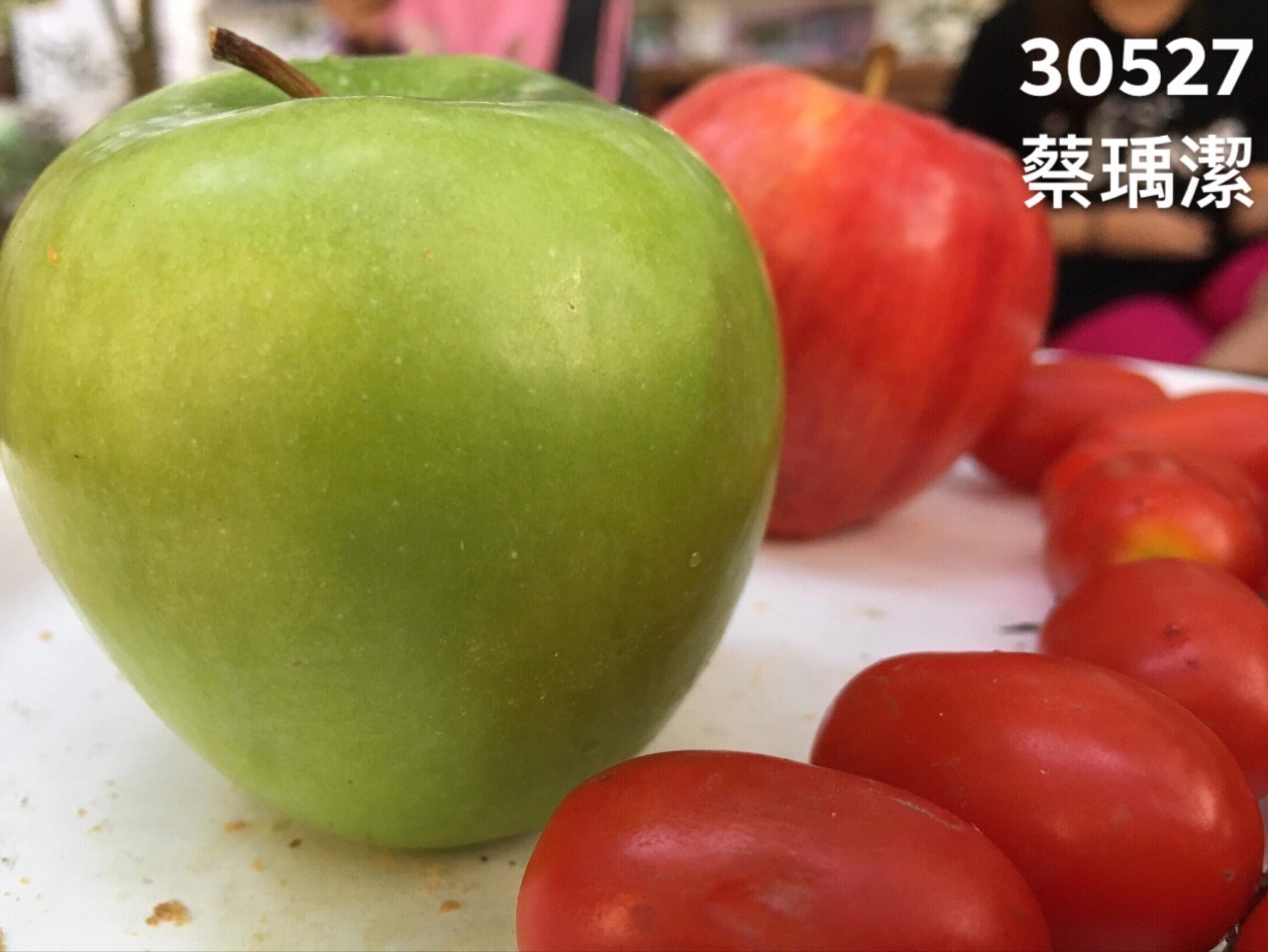 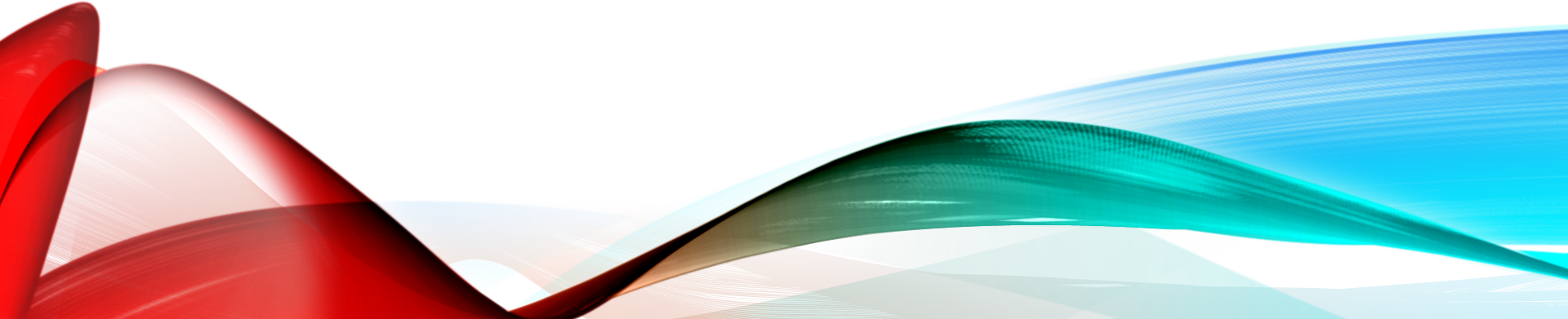 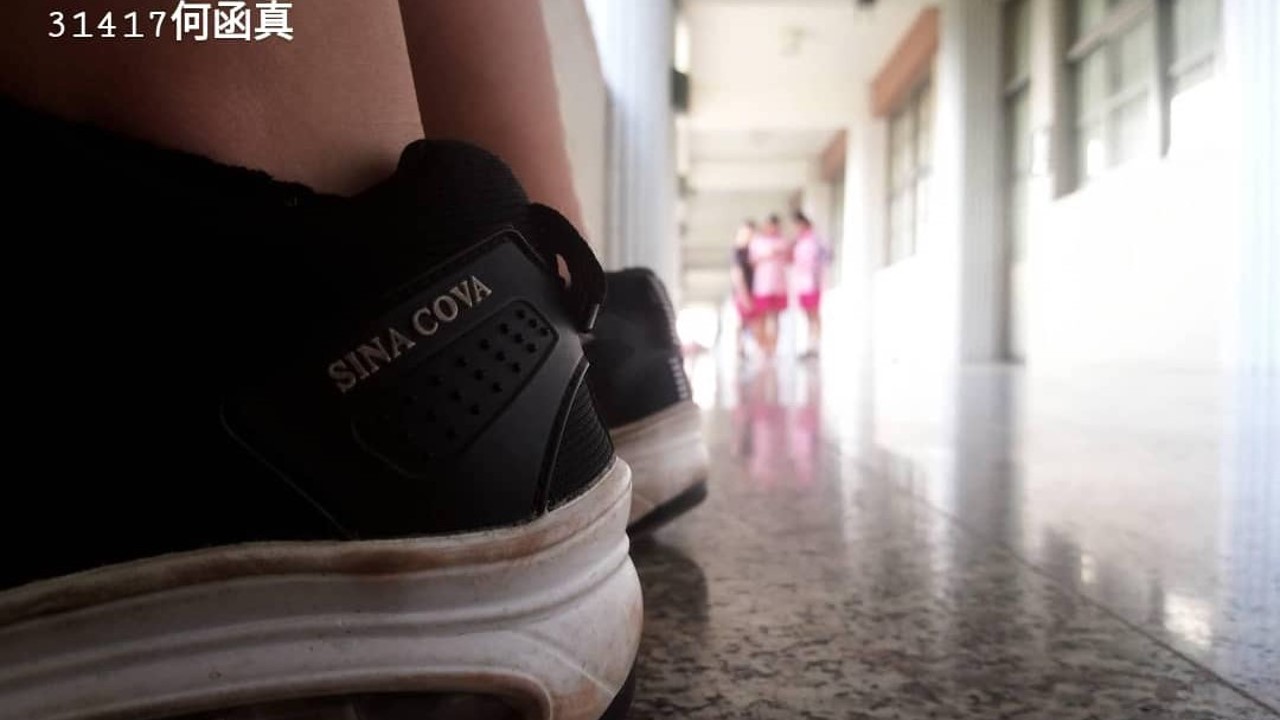 廊－314 何函真
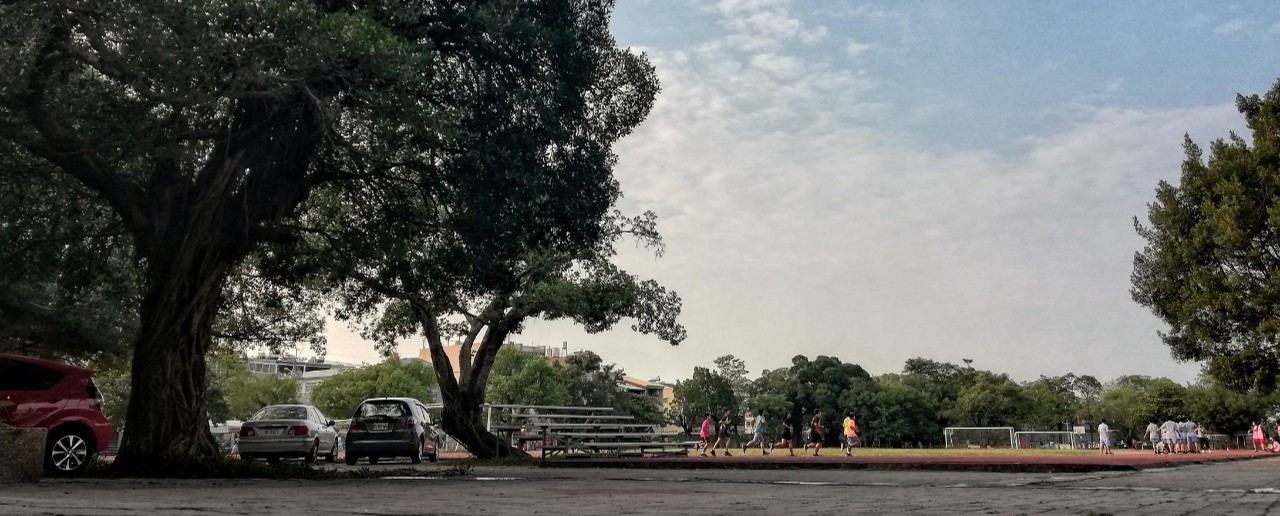 後庭風貌　三年級黃晟洋